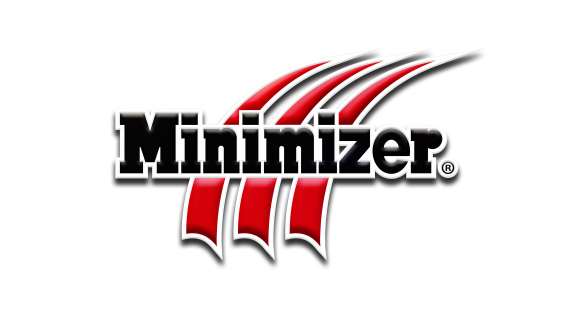 2021
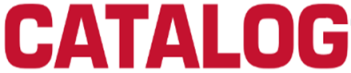 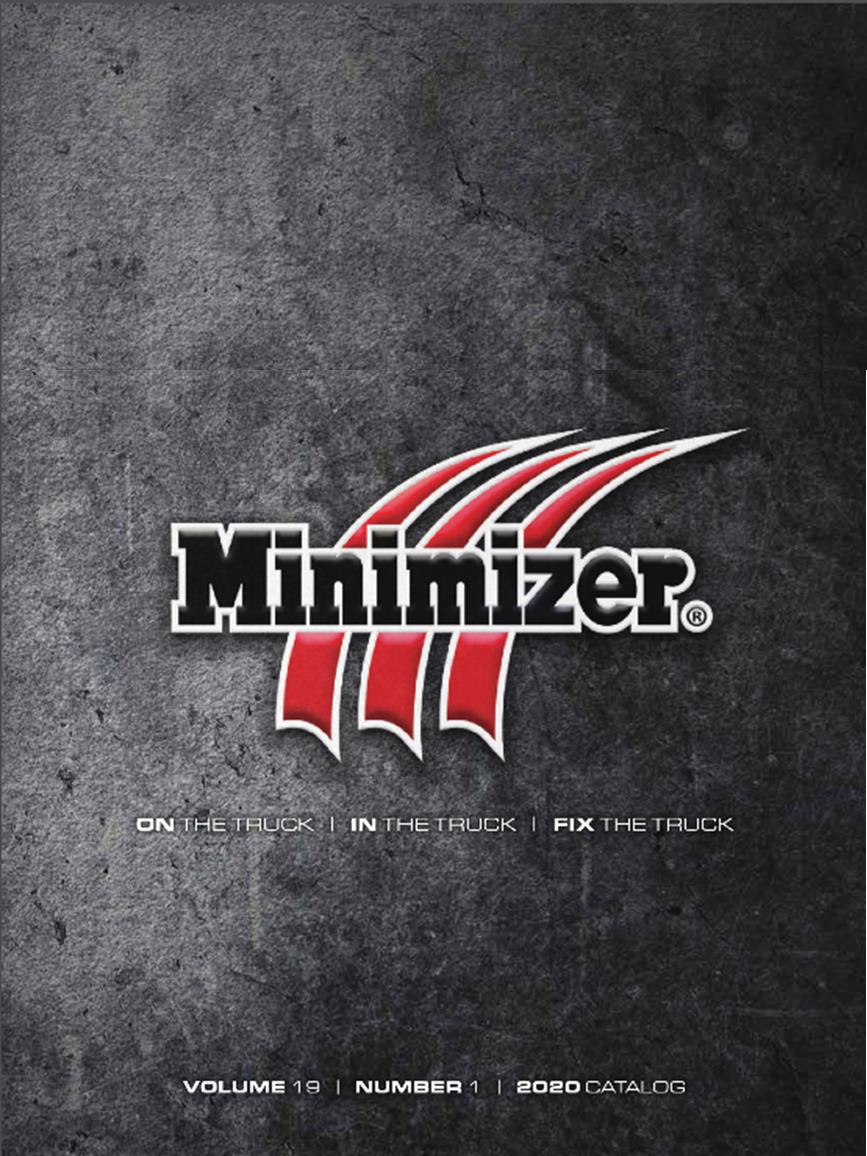 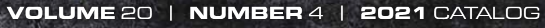 Minimizer Confidential
1
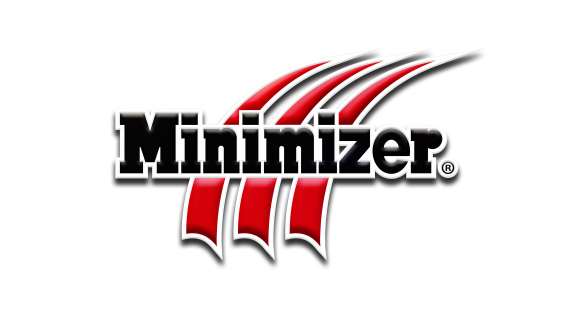 2021
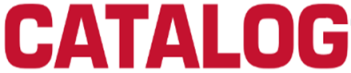 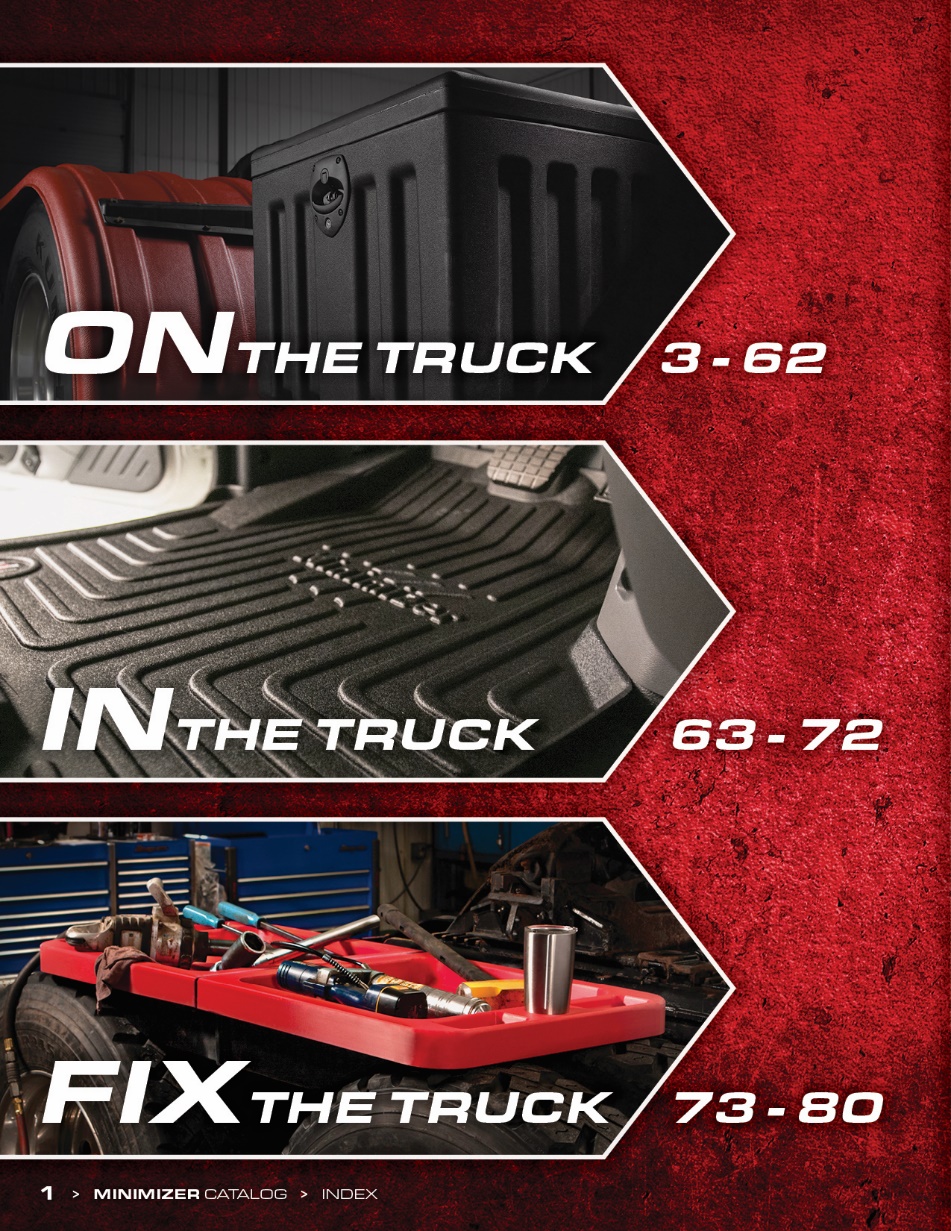 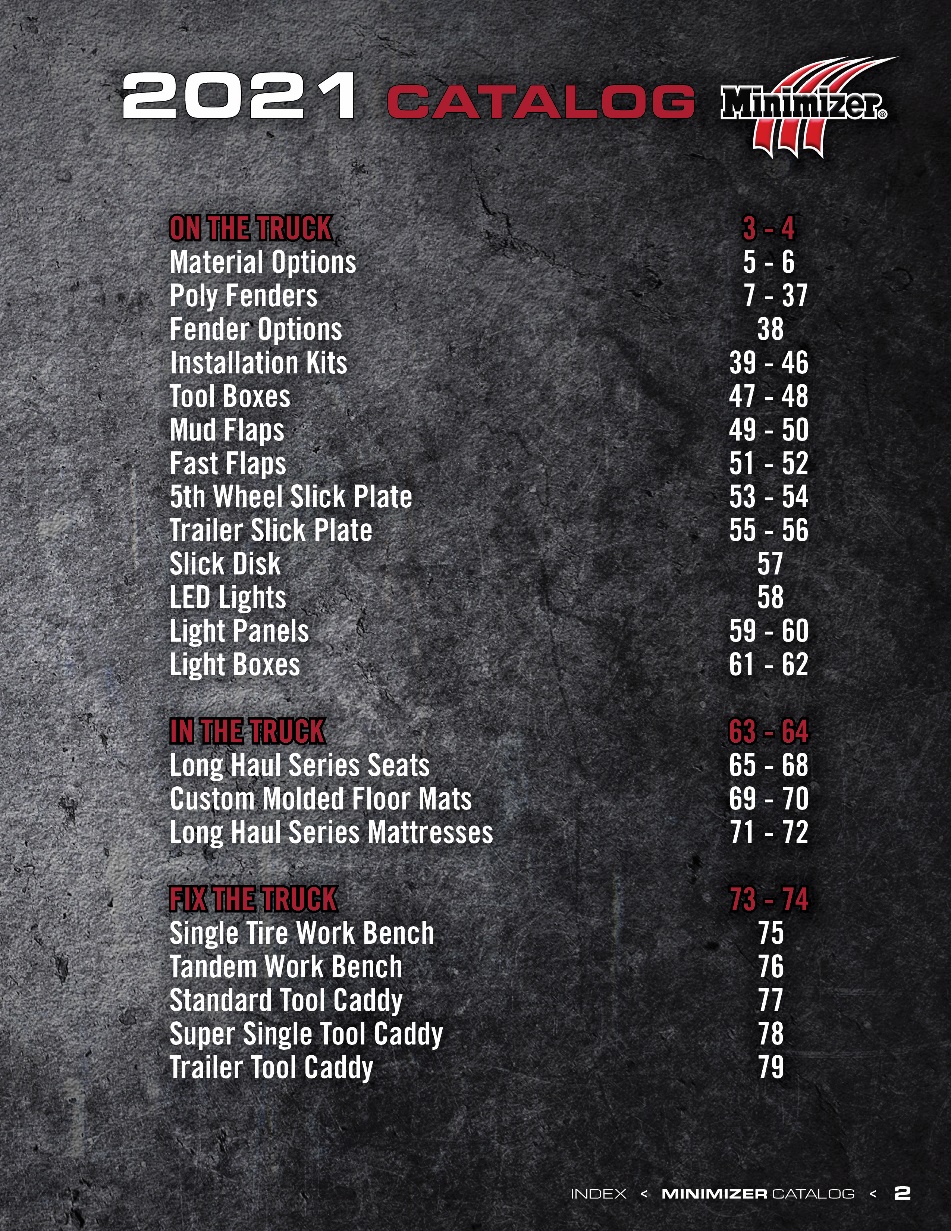 Minimizer Confidential
2
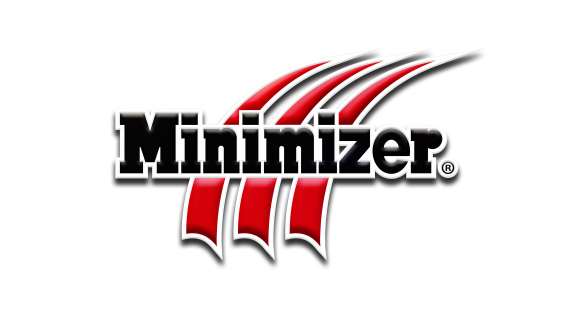 2021
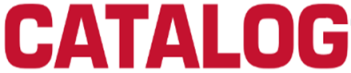 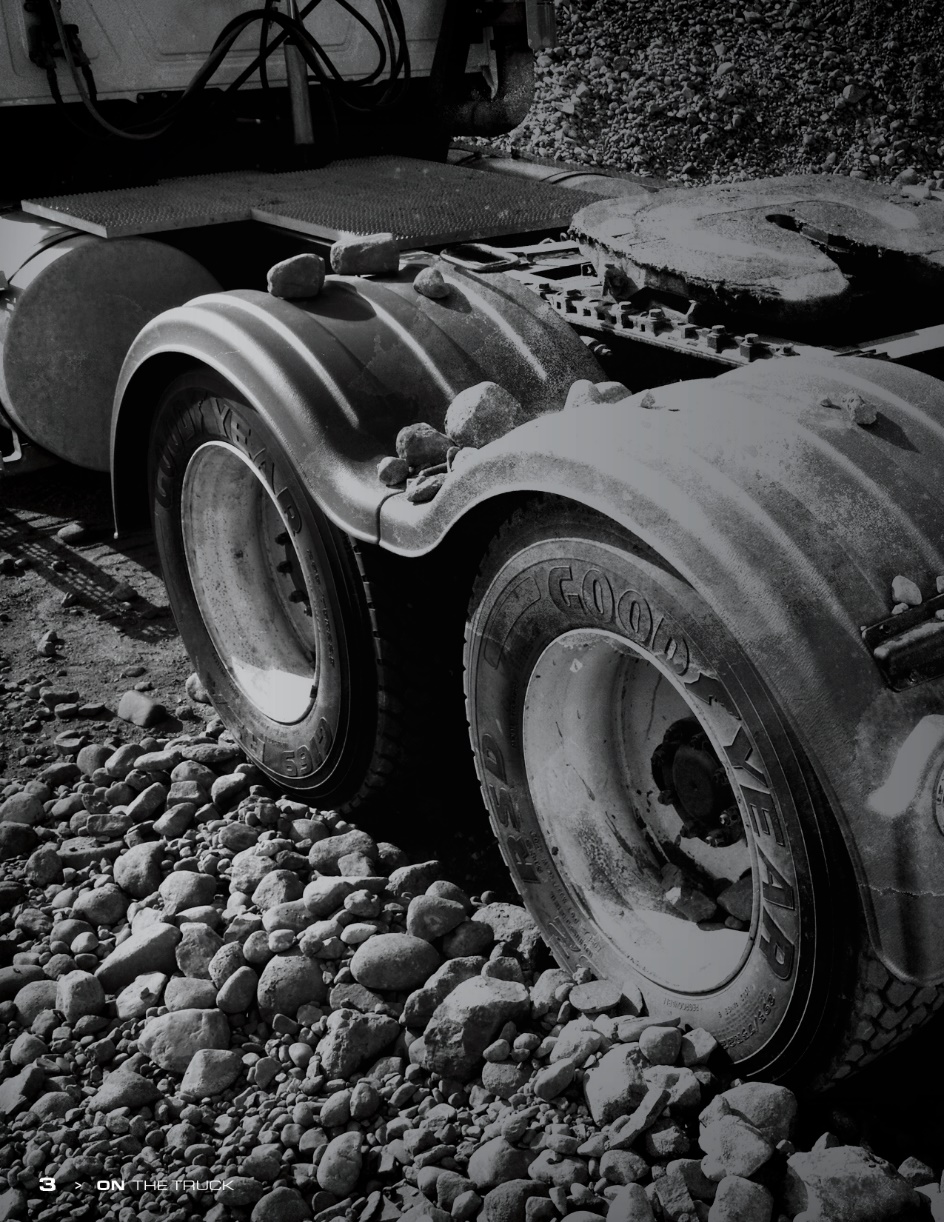 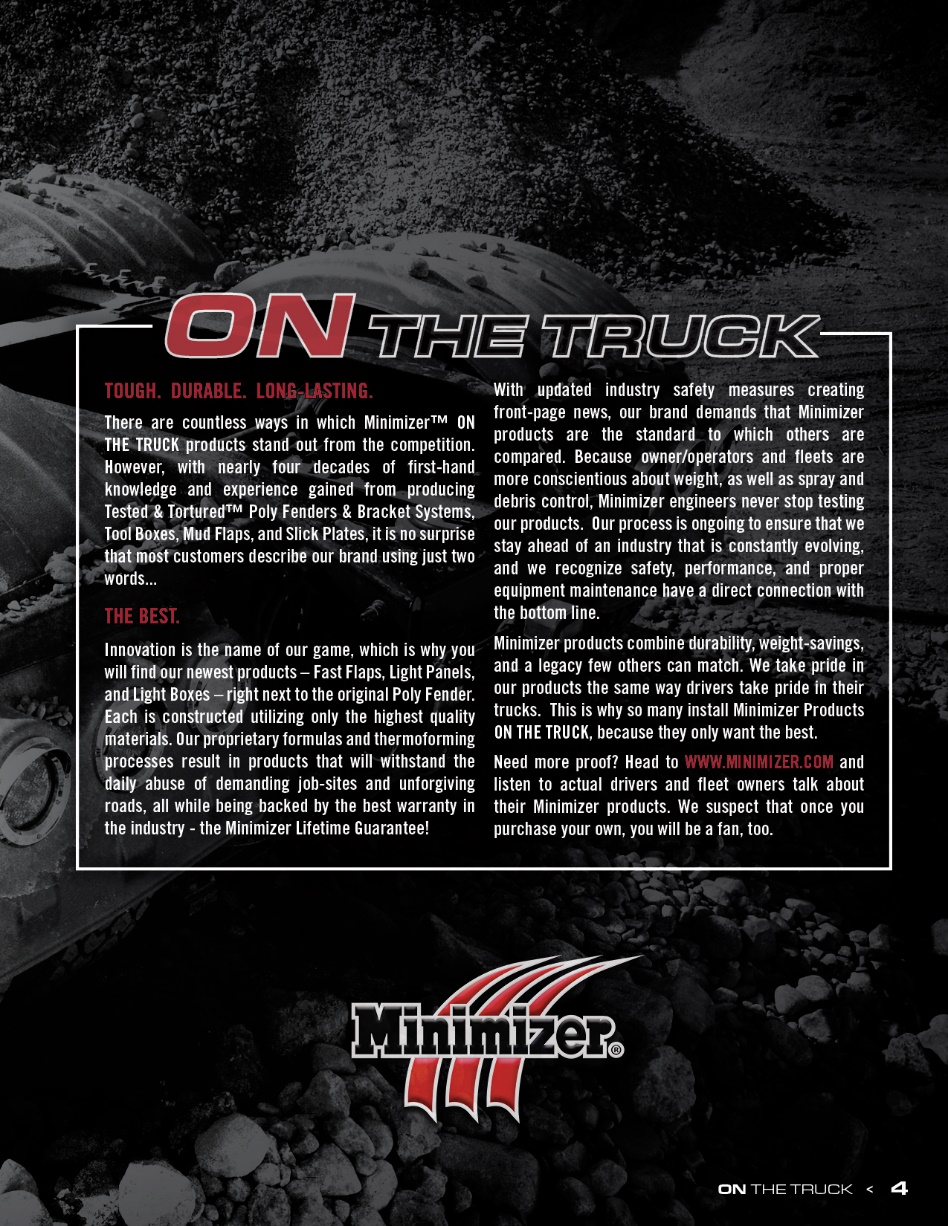 Minimizer Confidential
3
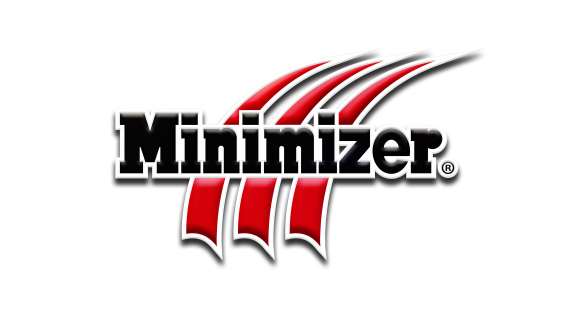 2021
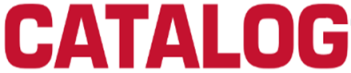 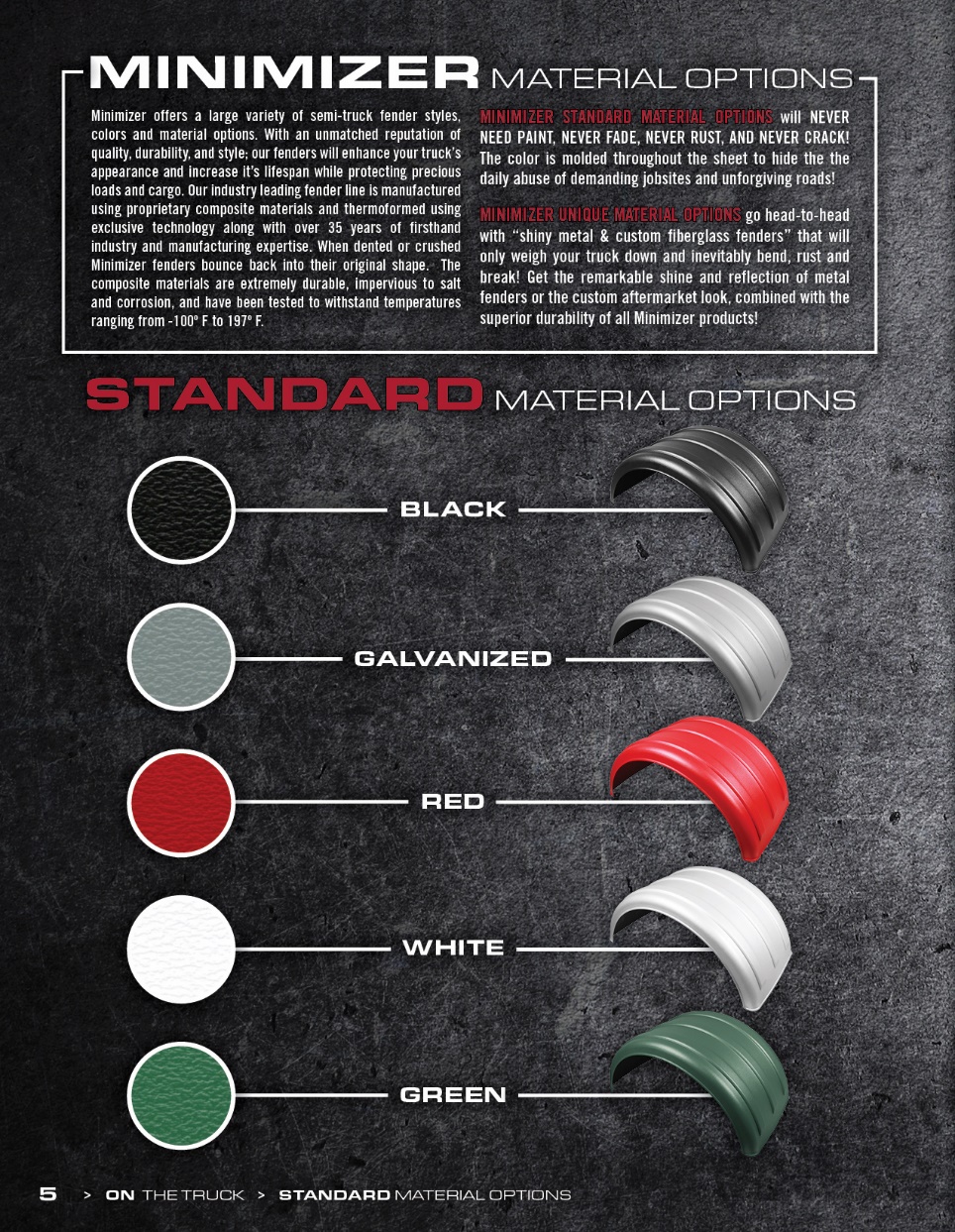 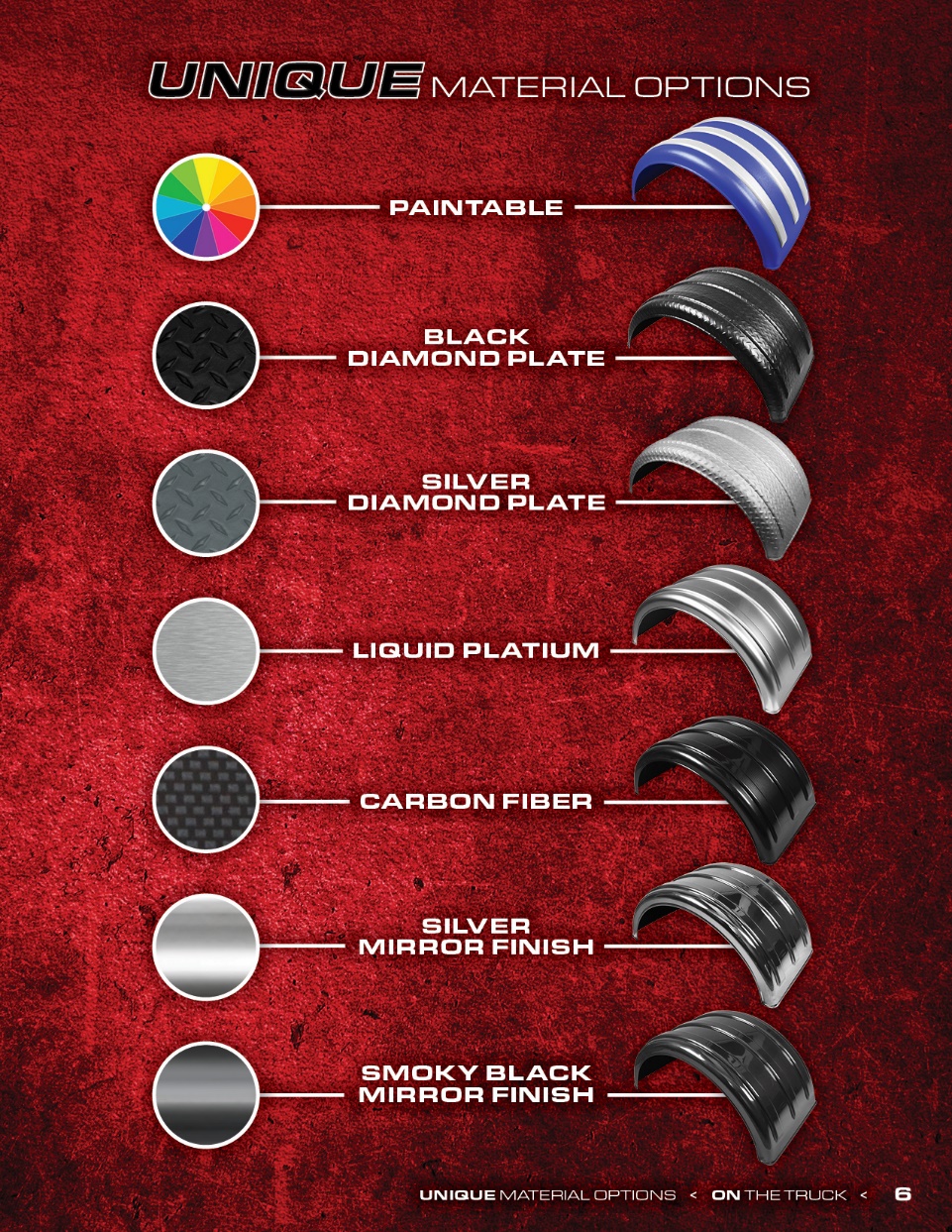 Minimizer Confidential
4
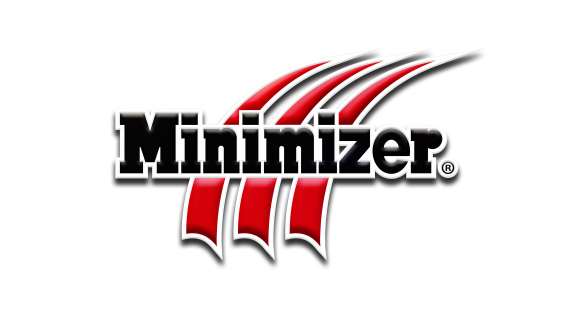 2021
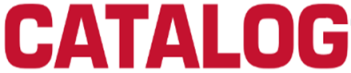 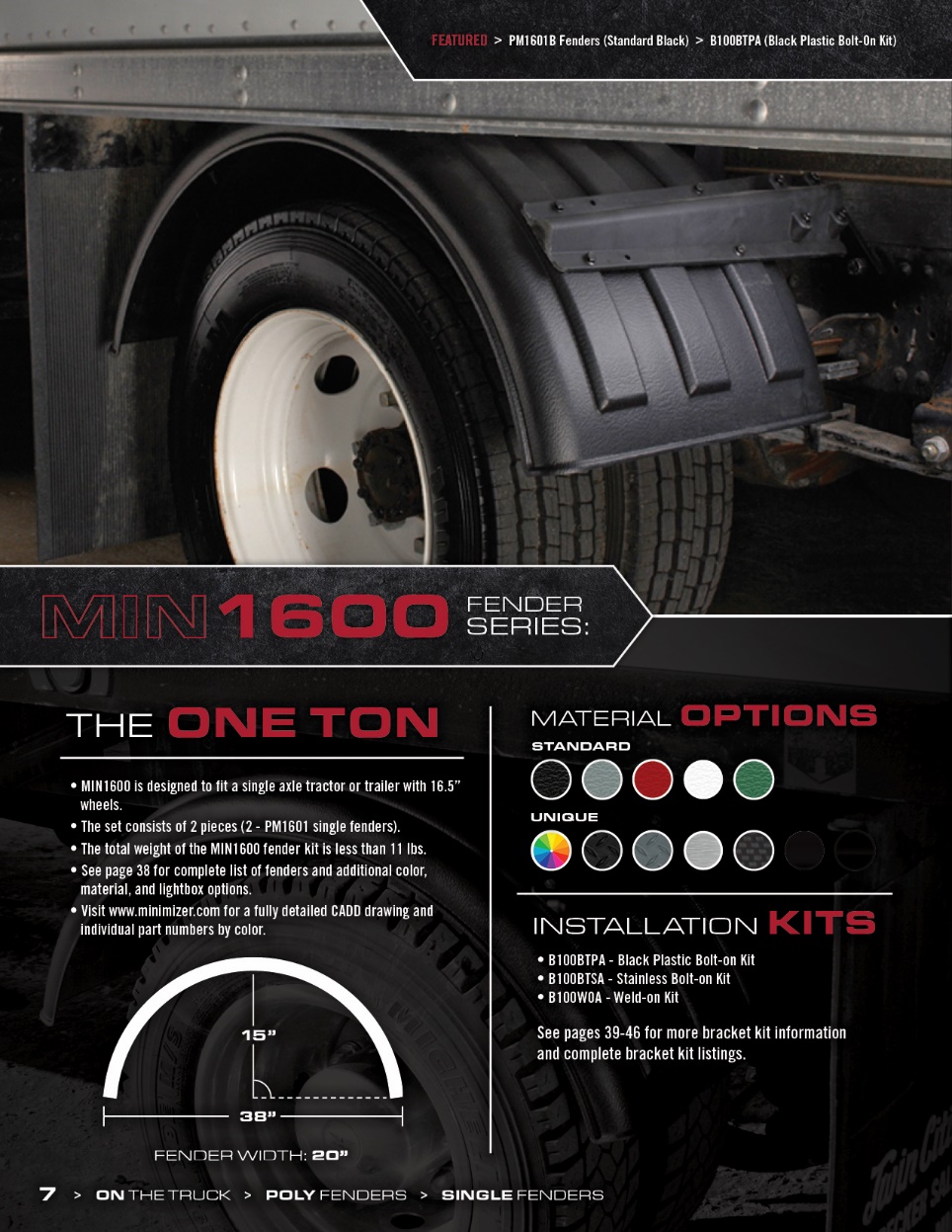 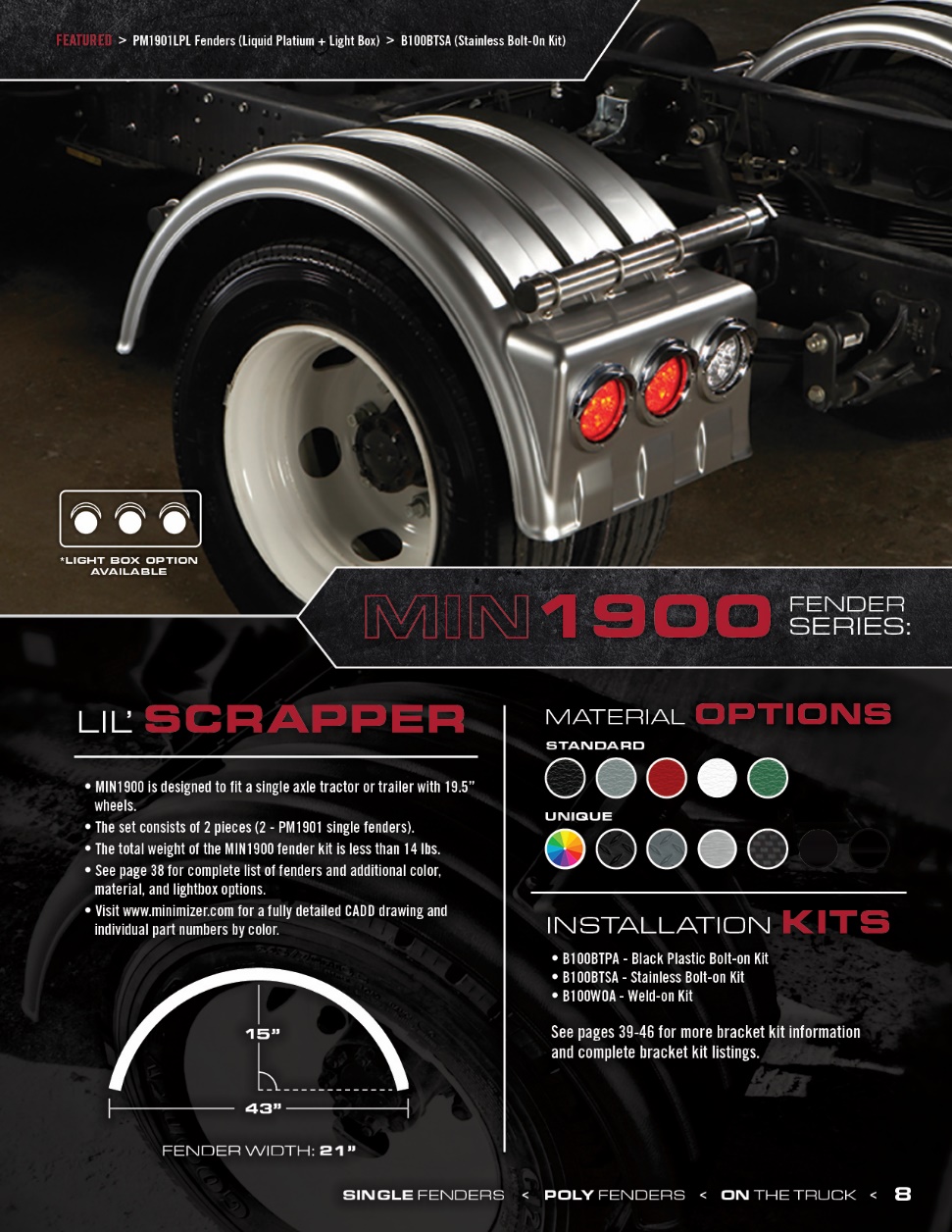 Minimizer Confidential
5
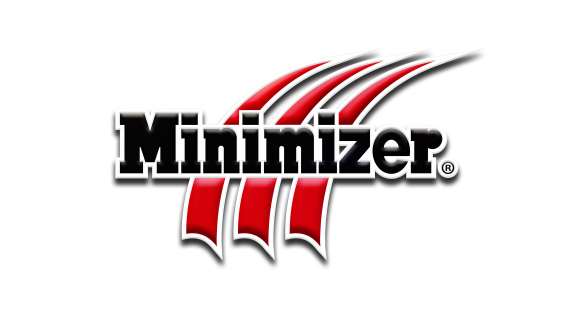 2021
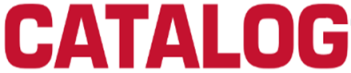 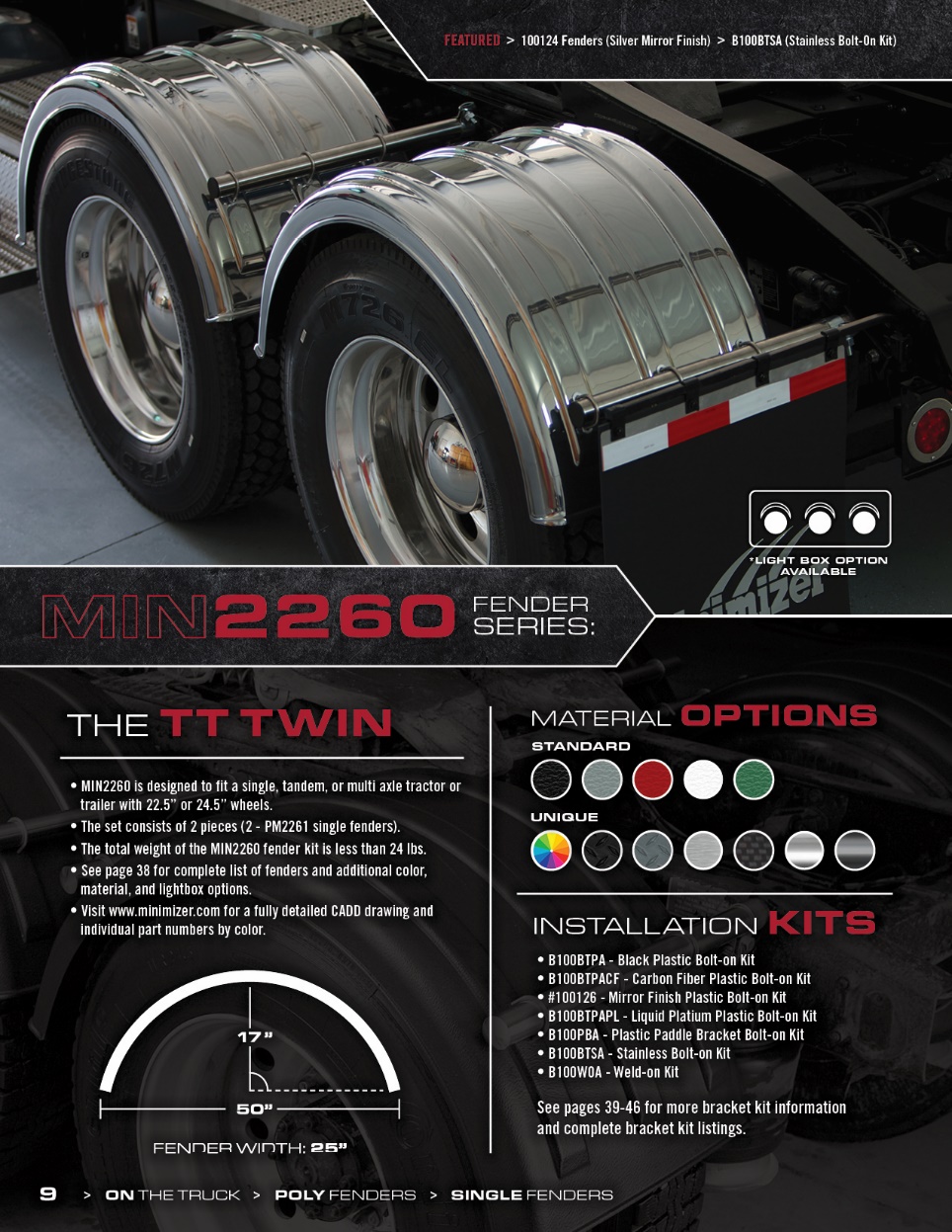 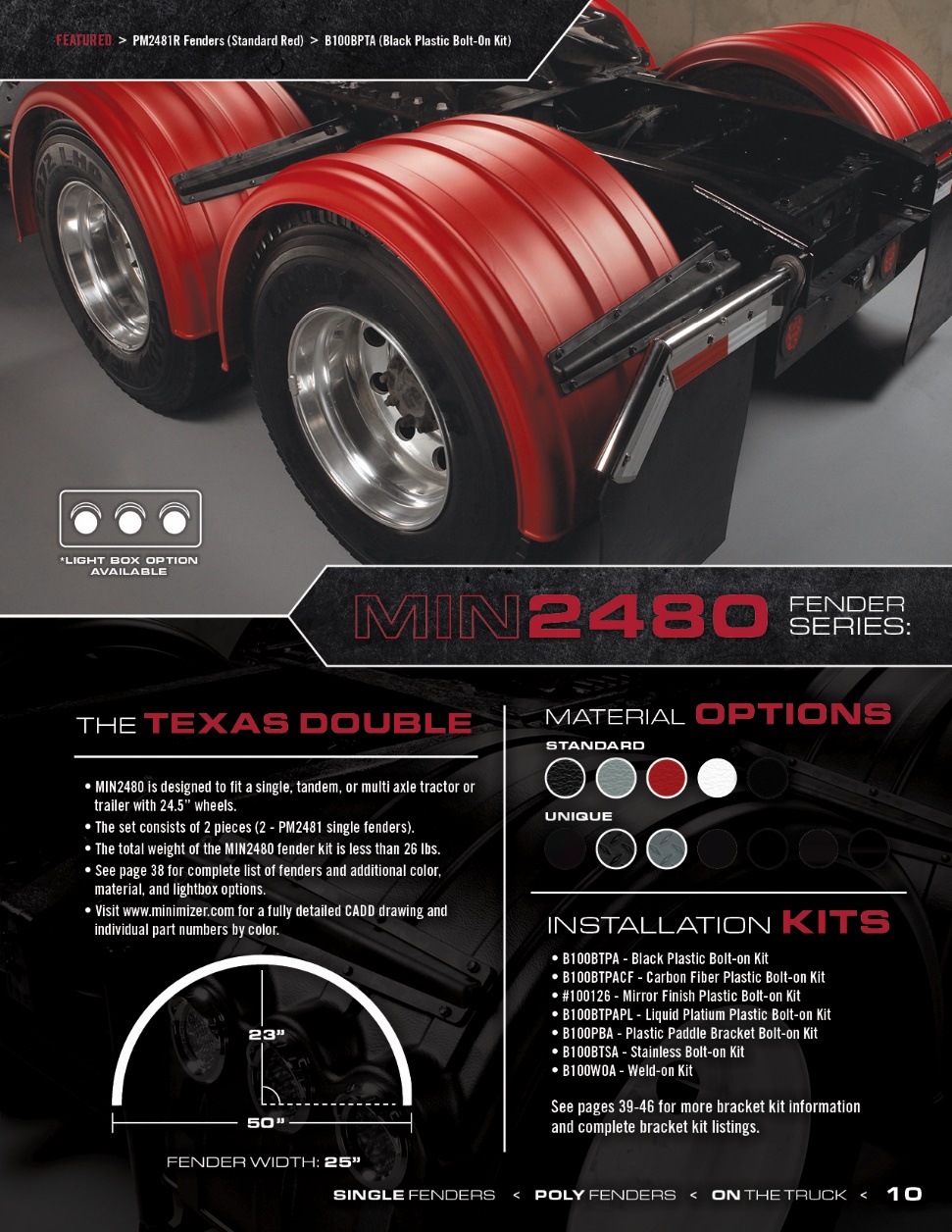 Minimizer Confidential
6
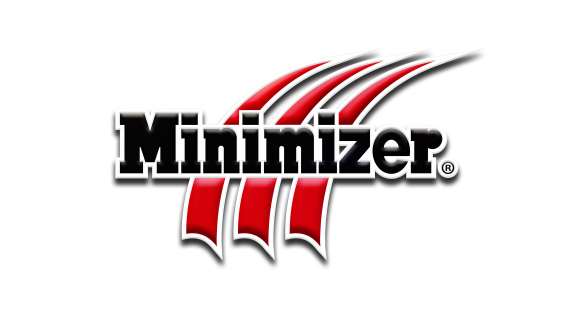 2021
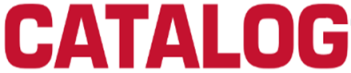 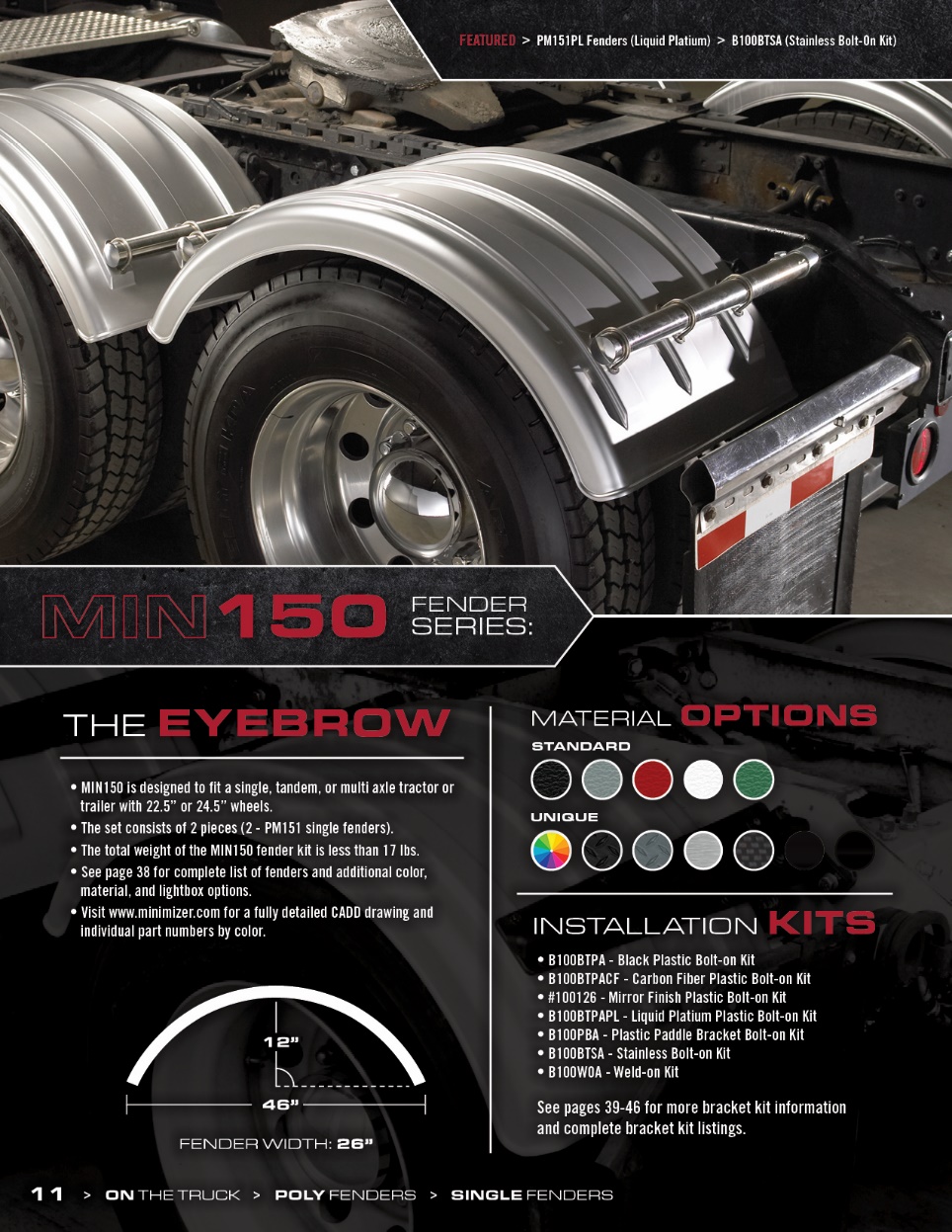 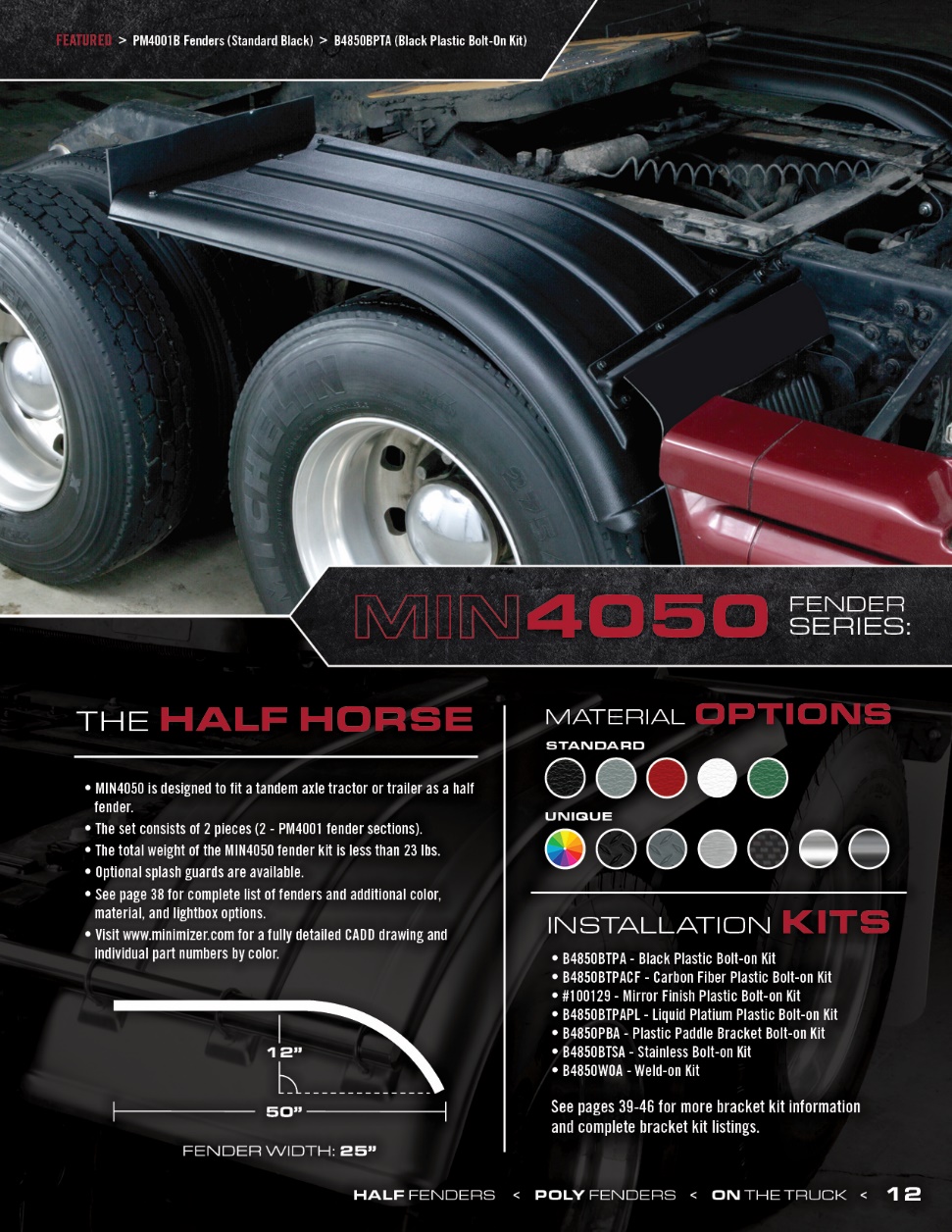 Minimizer Confidential
7
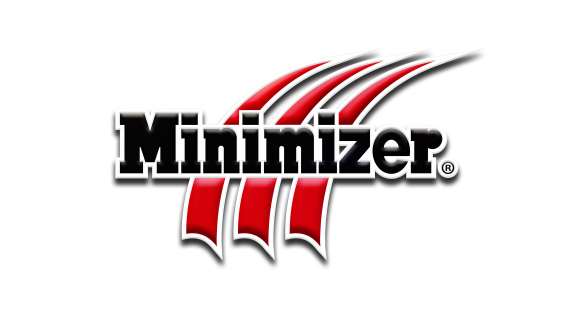 2021
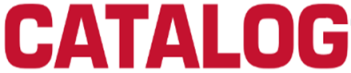 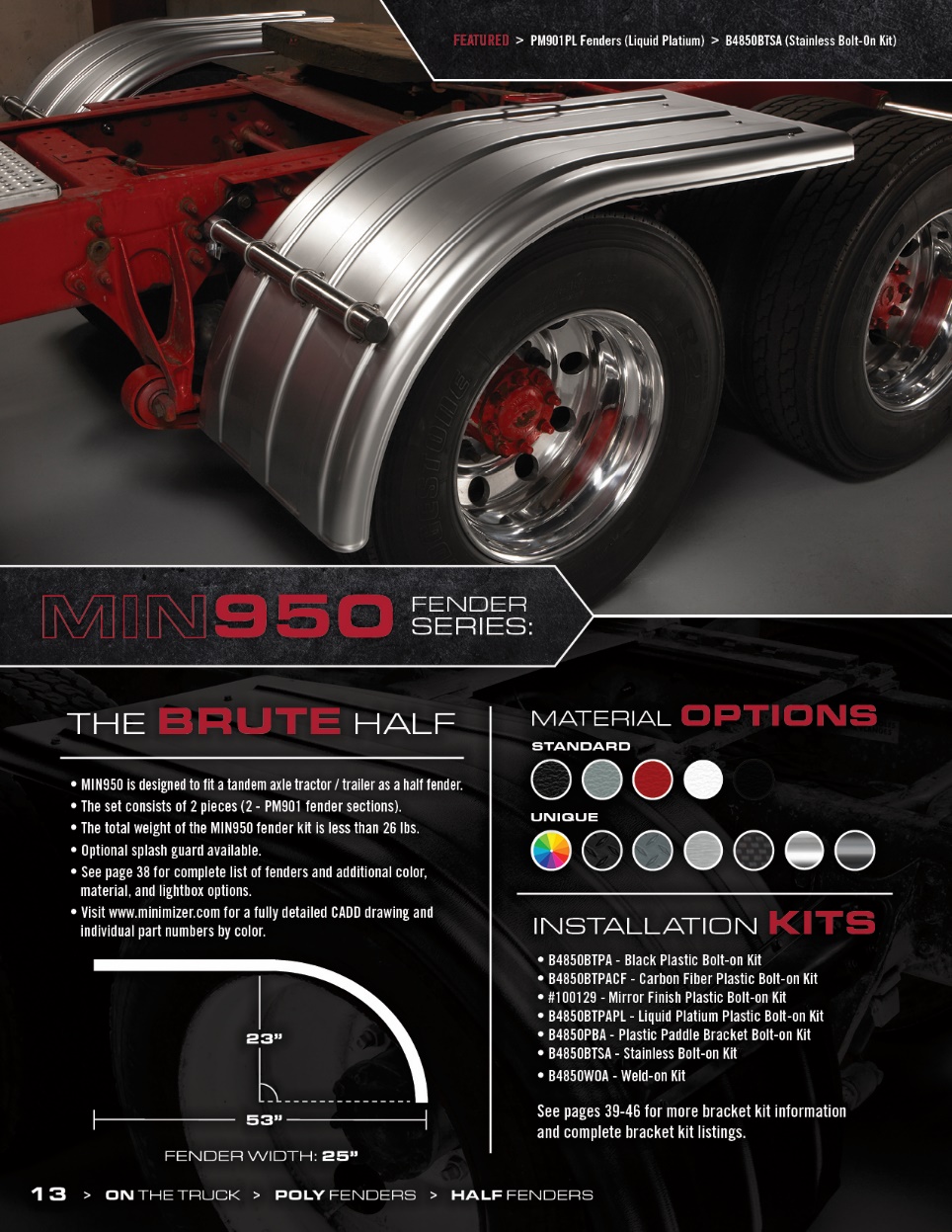 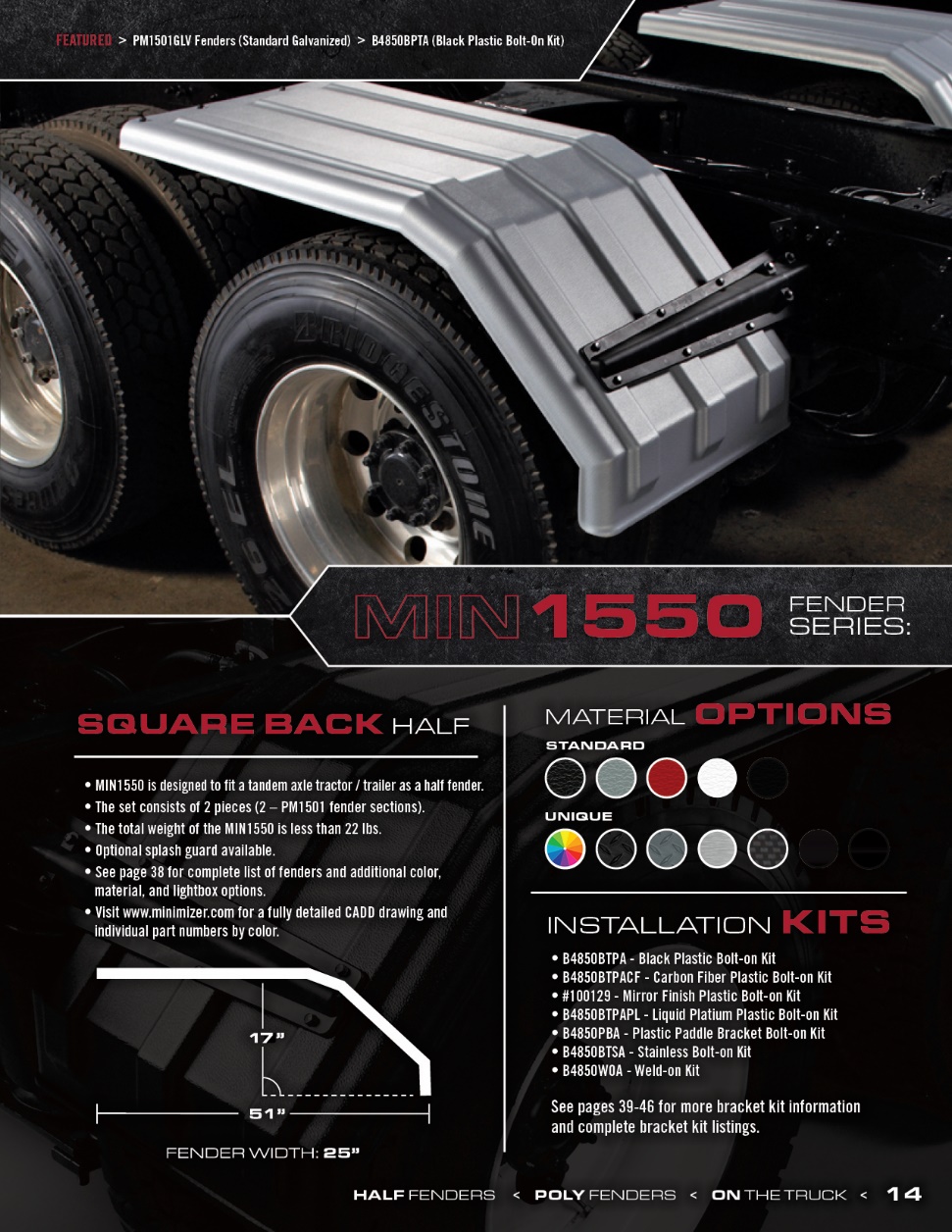 Minimizer Confidential
8
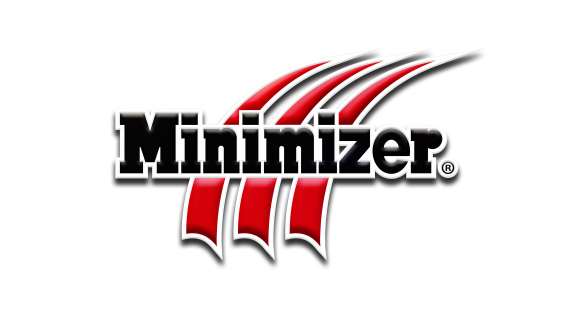 2021
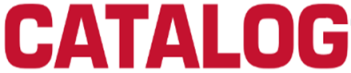 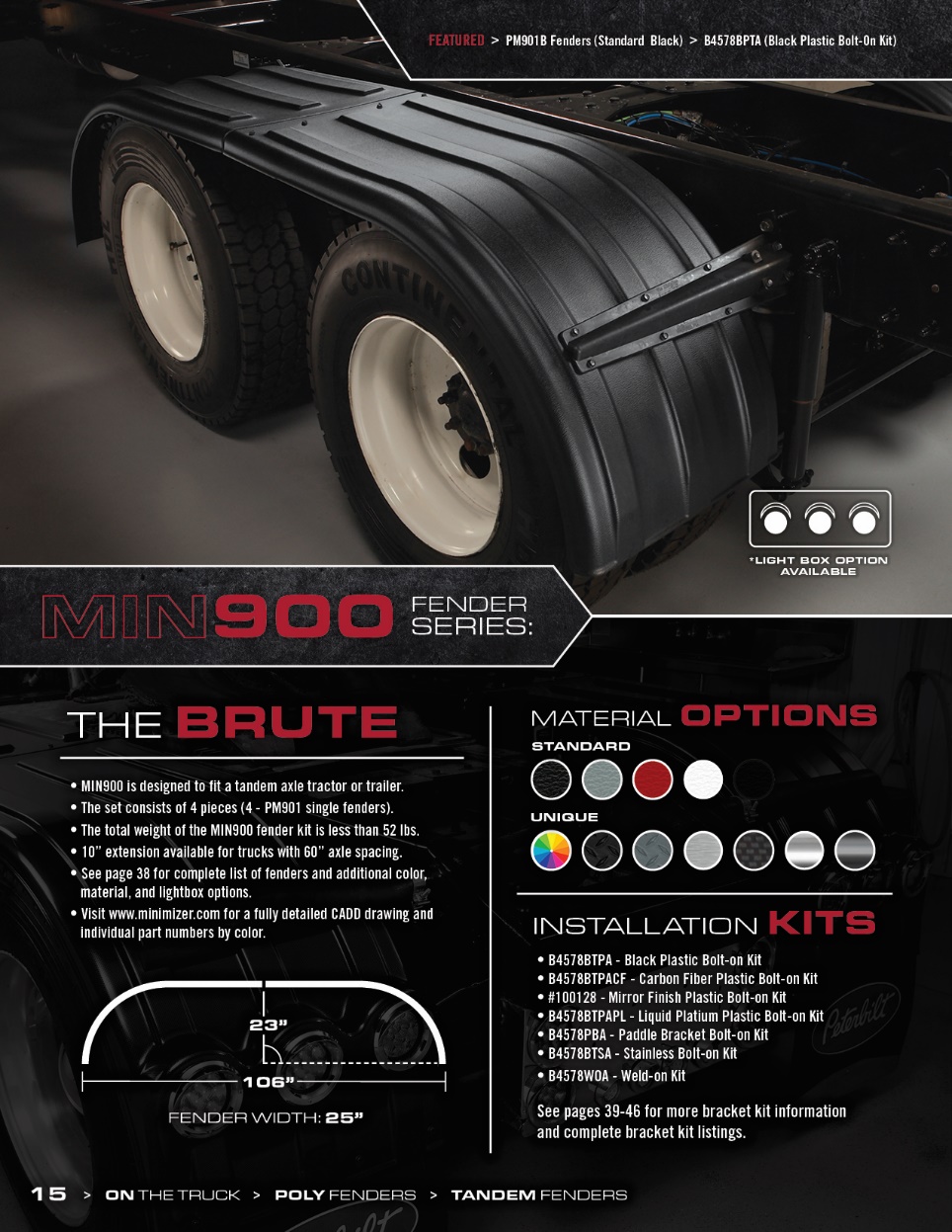 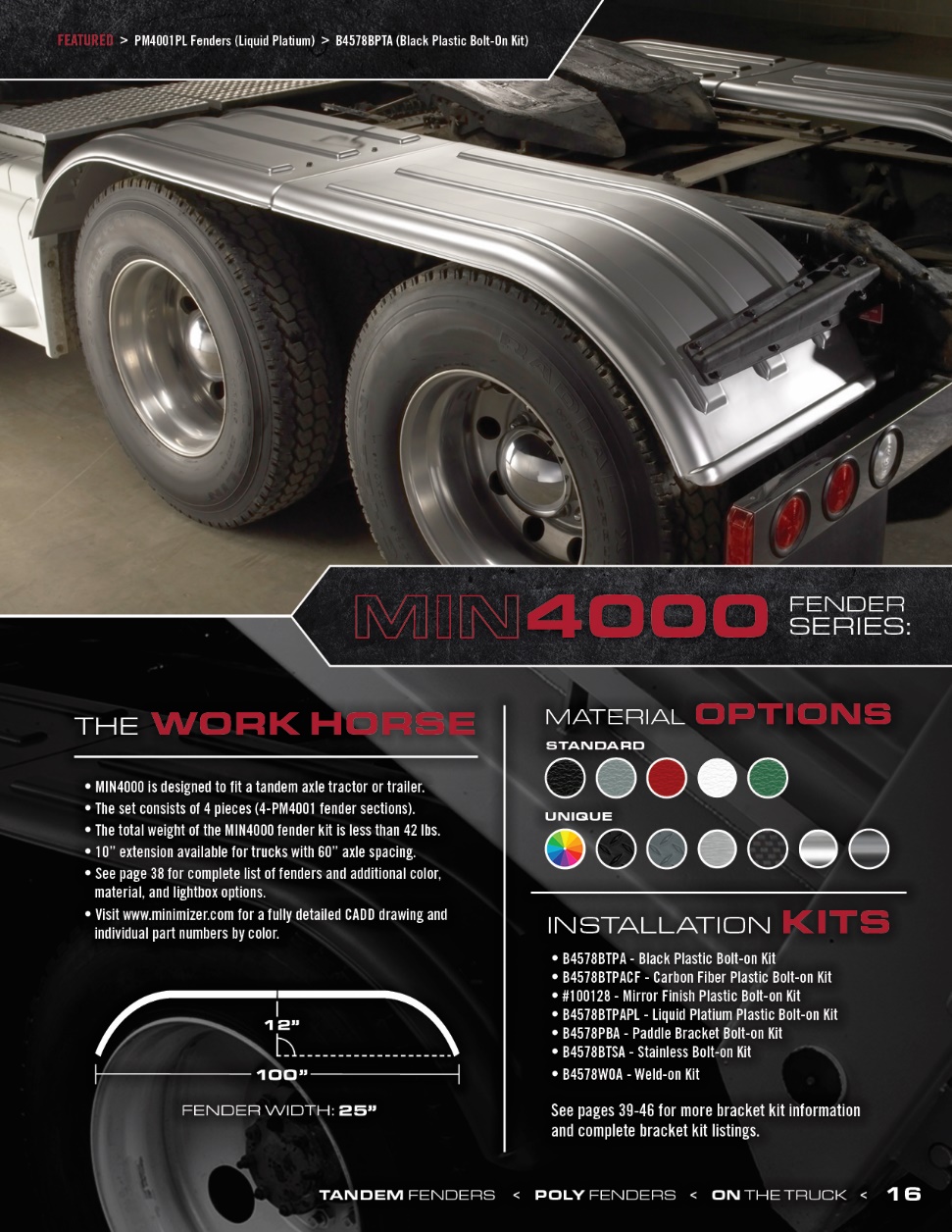 Minimizer Confidential
9
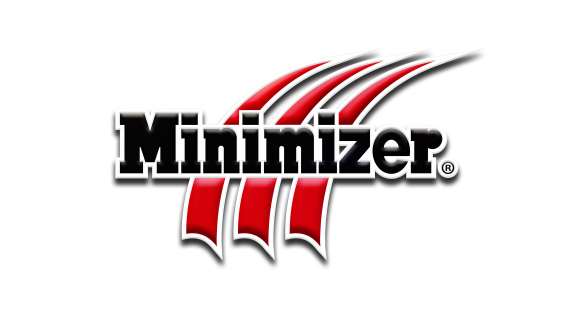 2021
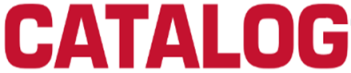 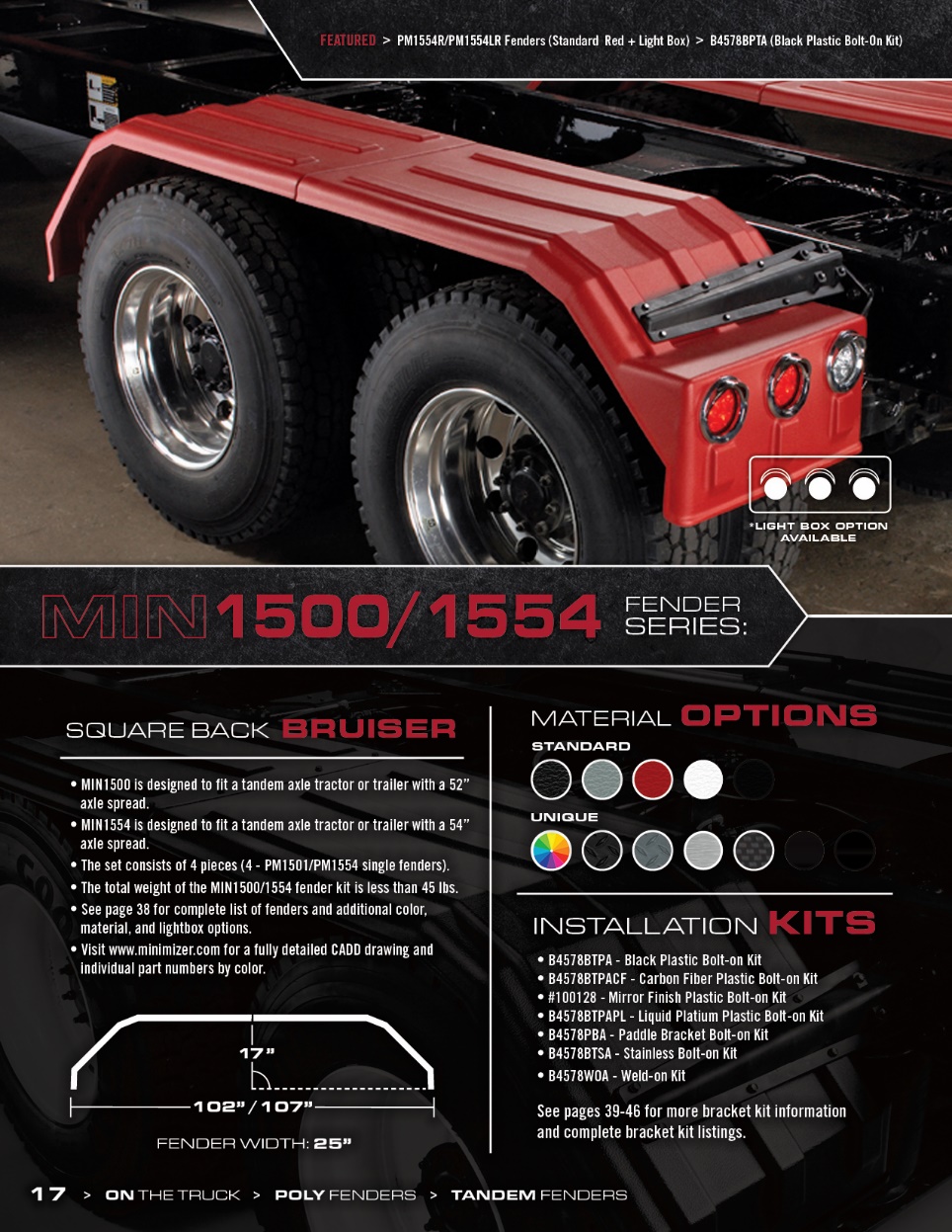 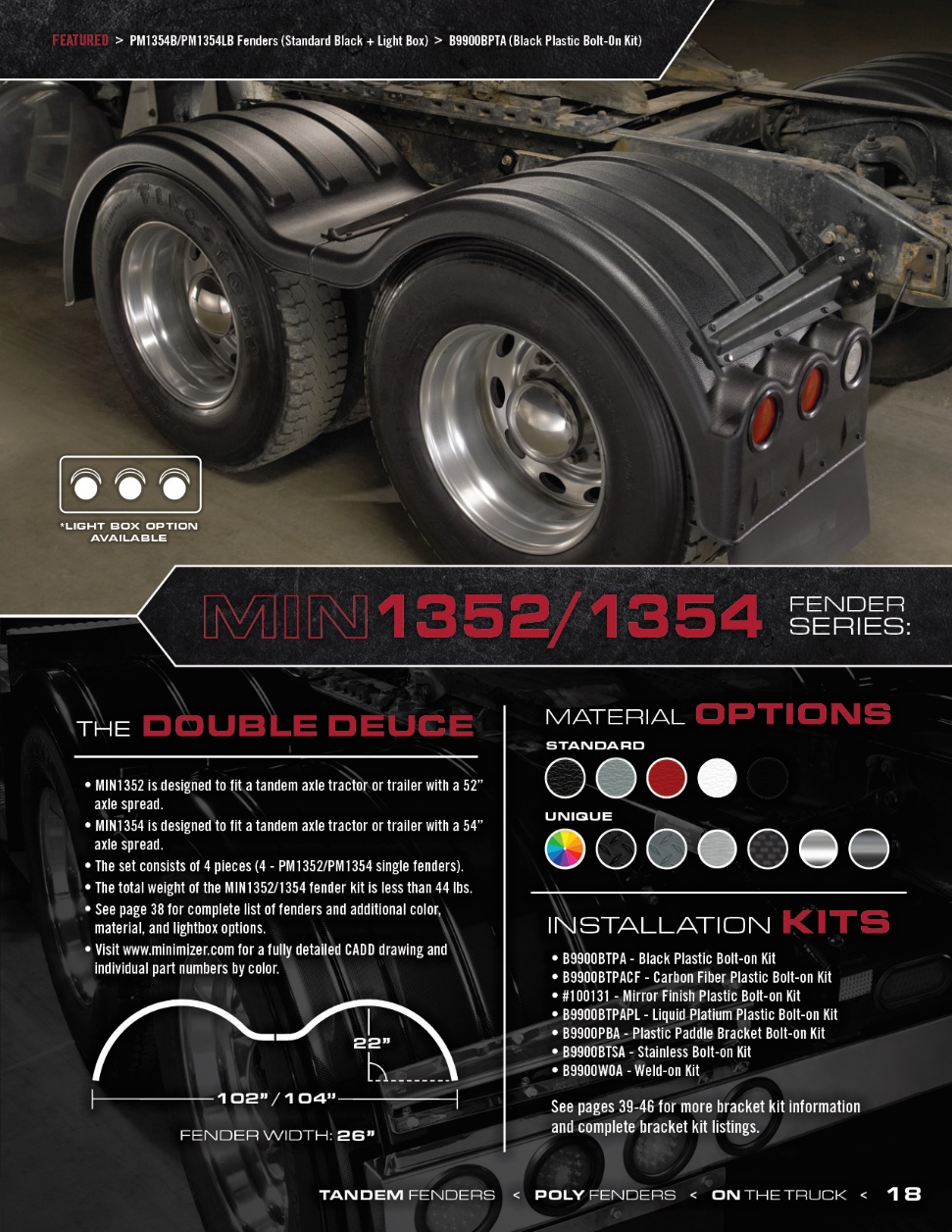 Minimizer Confidential
10
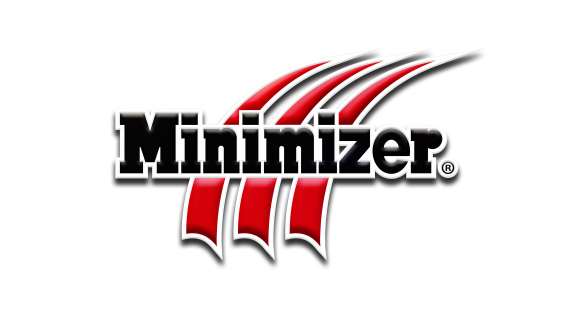 2021
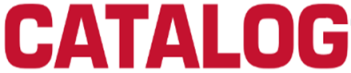 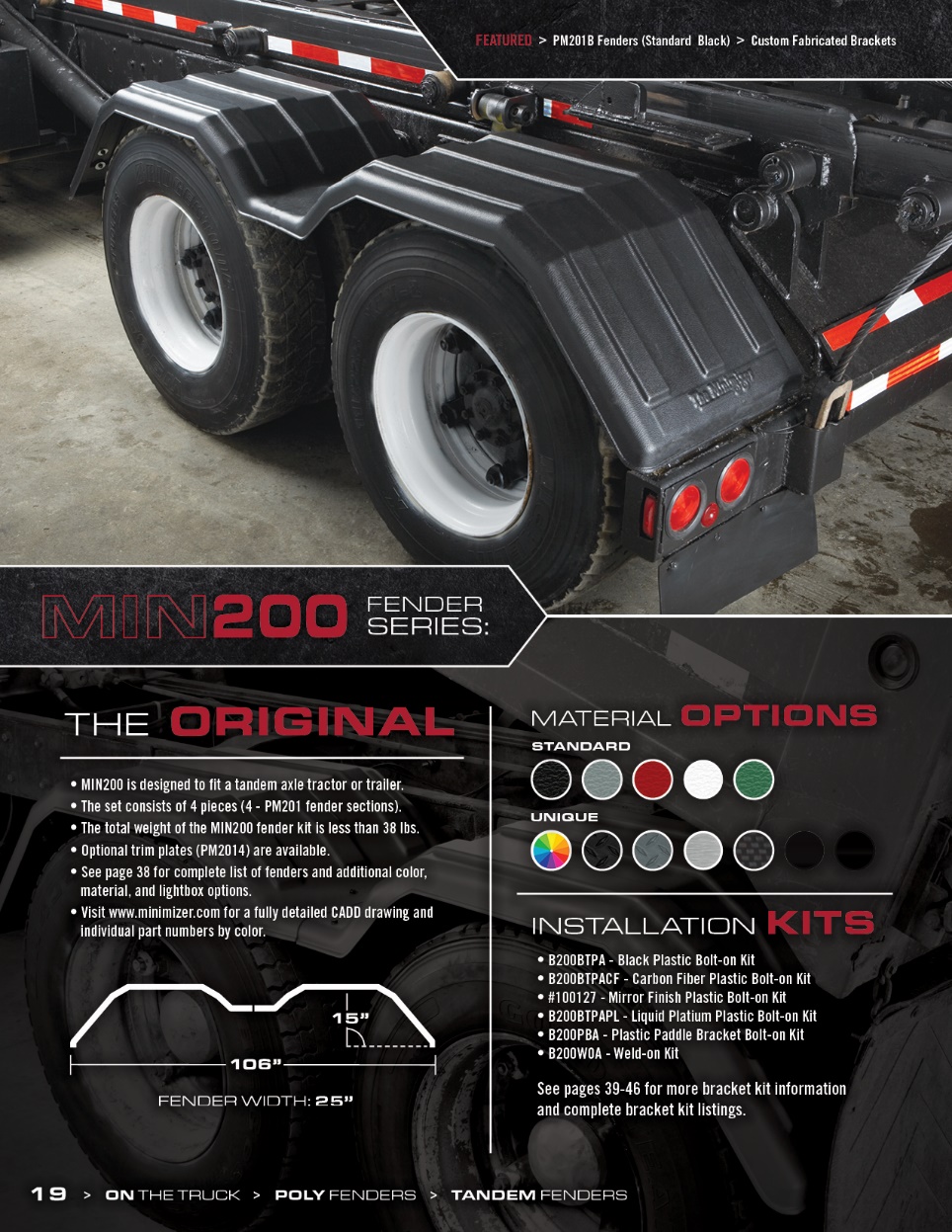 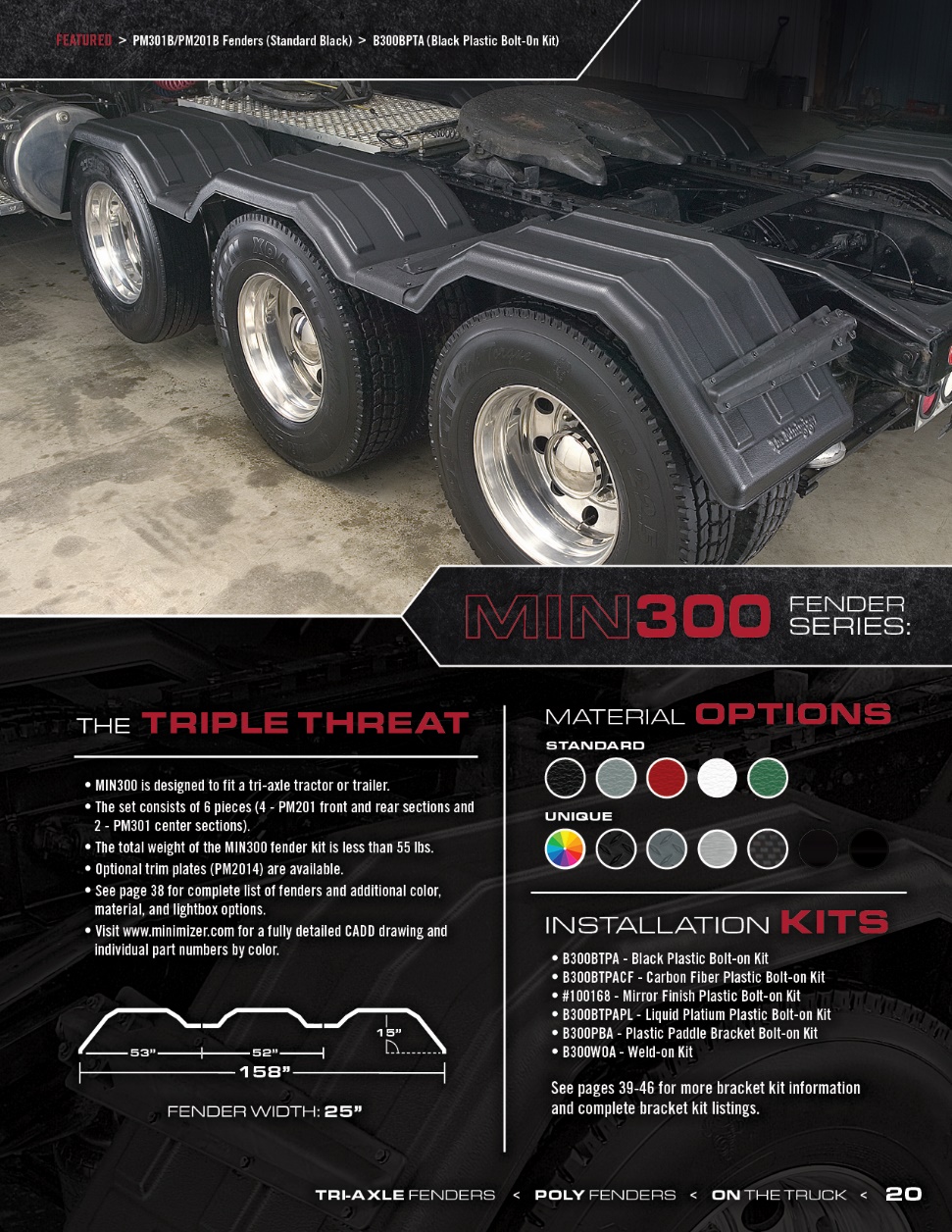 Minimizer Confidential
11
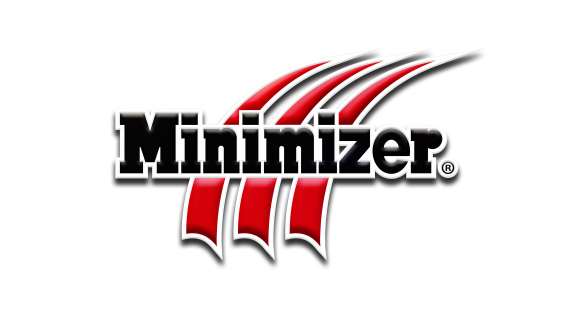 2021
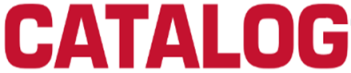 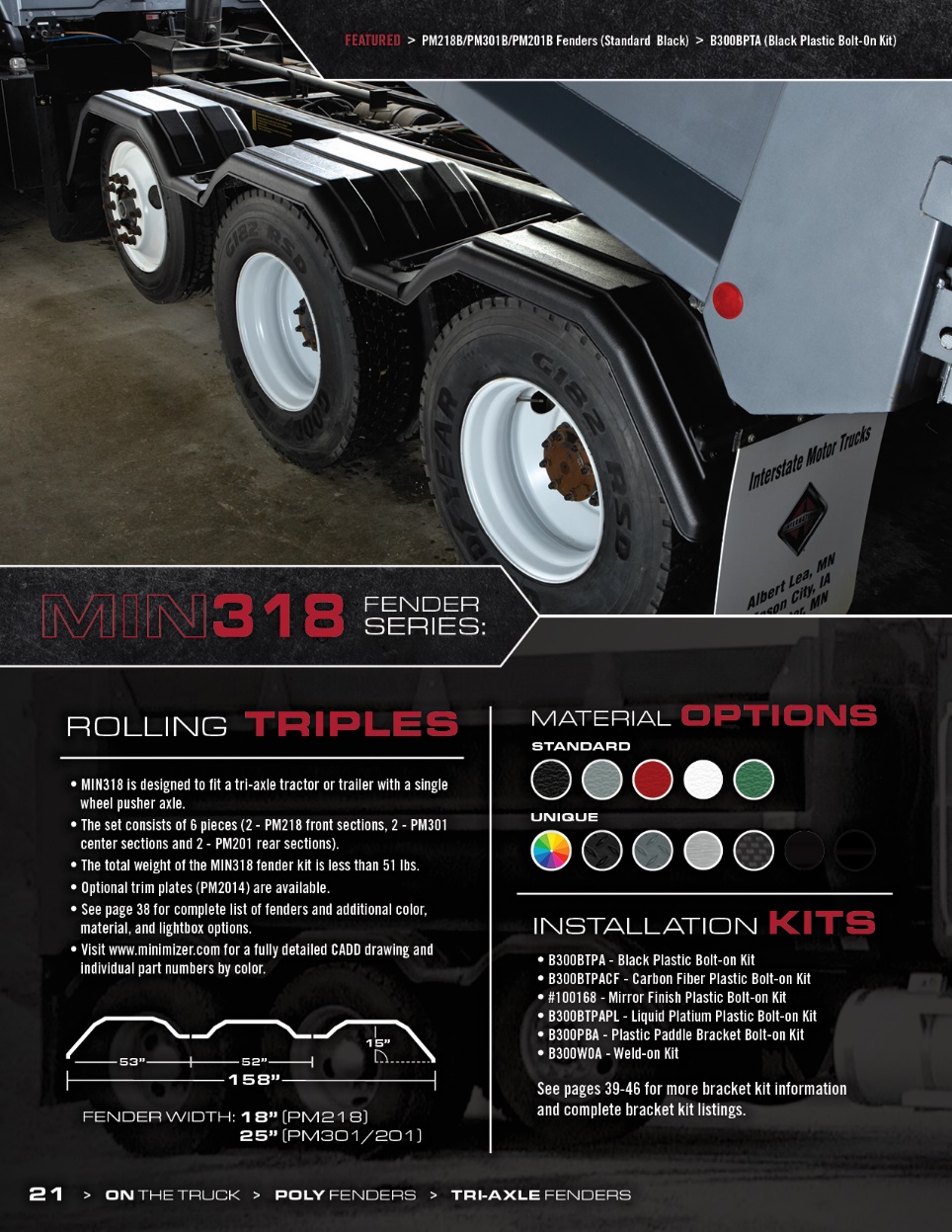 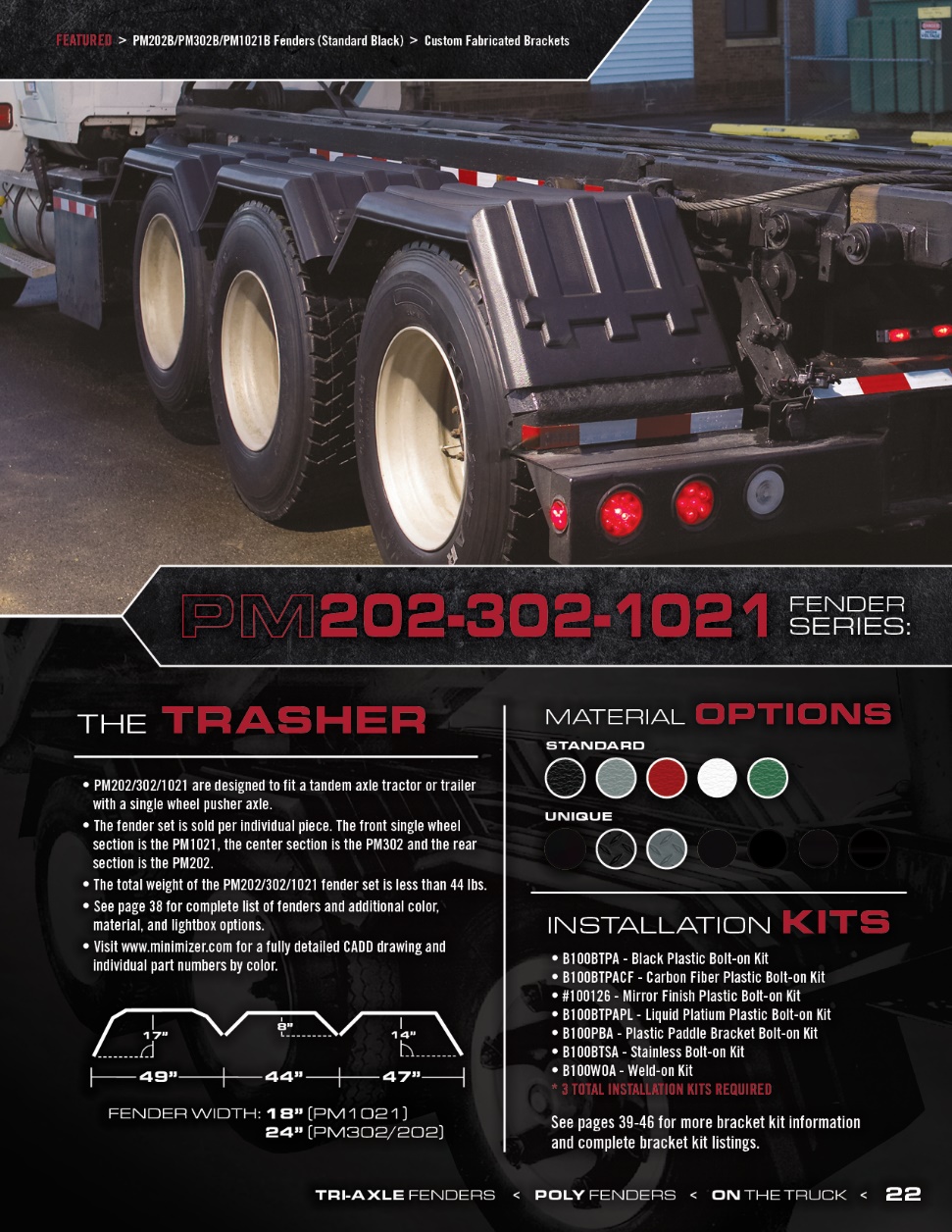 Minimizer Confidential
12
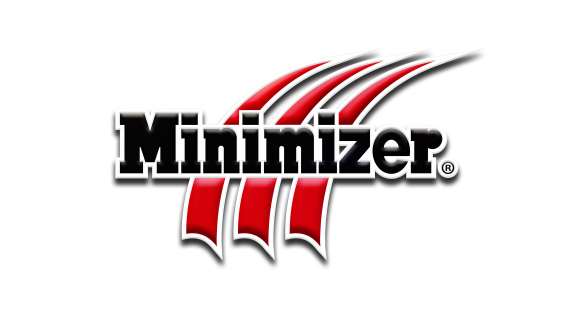 2021
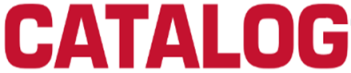 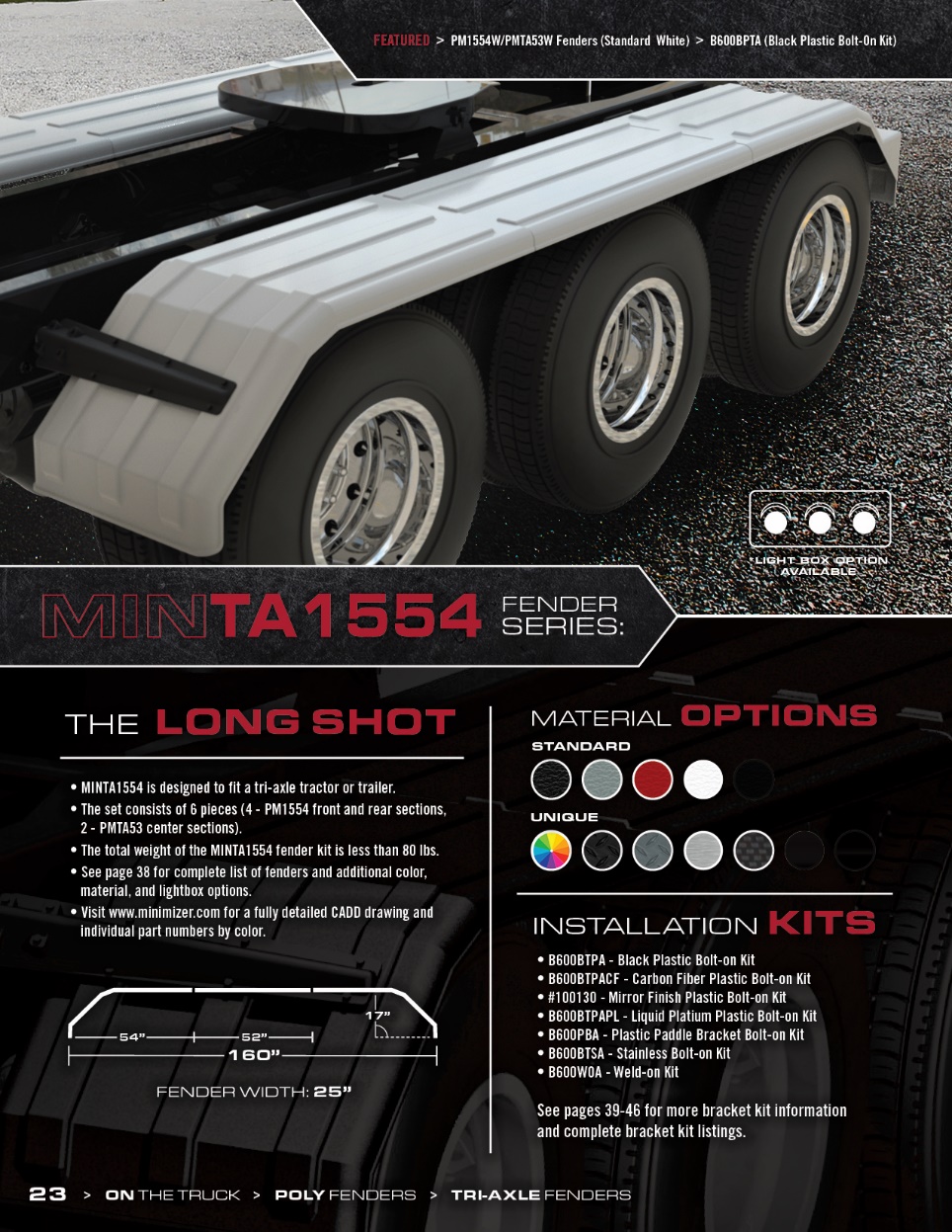 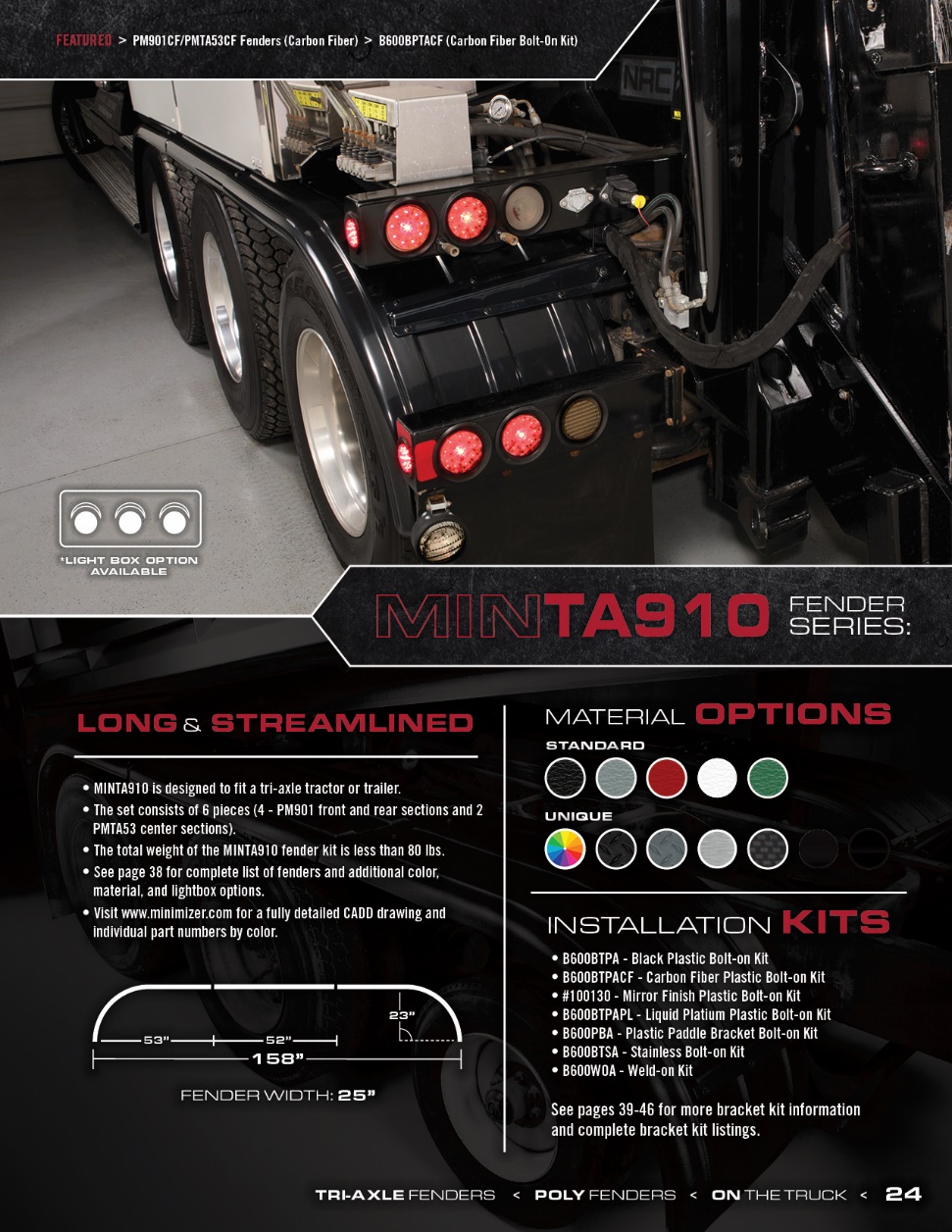 Minimizer Confidential
13
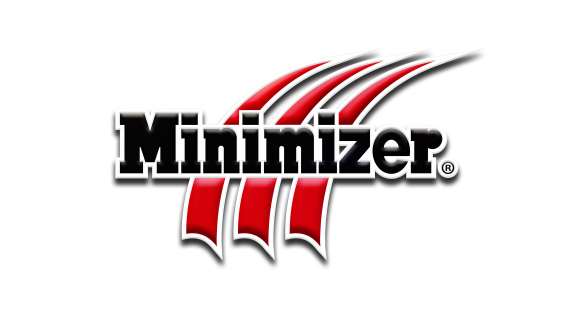 2021
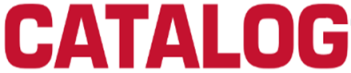 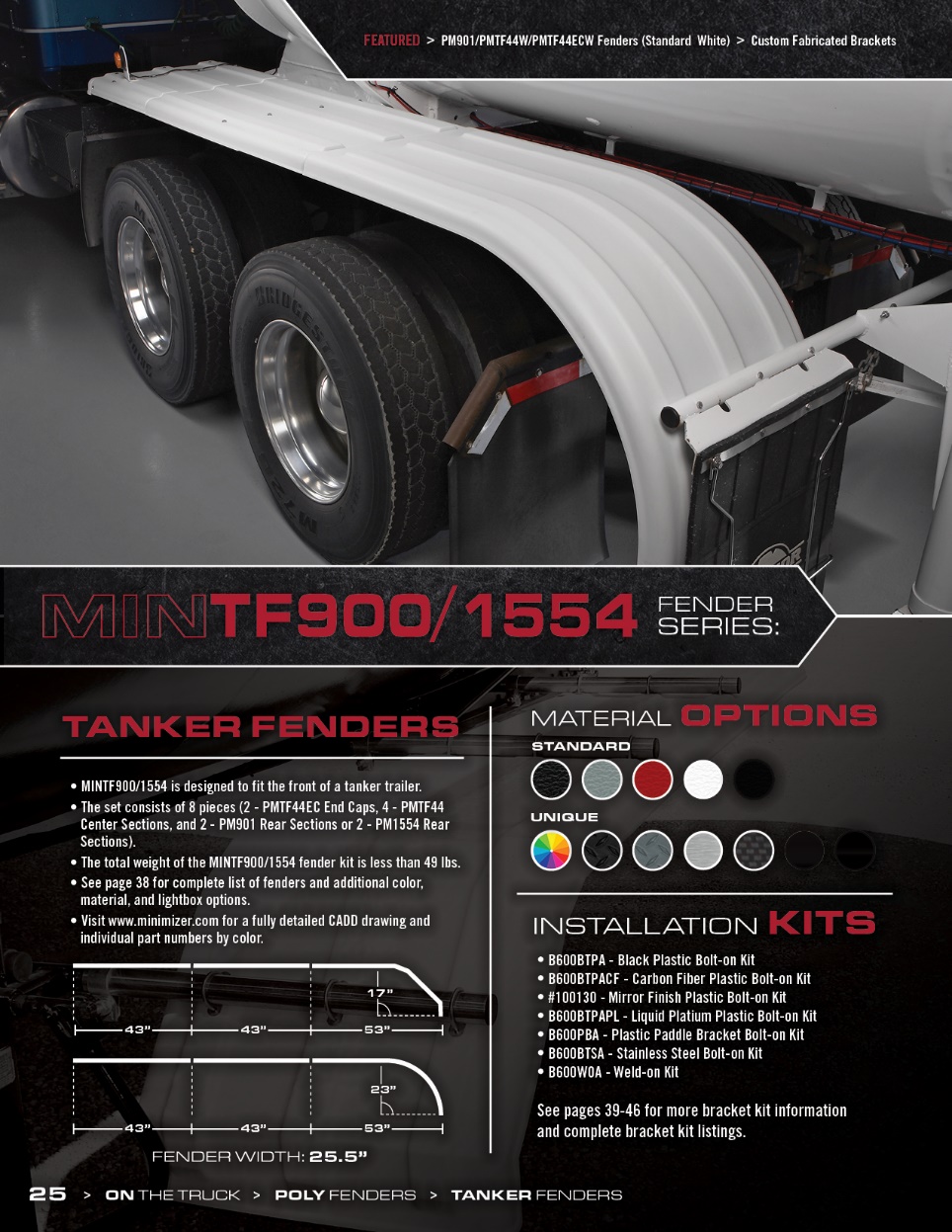 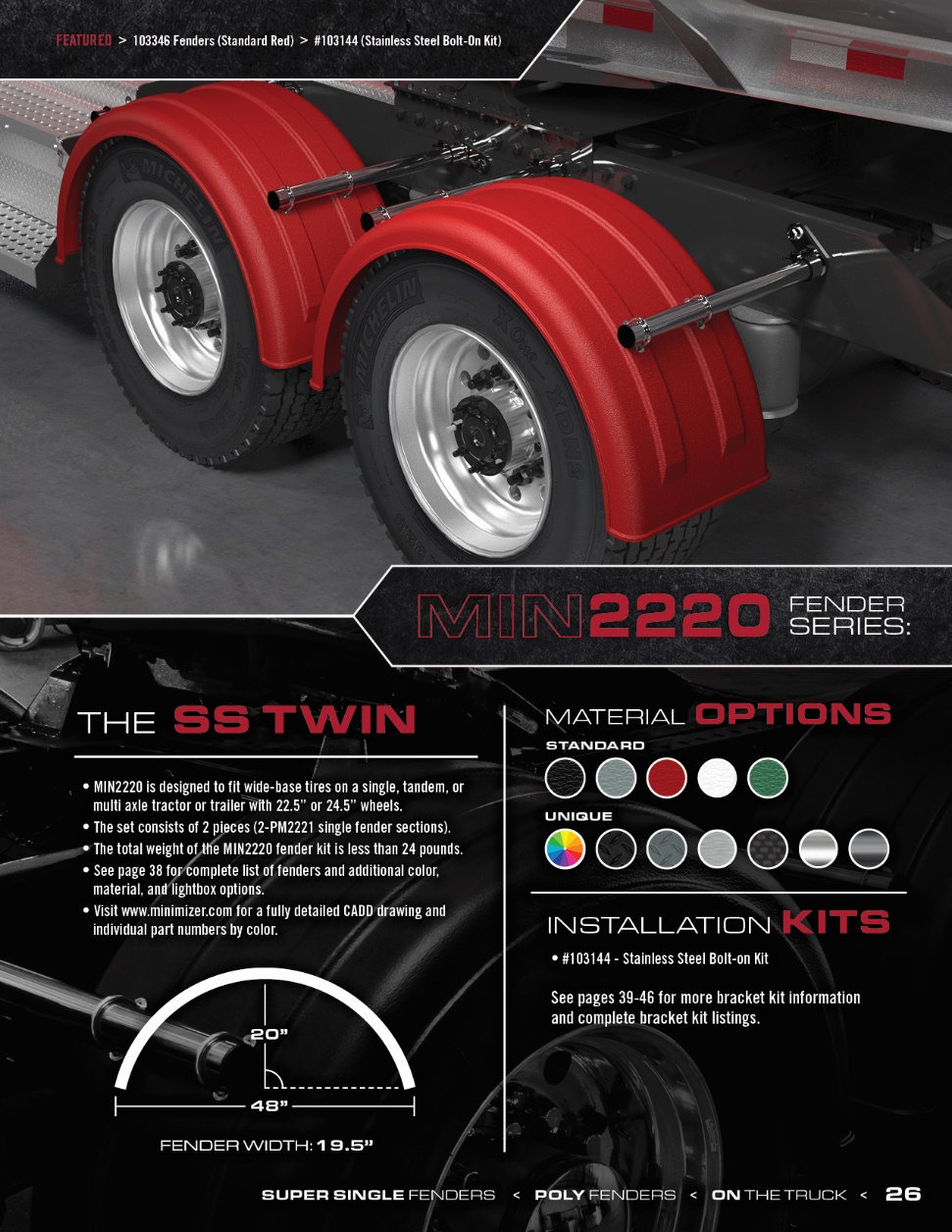 Minimizer Confidential
14
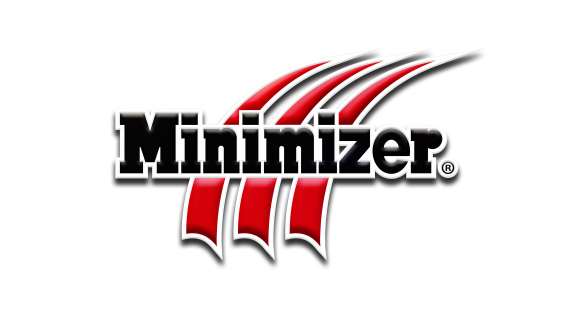 2021
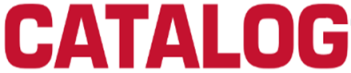 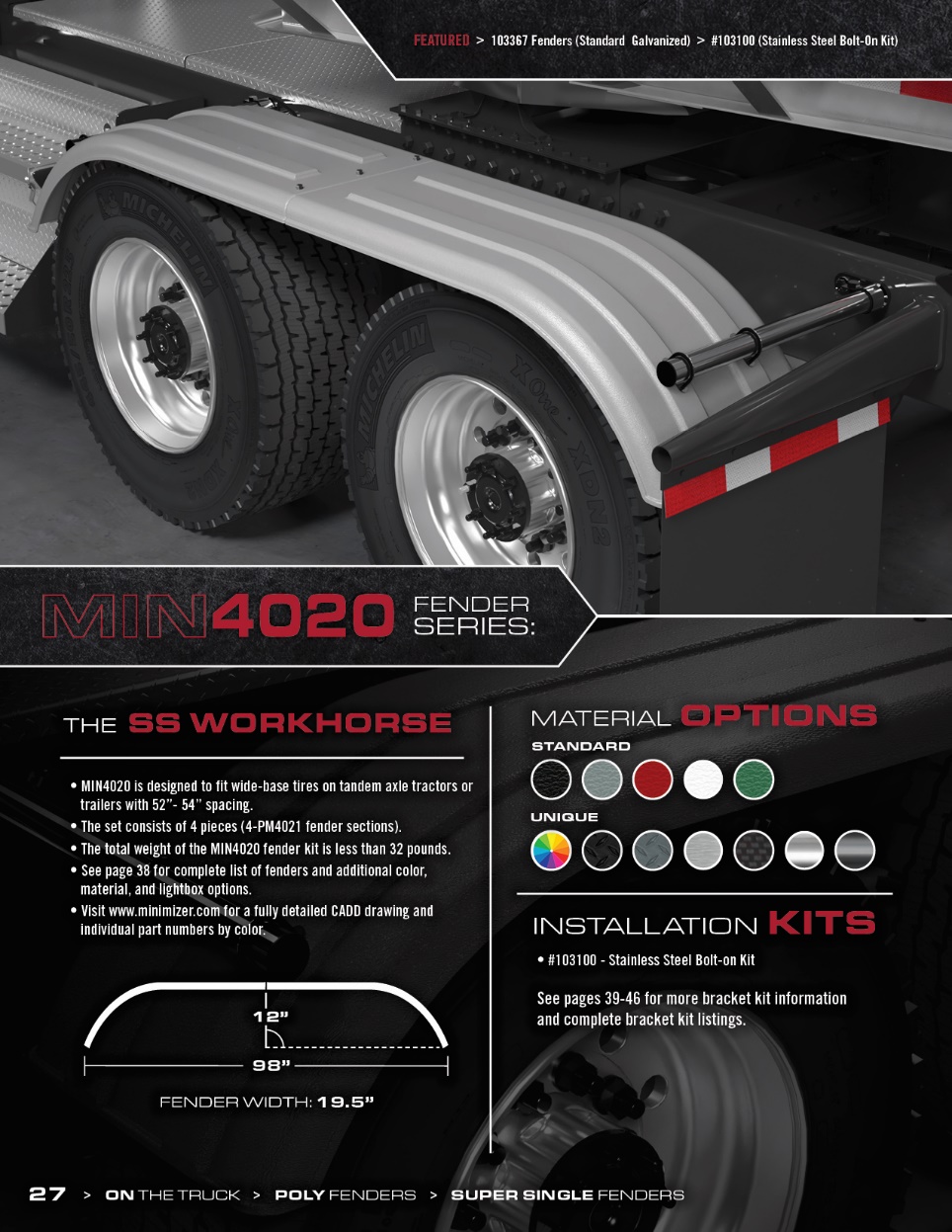 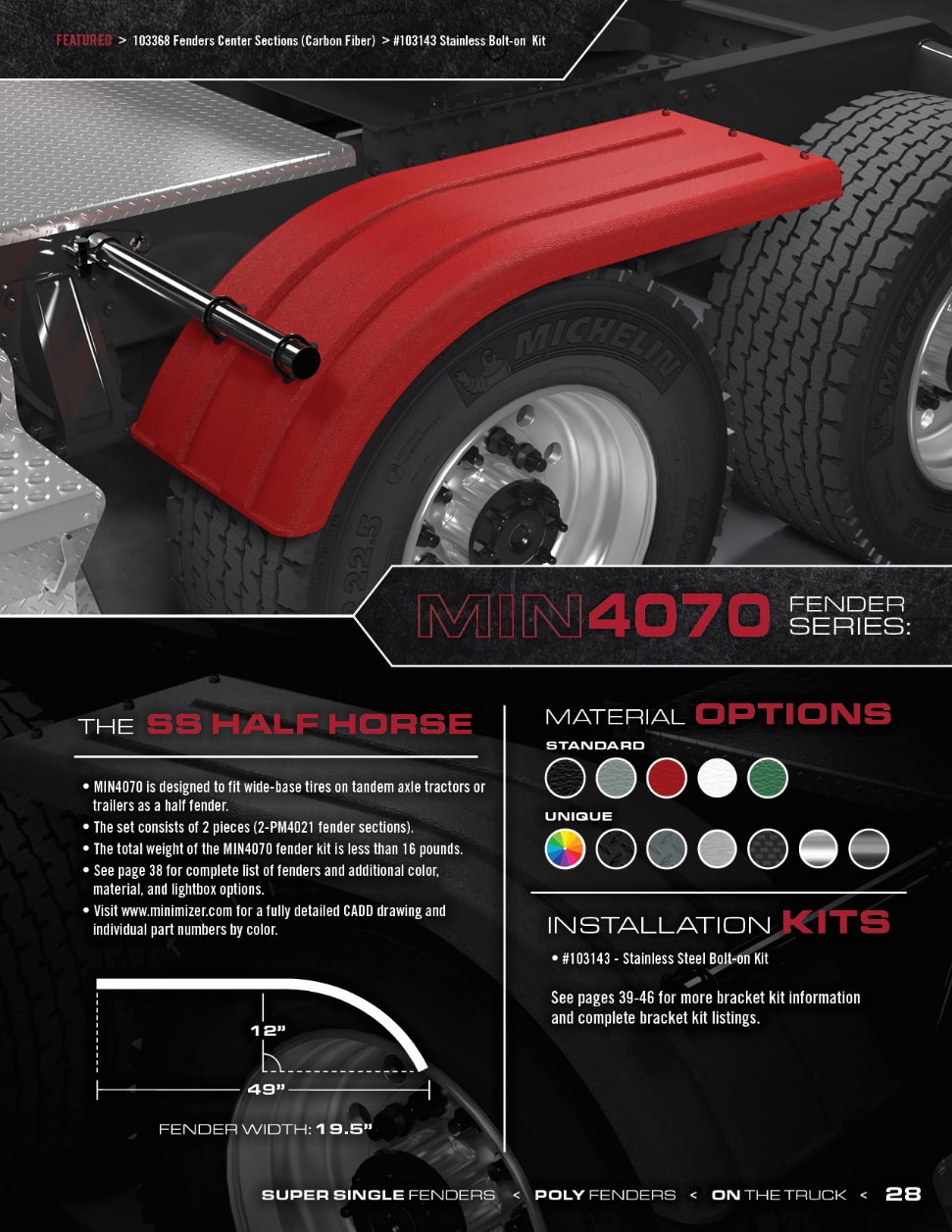 Minimizer Confidential
15
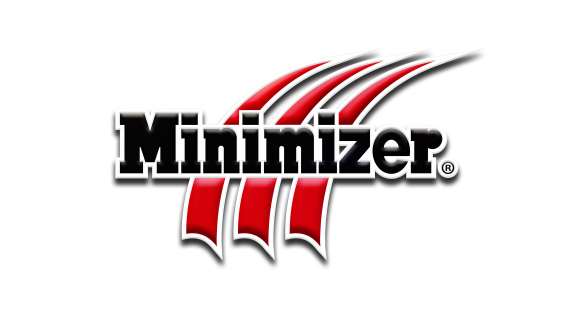 2021
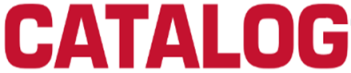 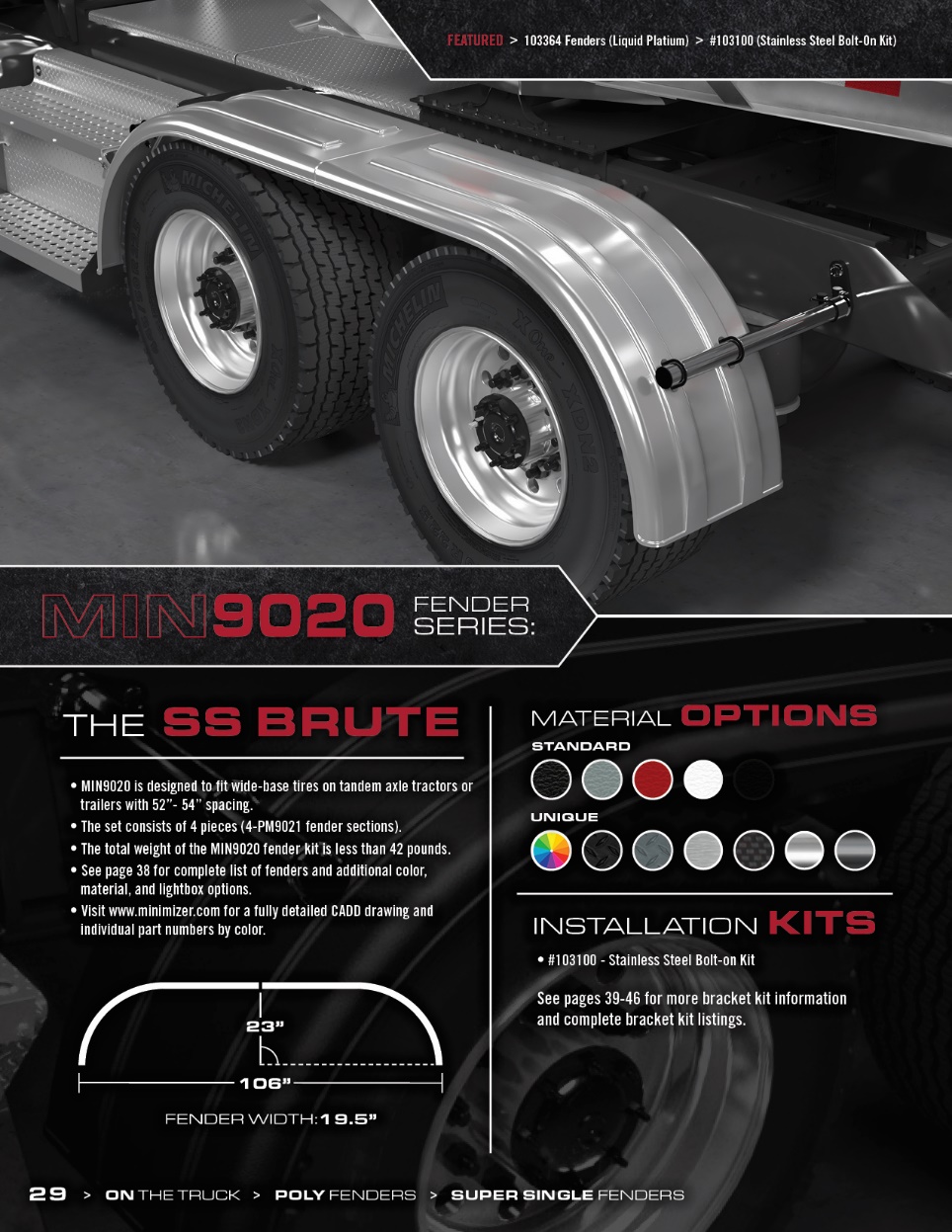 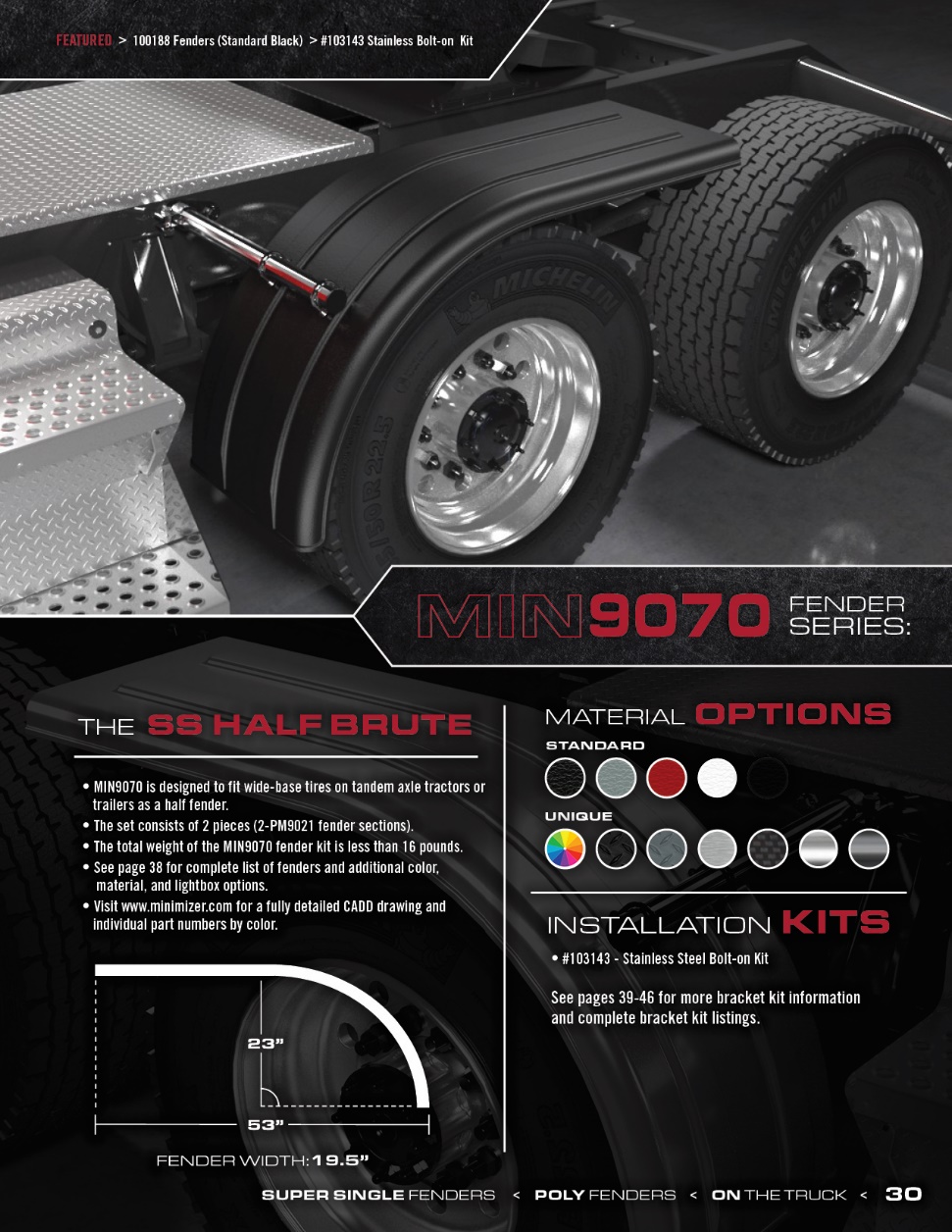 Minimizer Confidential
16
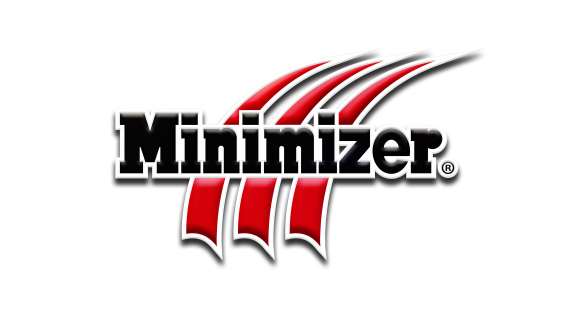 2021
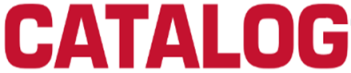 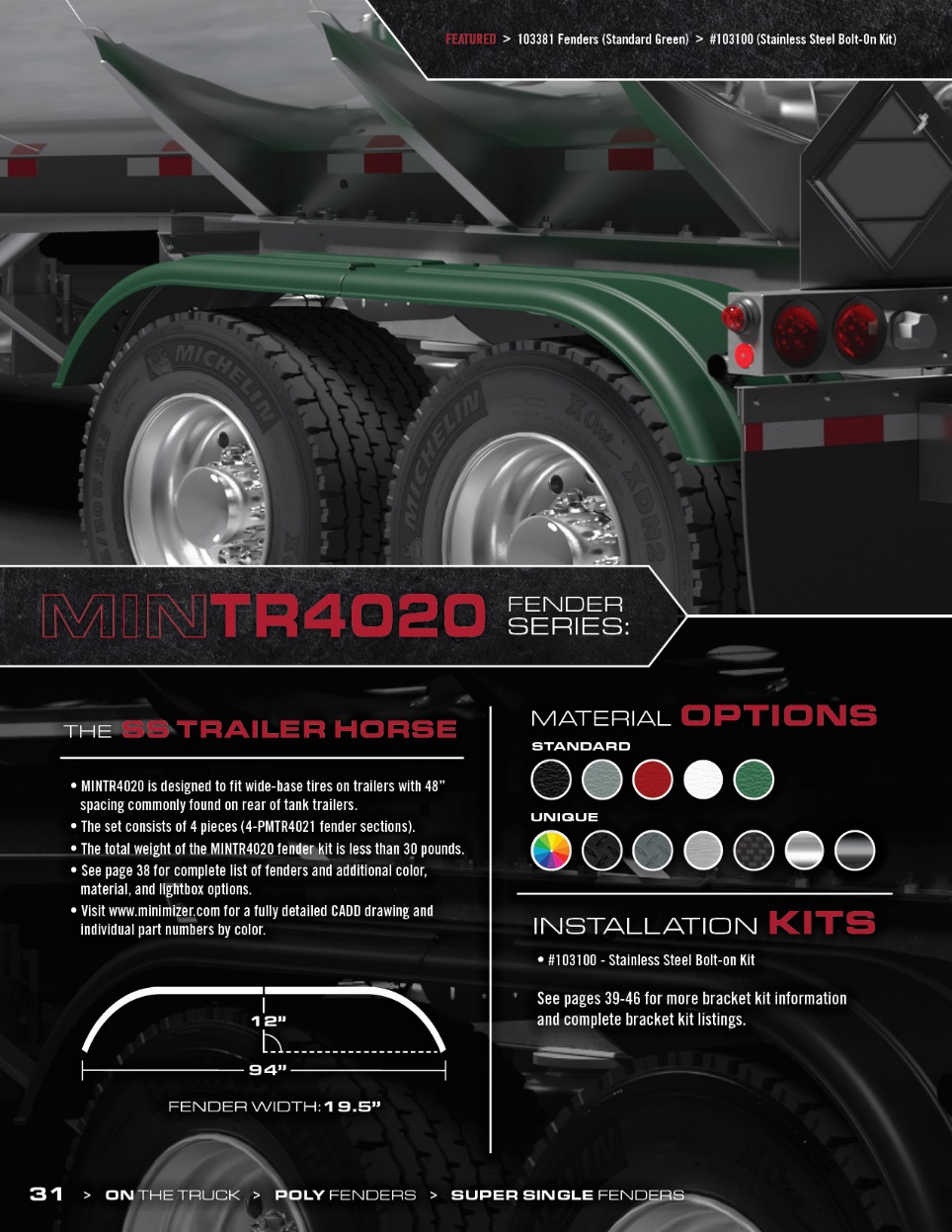 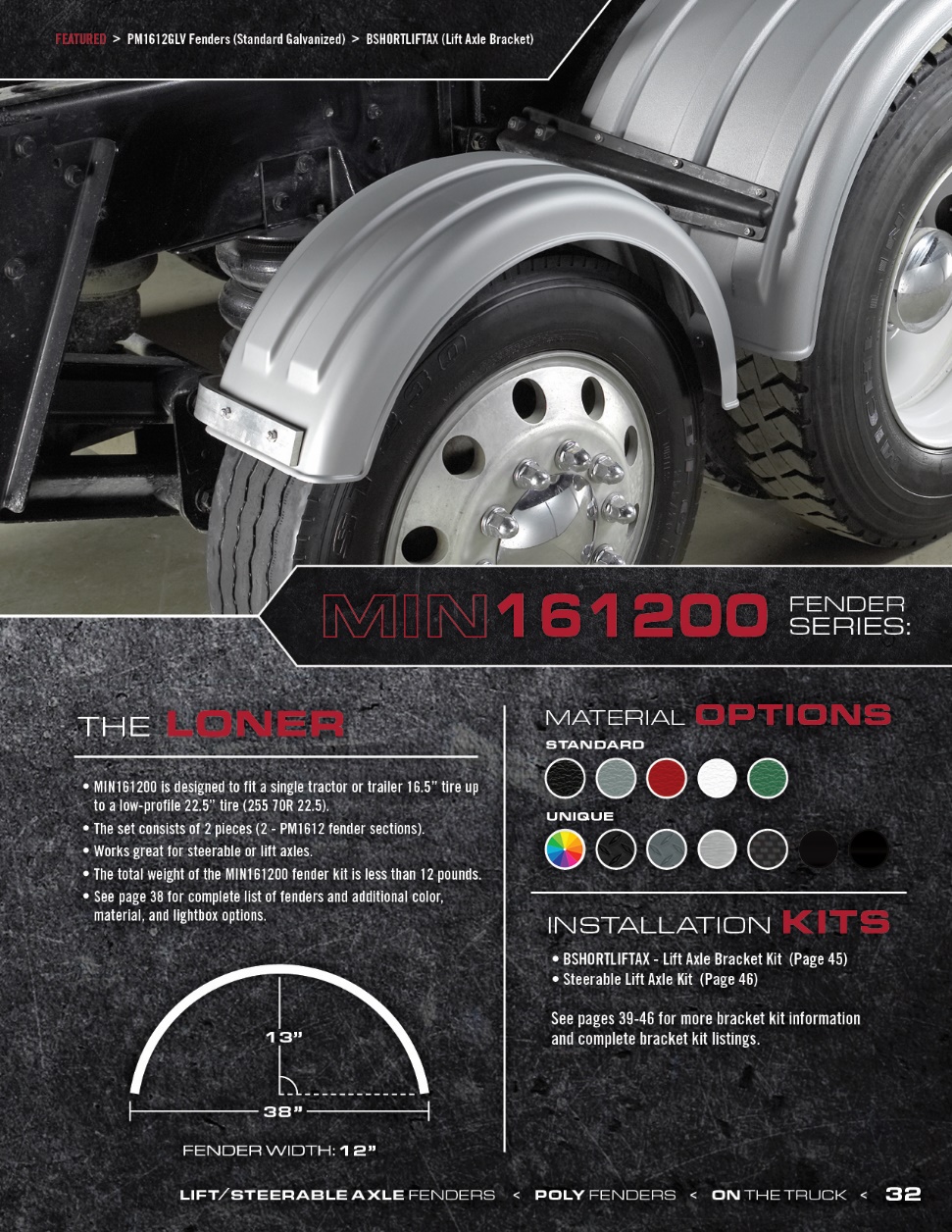 Minimizer Confidential
17
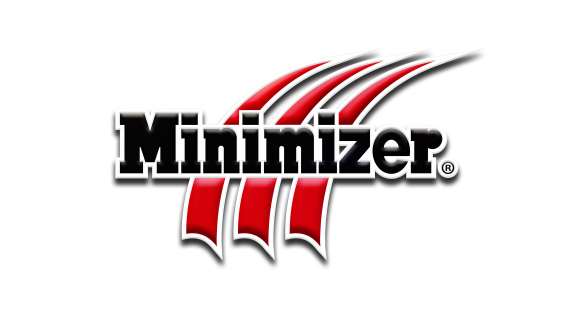 2021
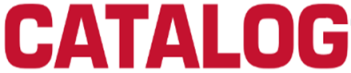 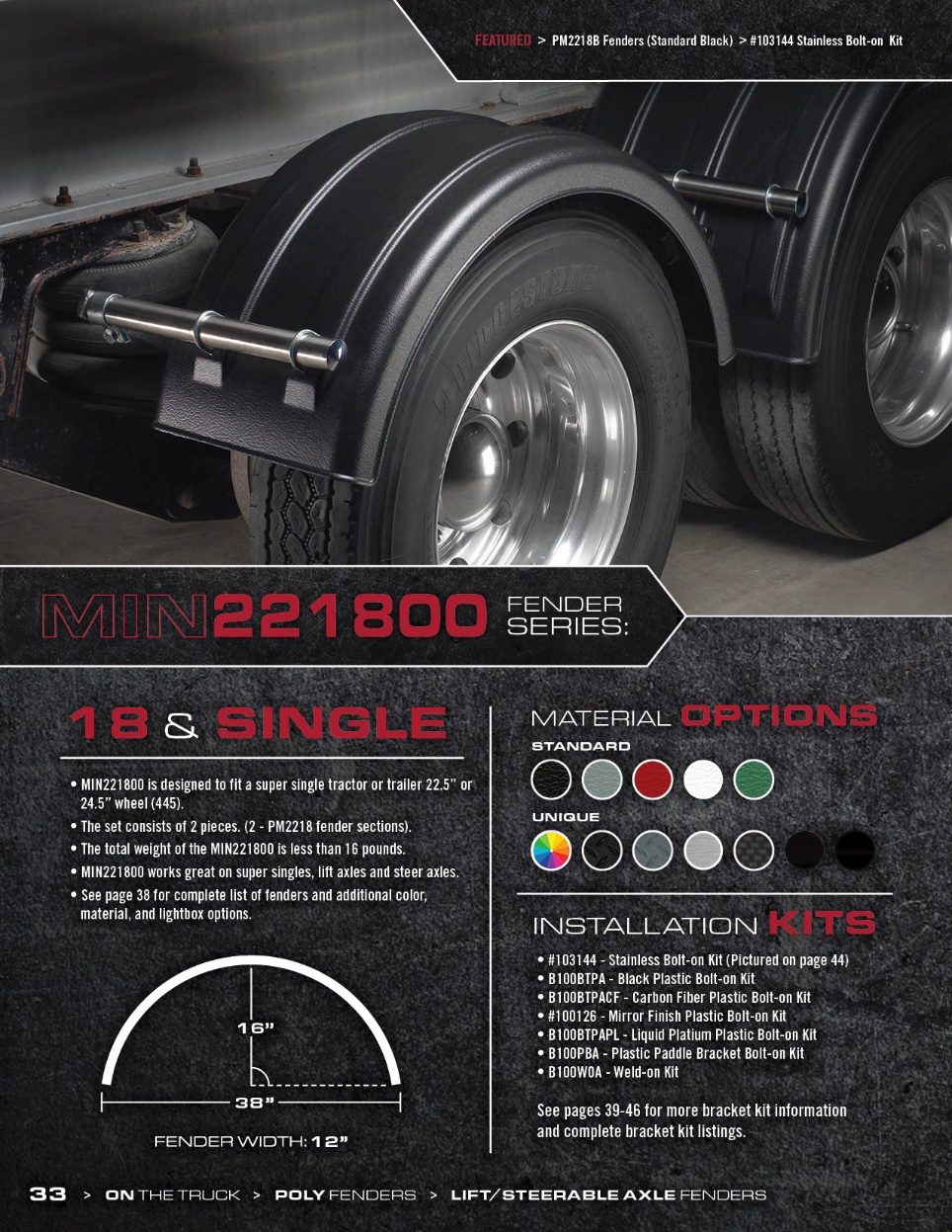 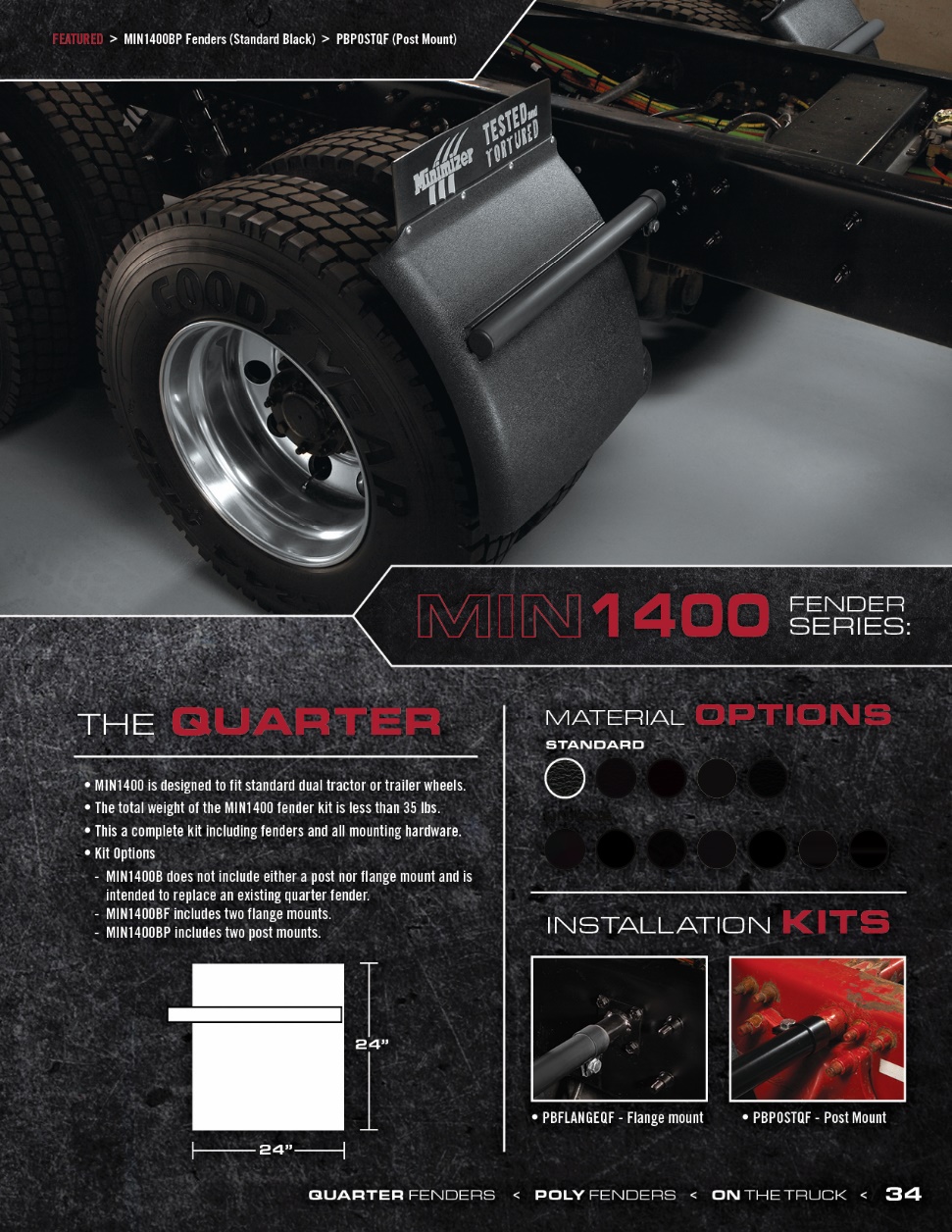 Minimizer Confidential
18
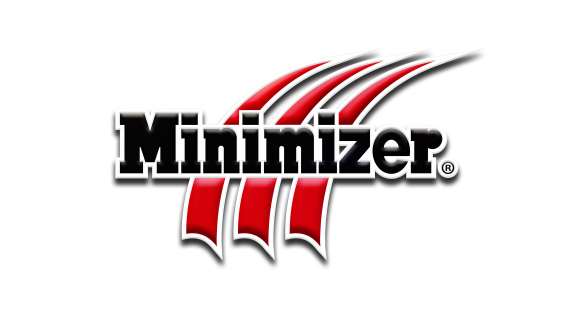 2021
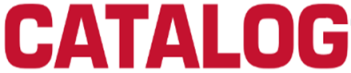 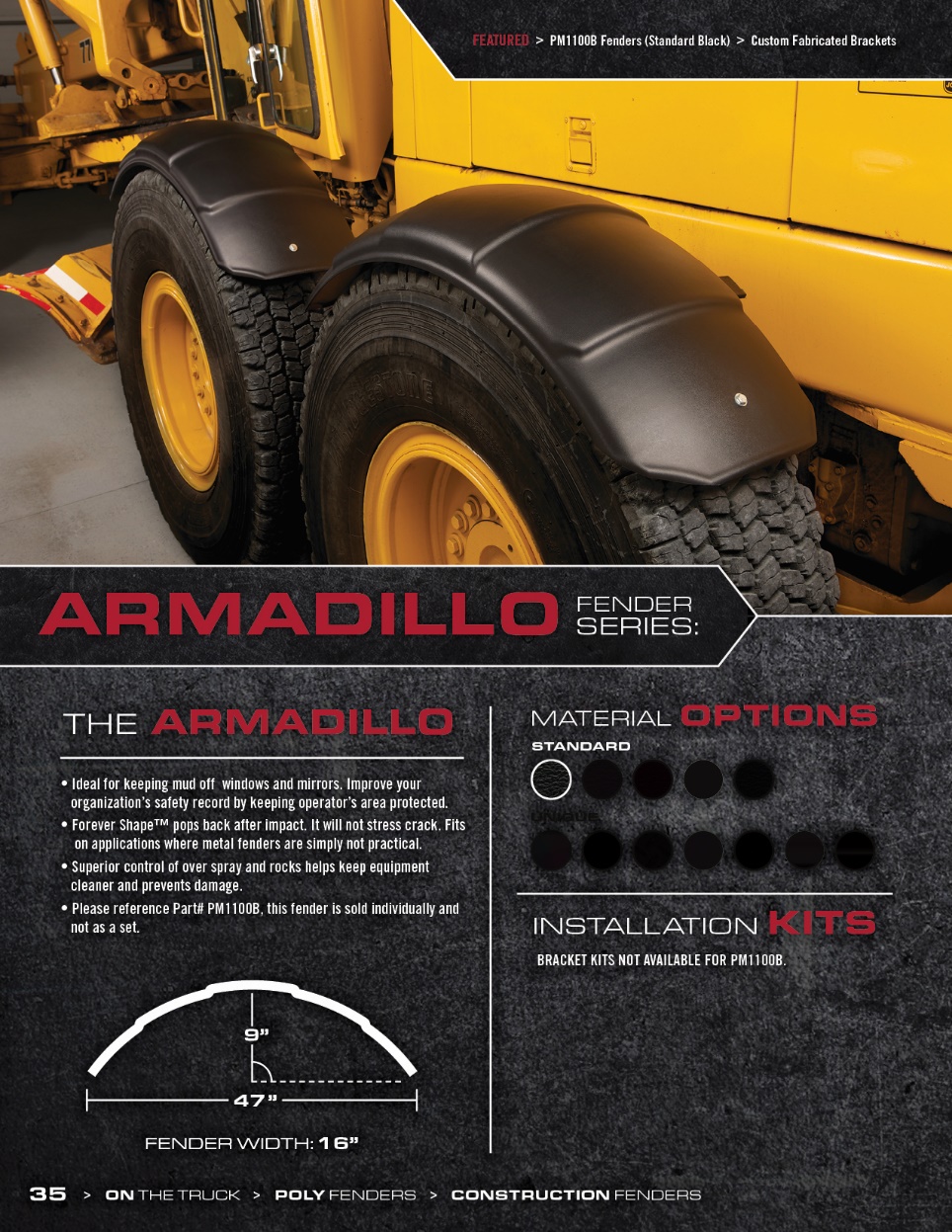 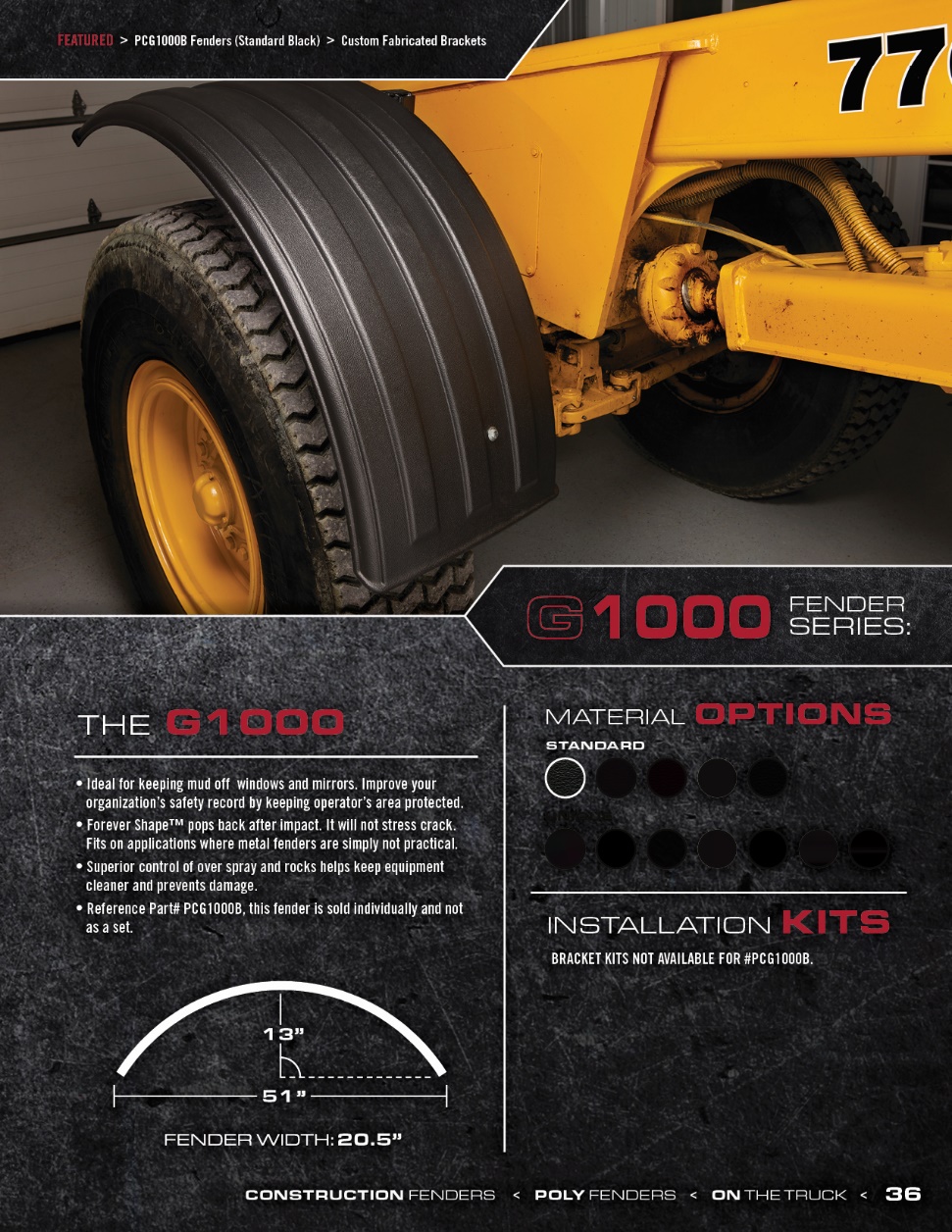 Minimizer Confidential
19
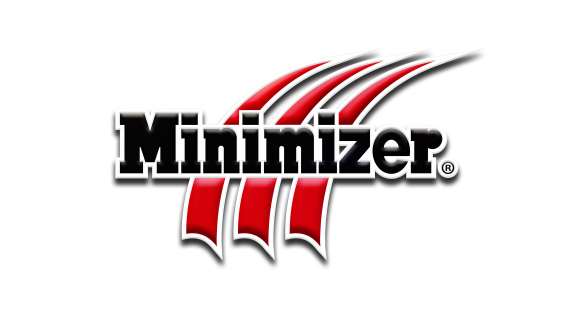 2021
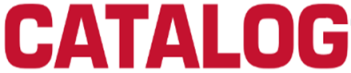 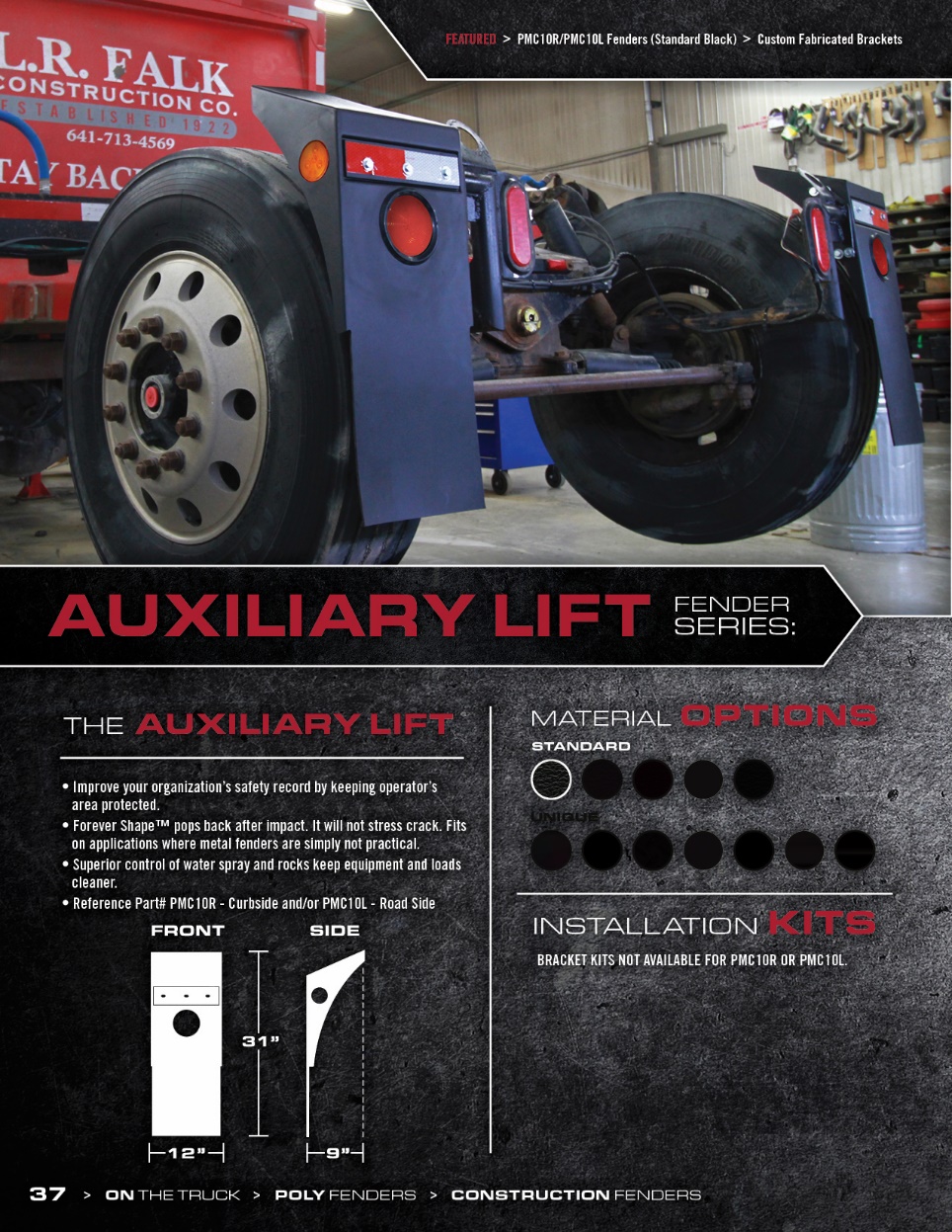 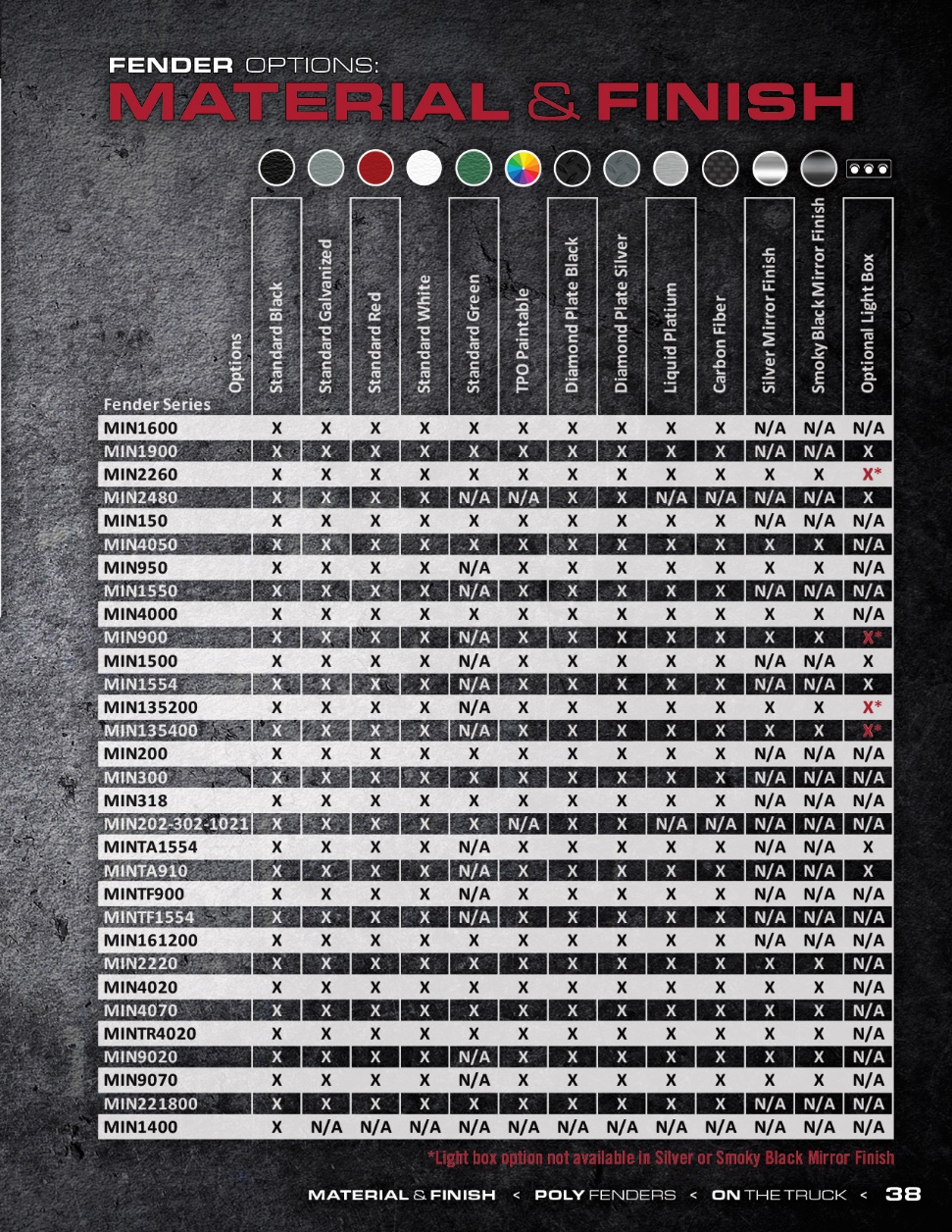 Minimizer Confidential
20
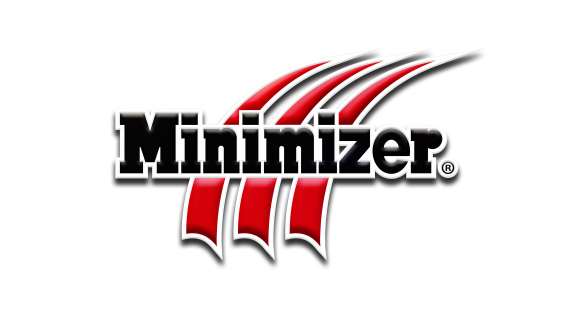 2021
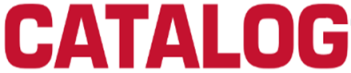 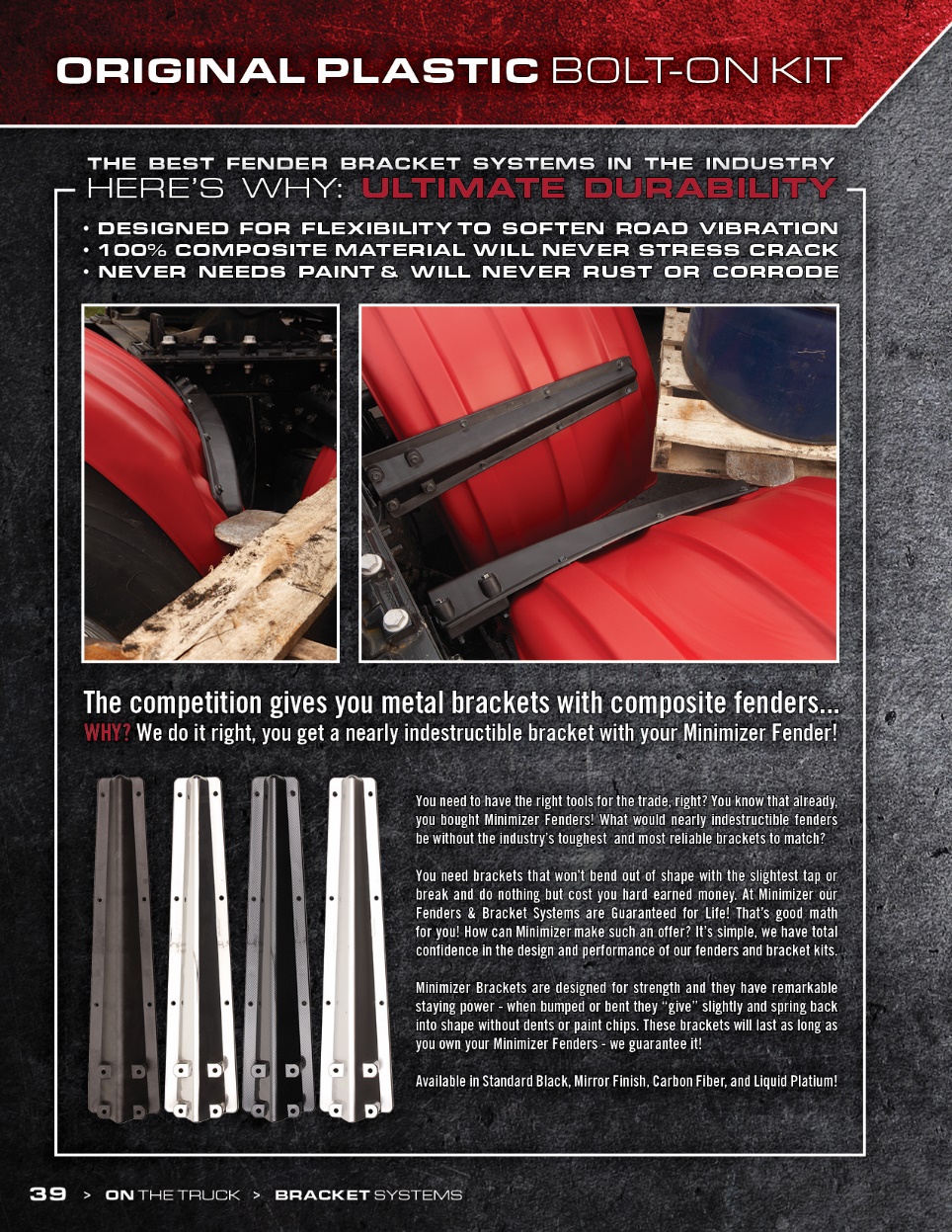 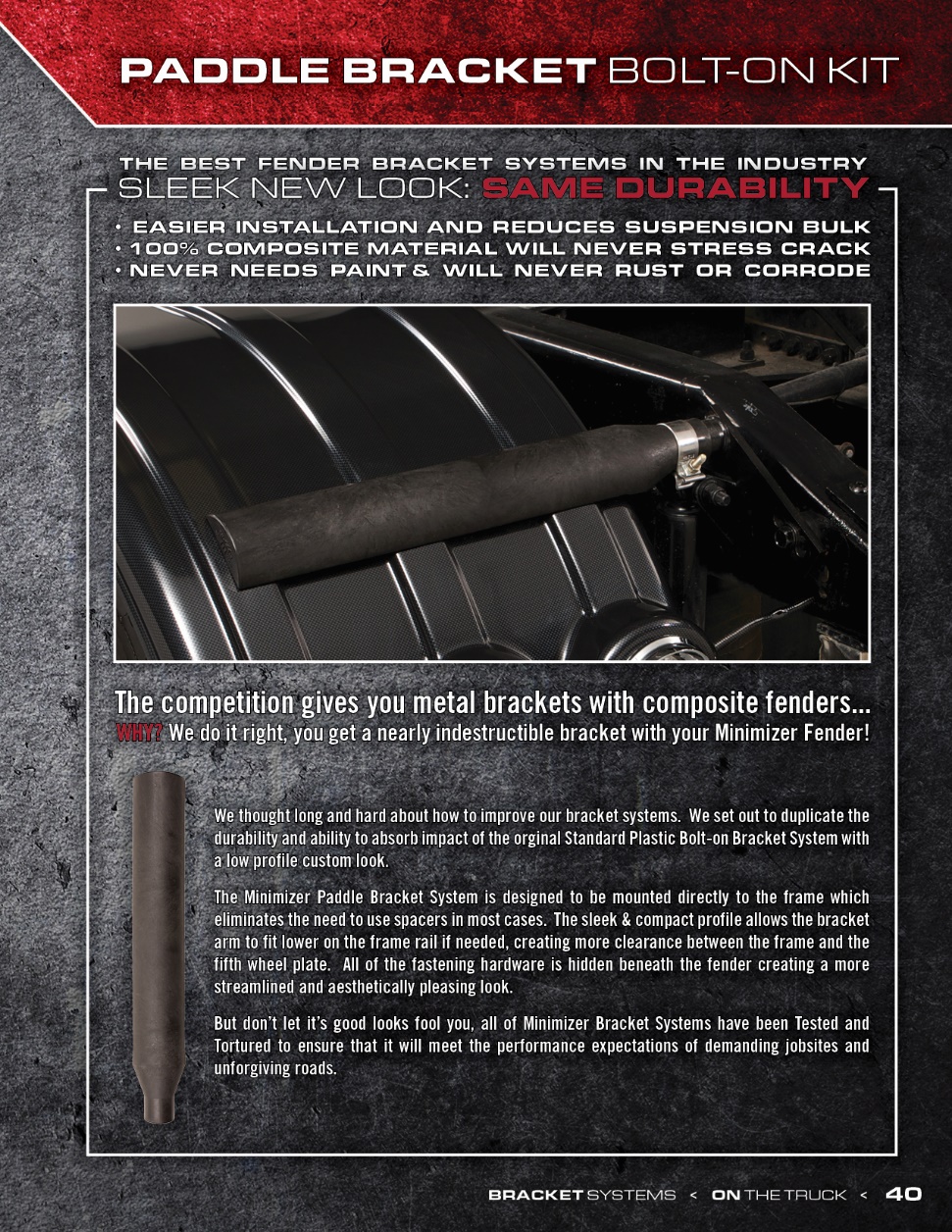 Minimizer Confidential
21
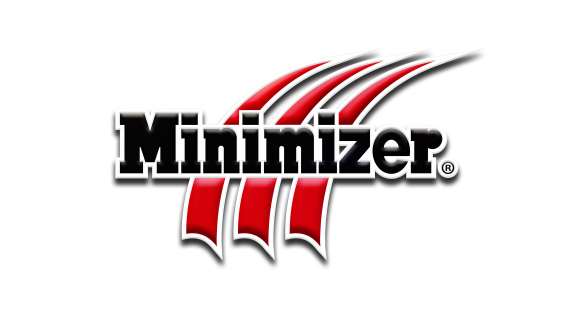 2021
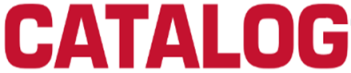 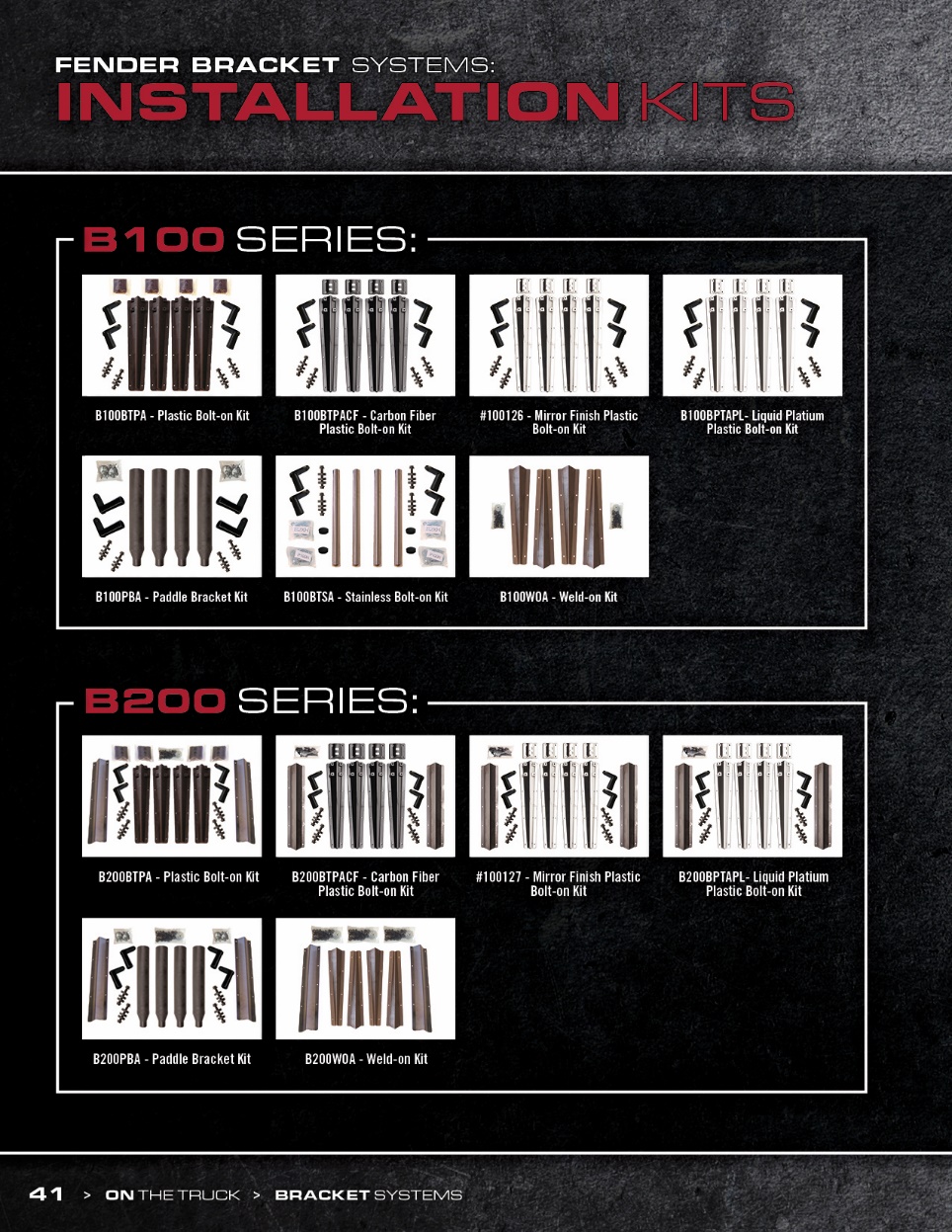 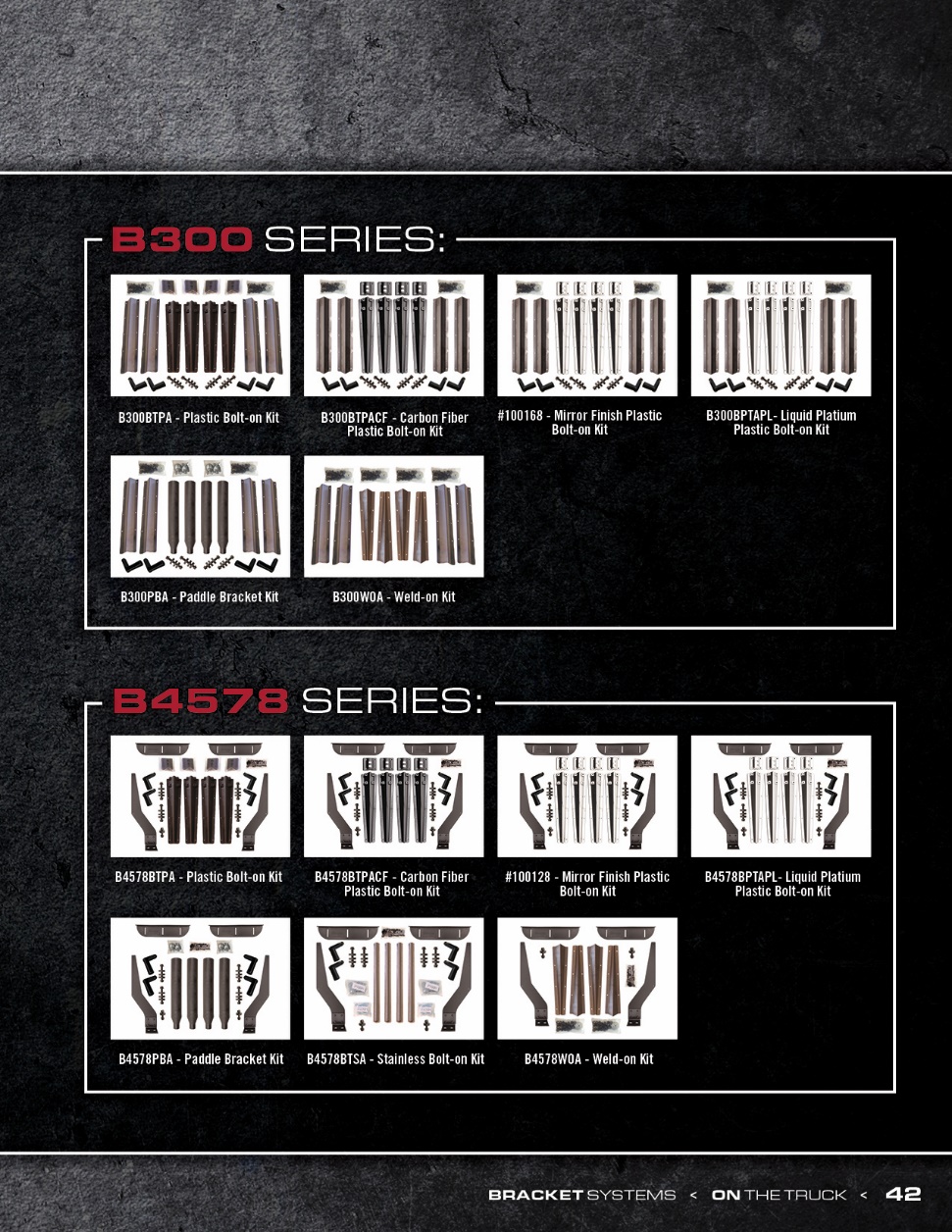 Minimizer Confidential
22
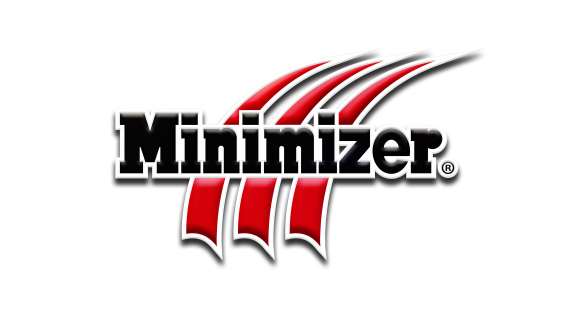 2021
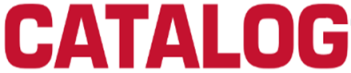 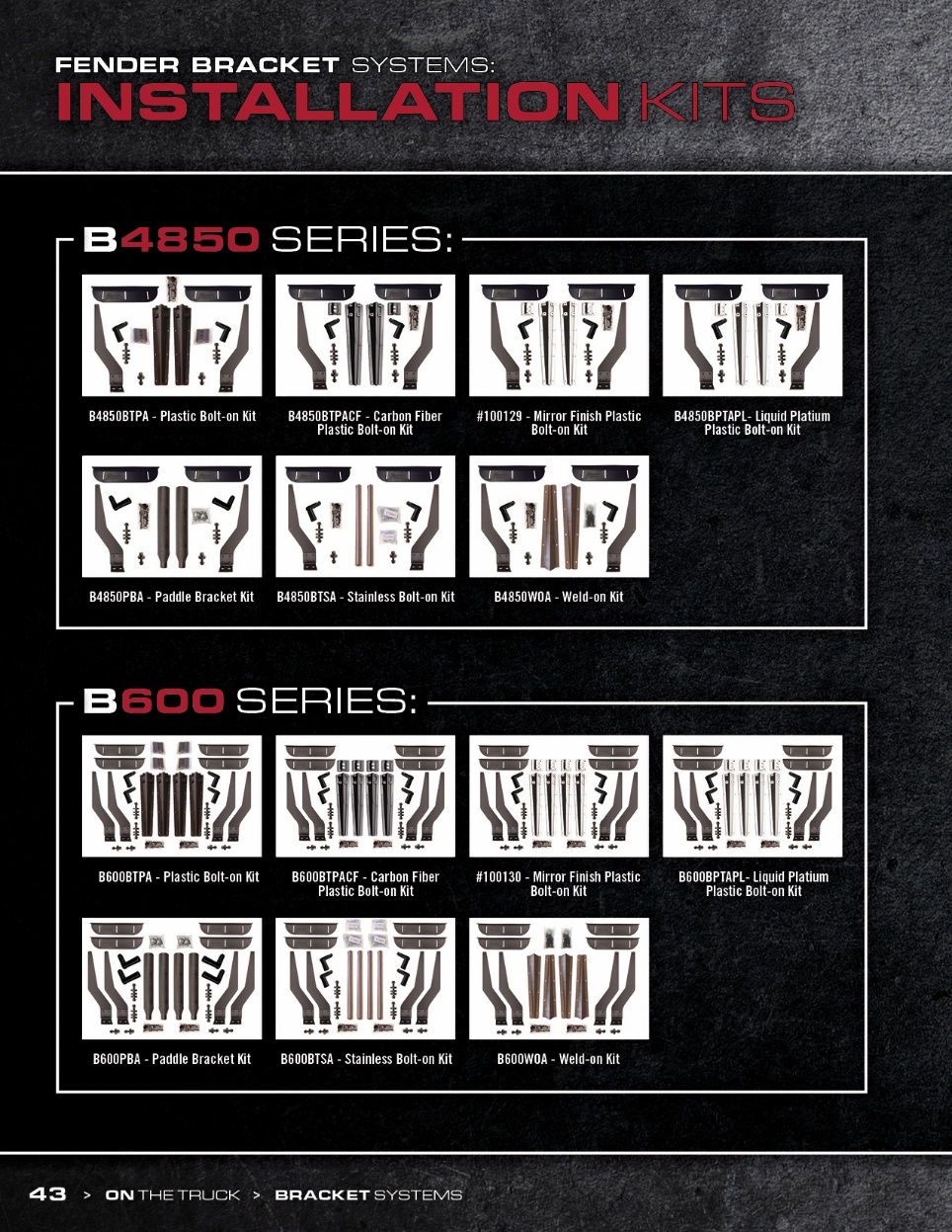 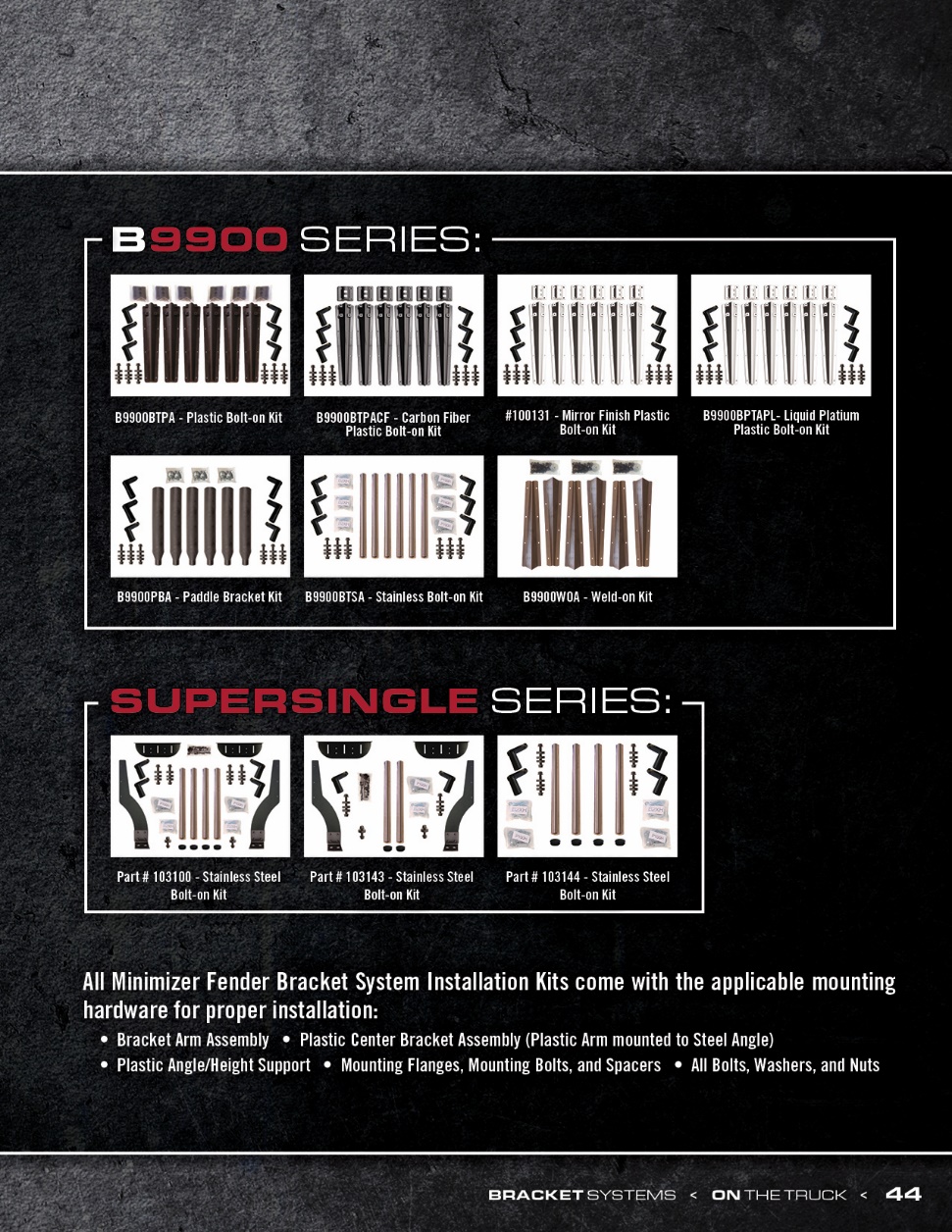 Minimizer Confidential
23
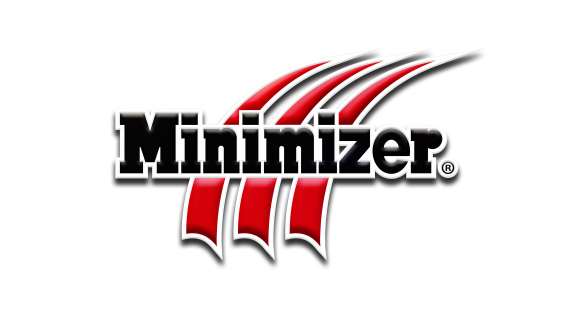 2021
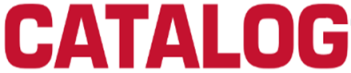 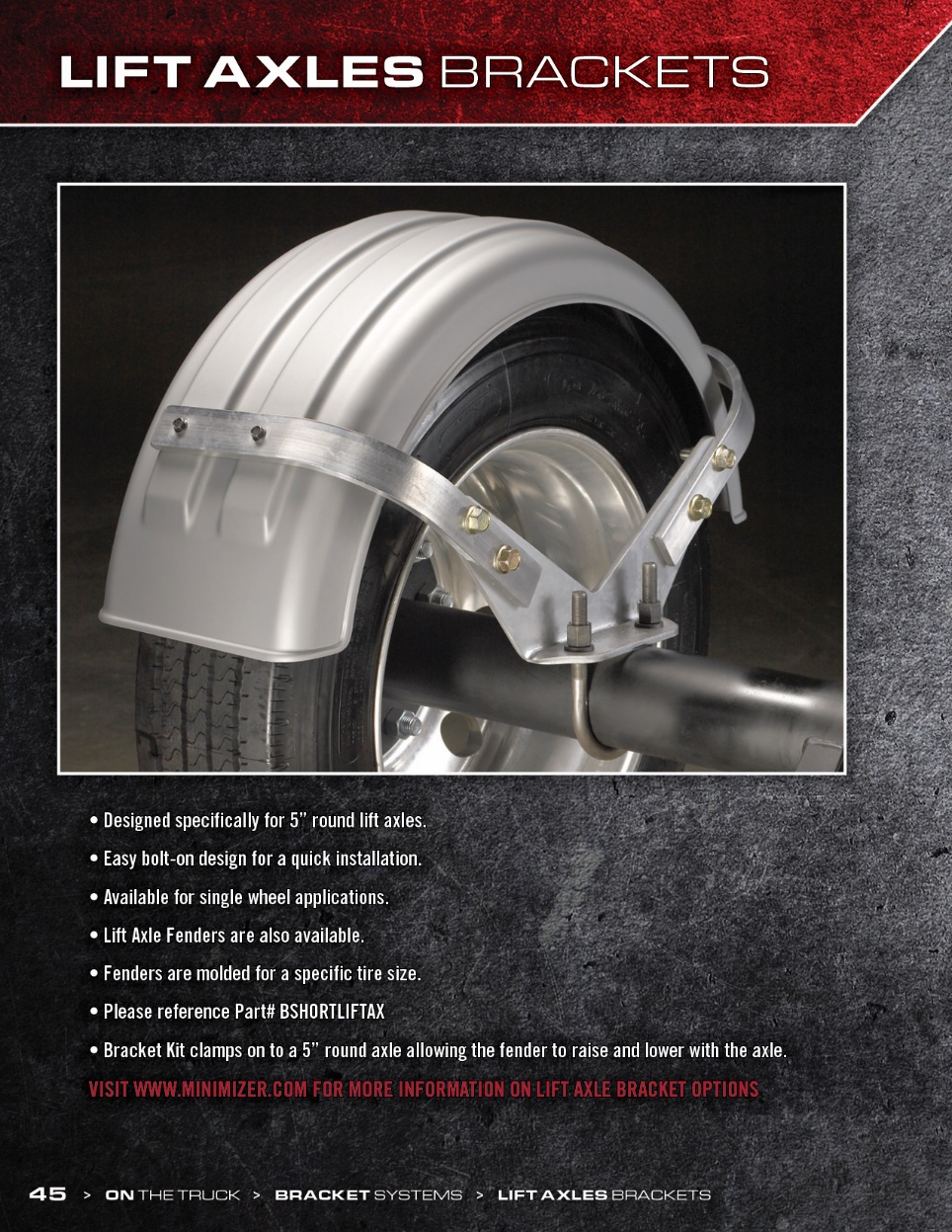 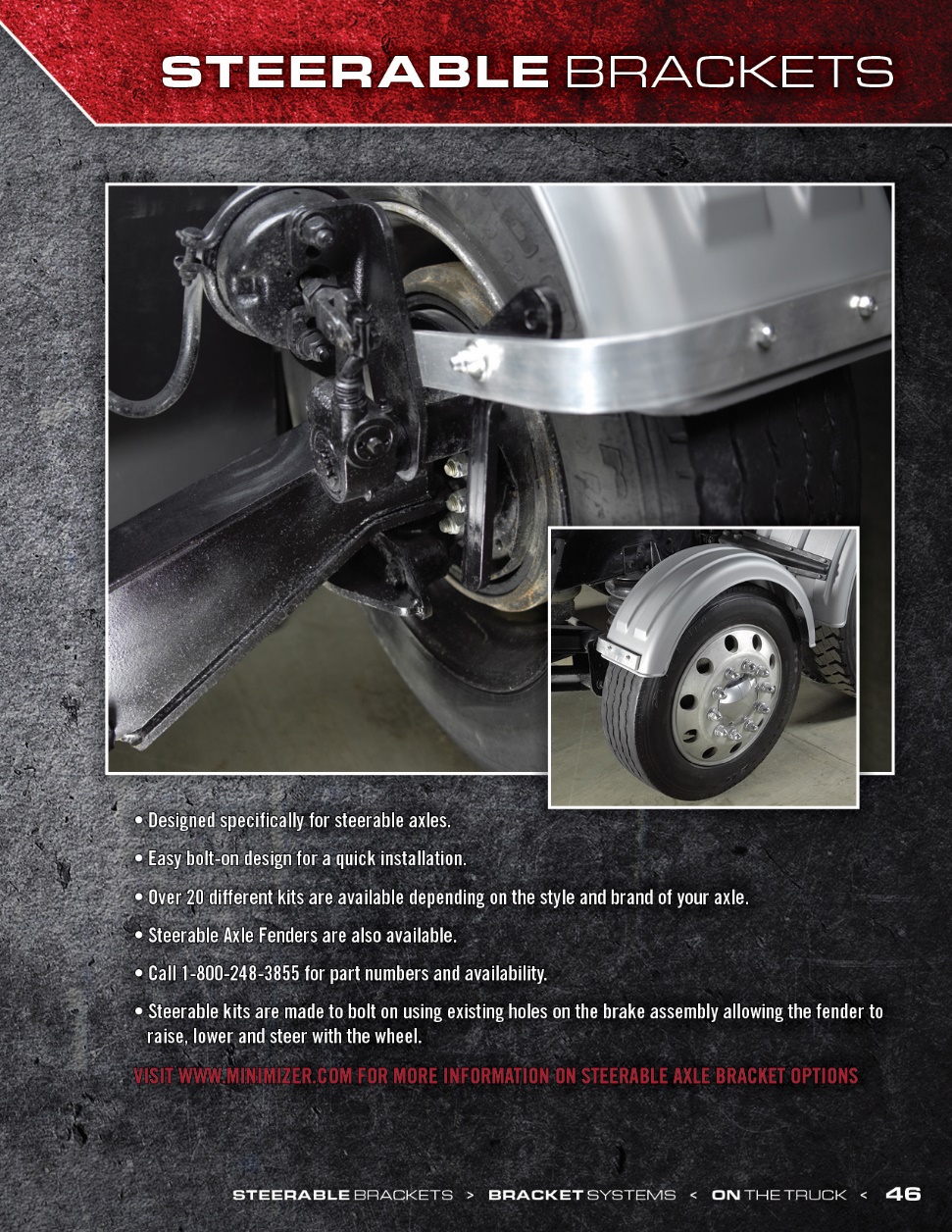 Minimizer Confidential
24
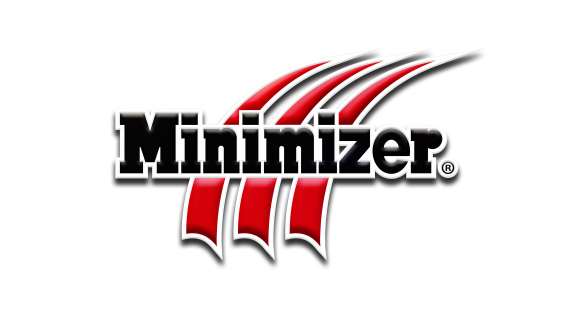 2021
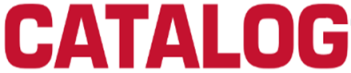 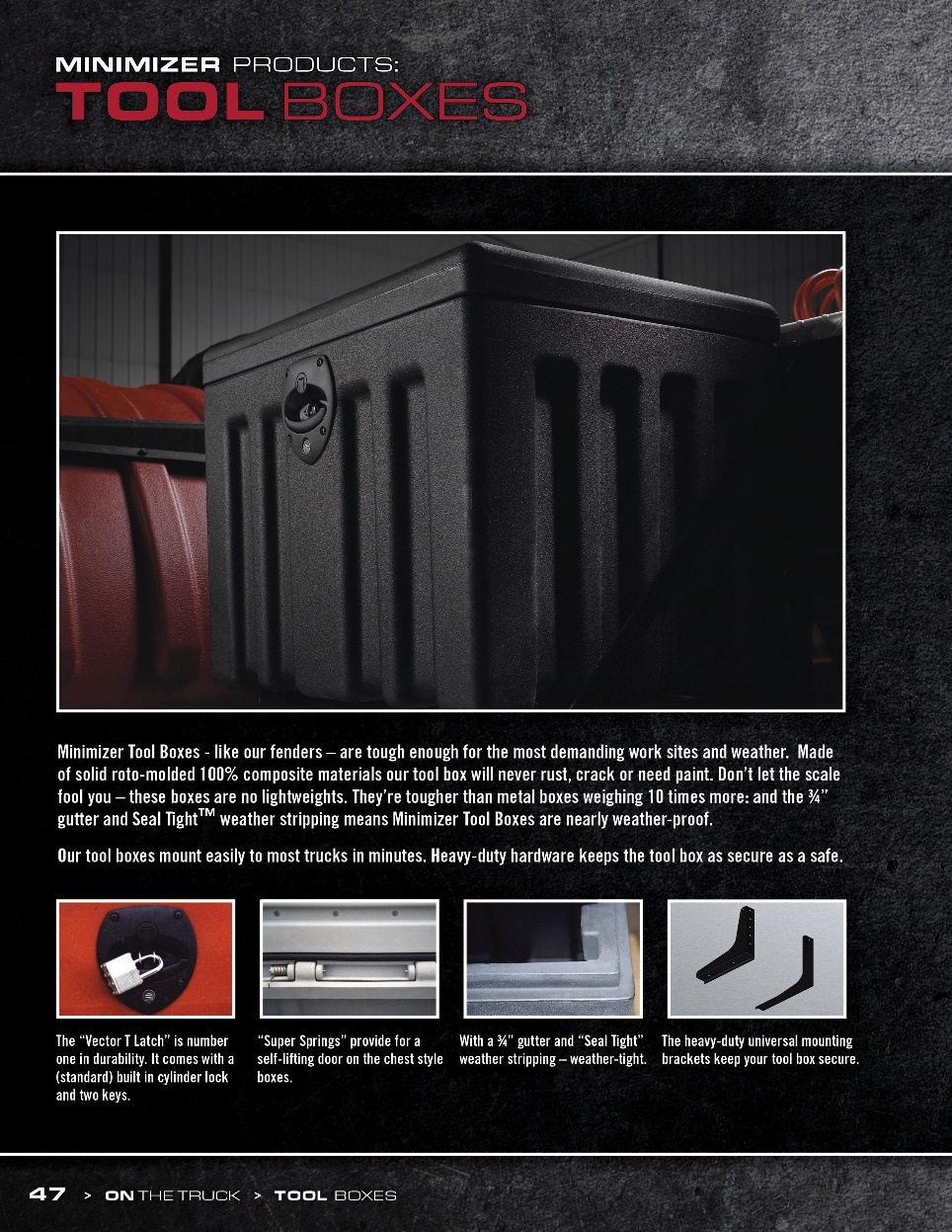 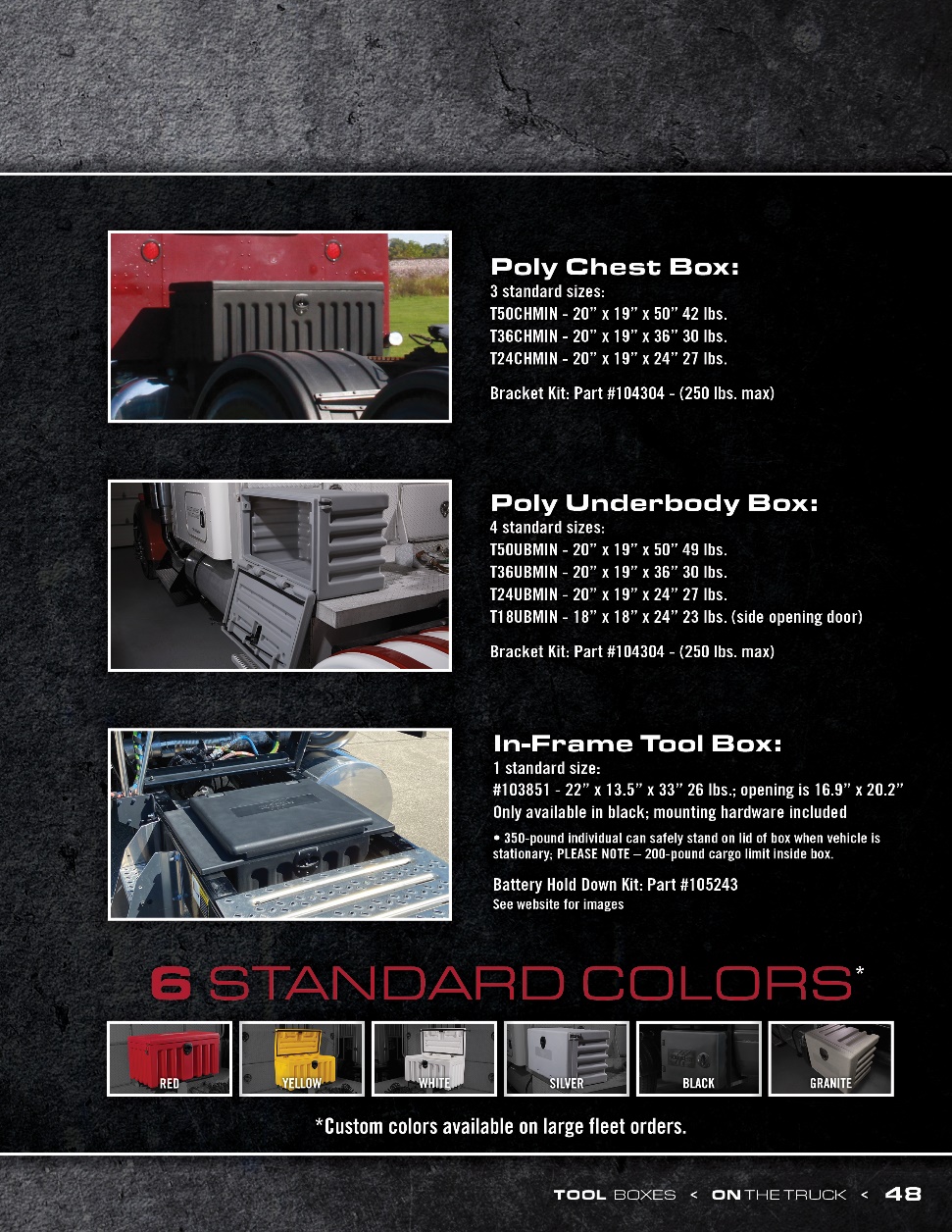 Minimizer Confidential
25
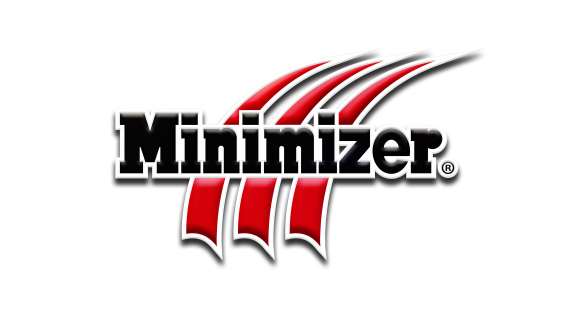 2021
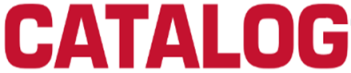 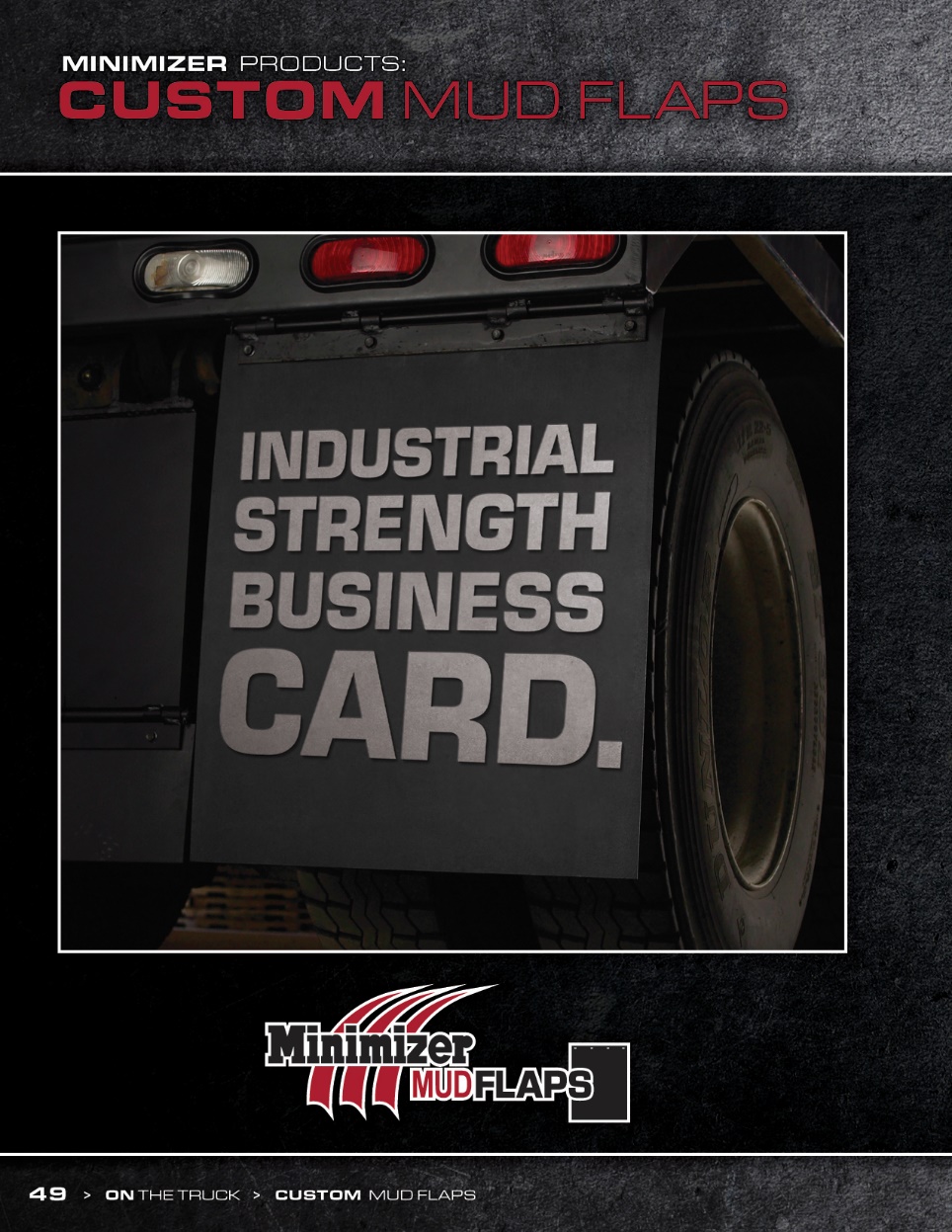 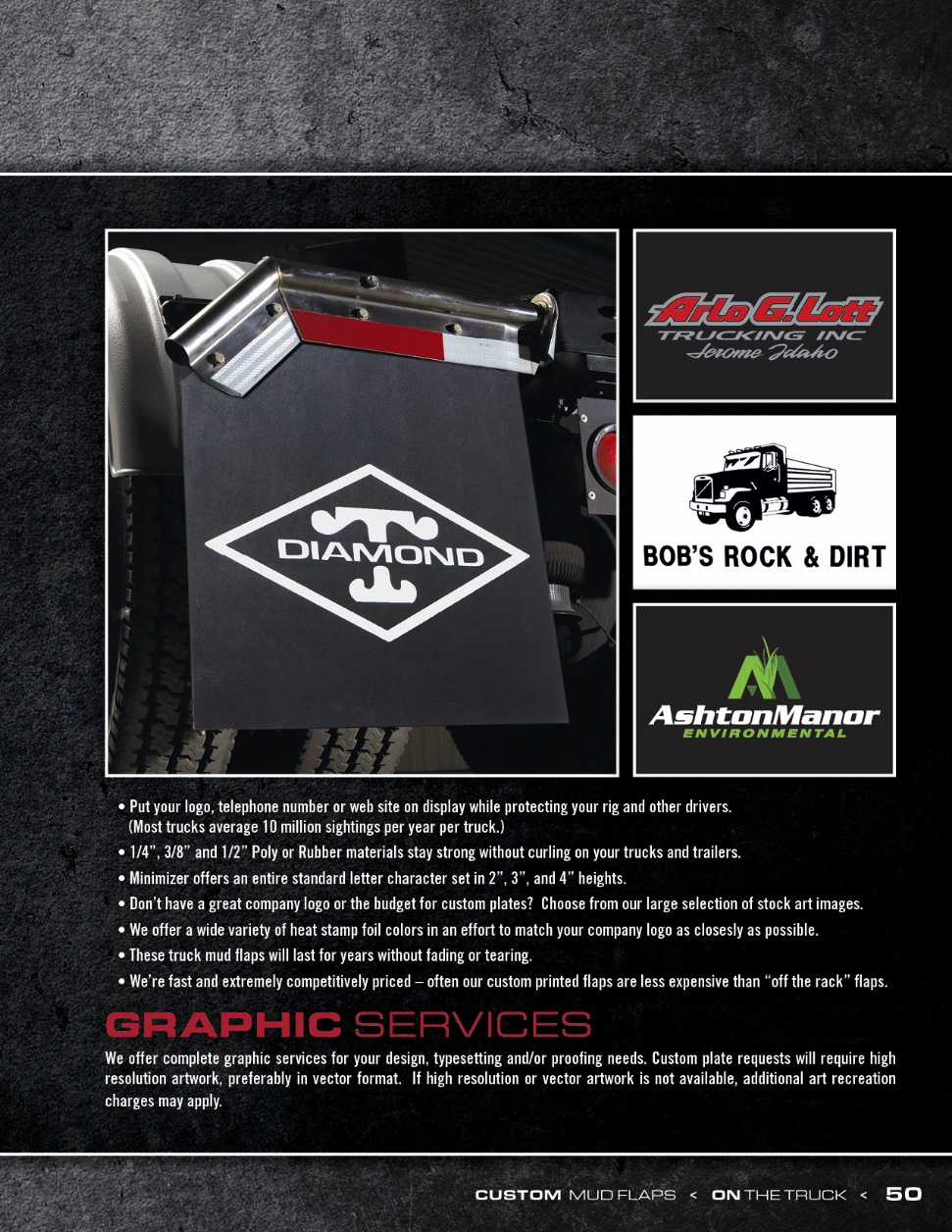 Minimizer Confidential
26
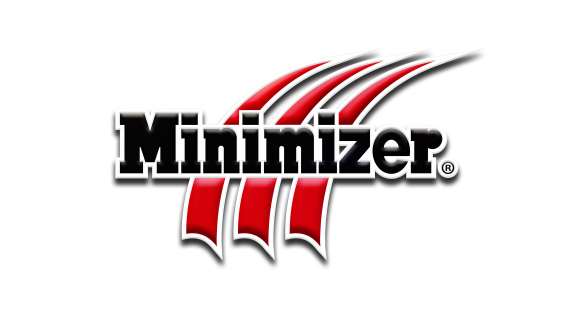 2021
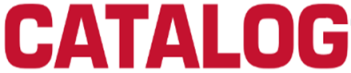 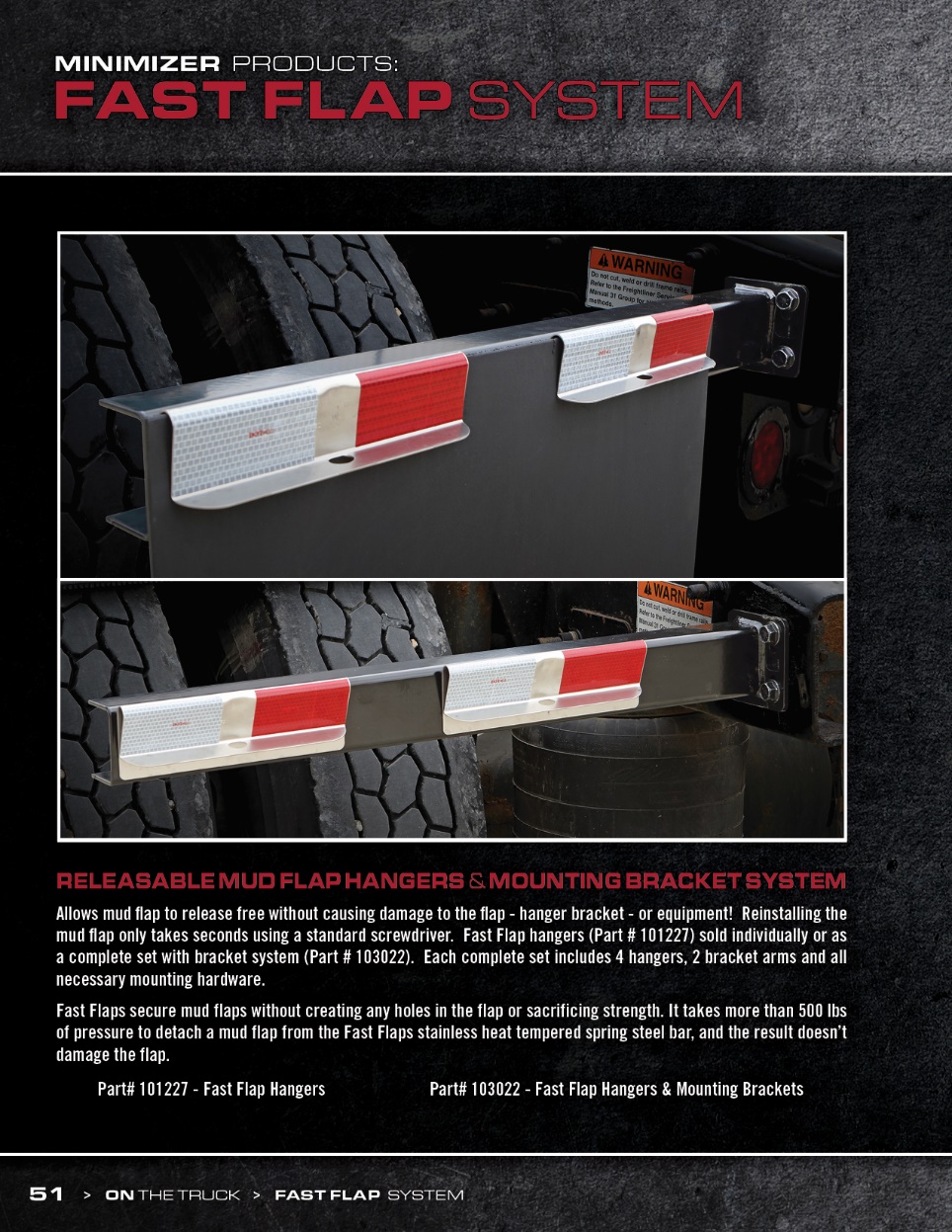 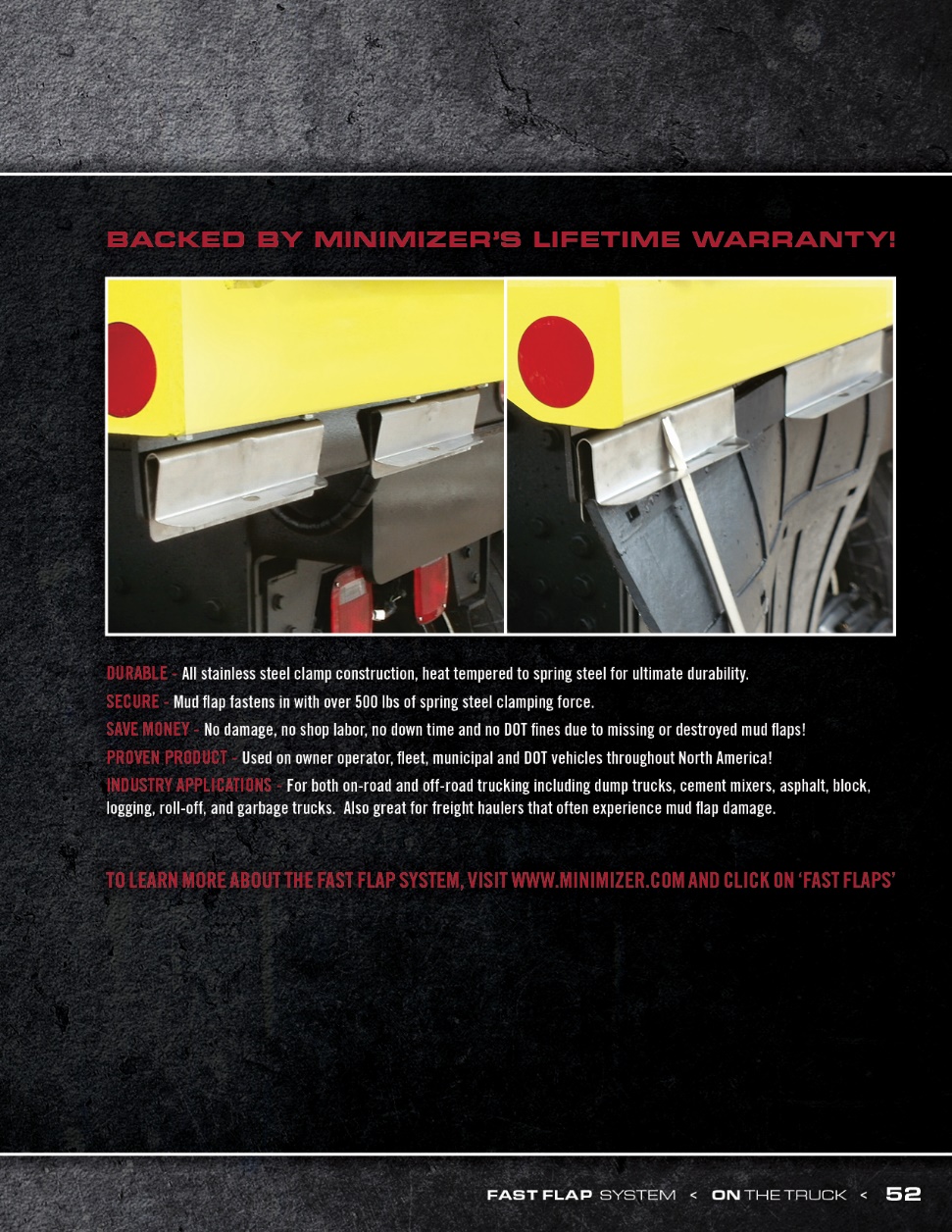 Minimizer Confidential
27
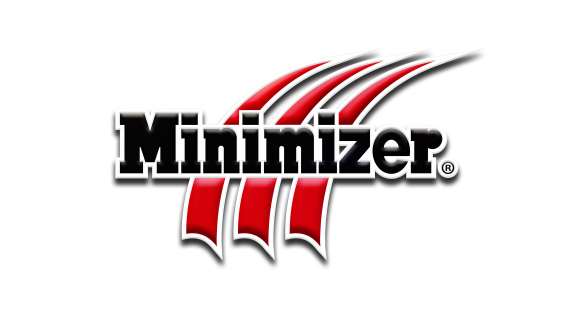 2021
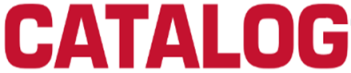 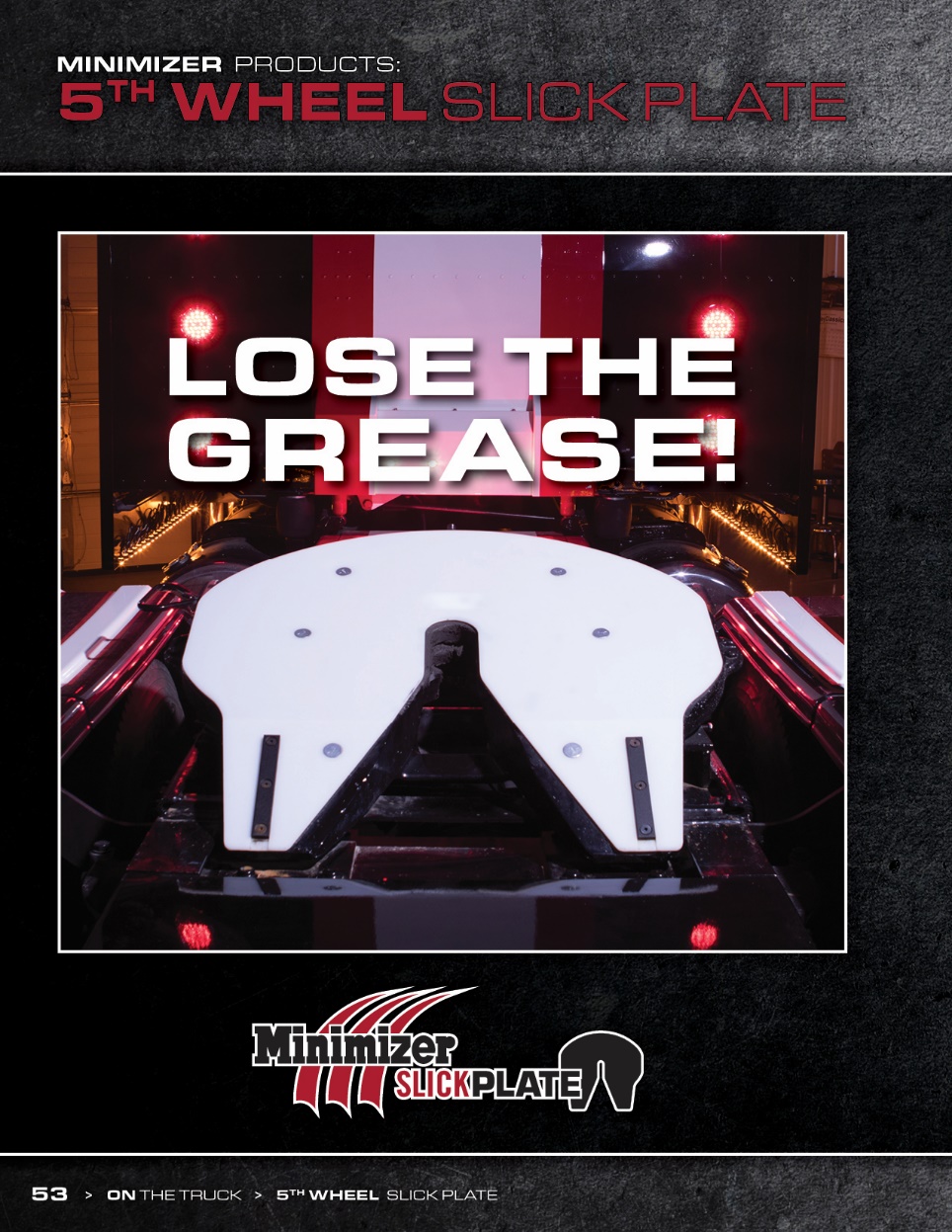 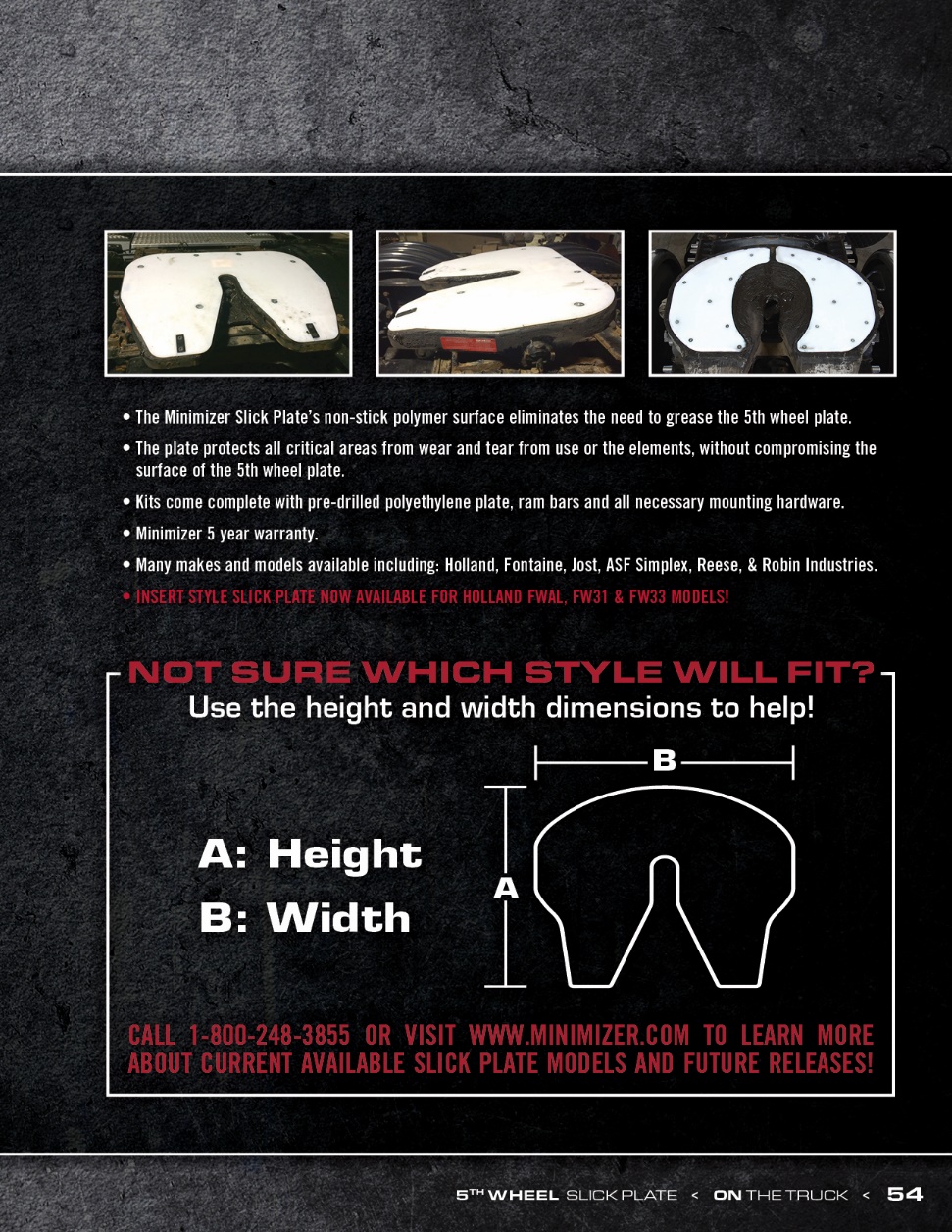 Minimizer Confidential
28
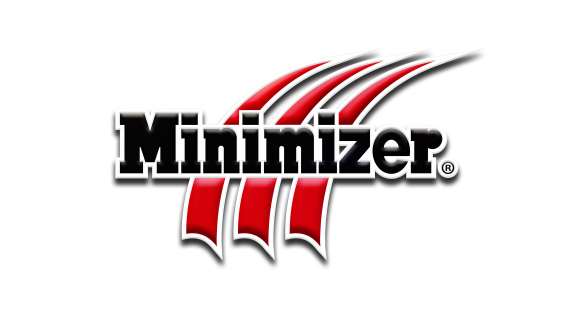 2021
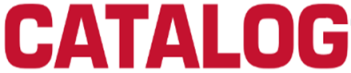 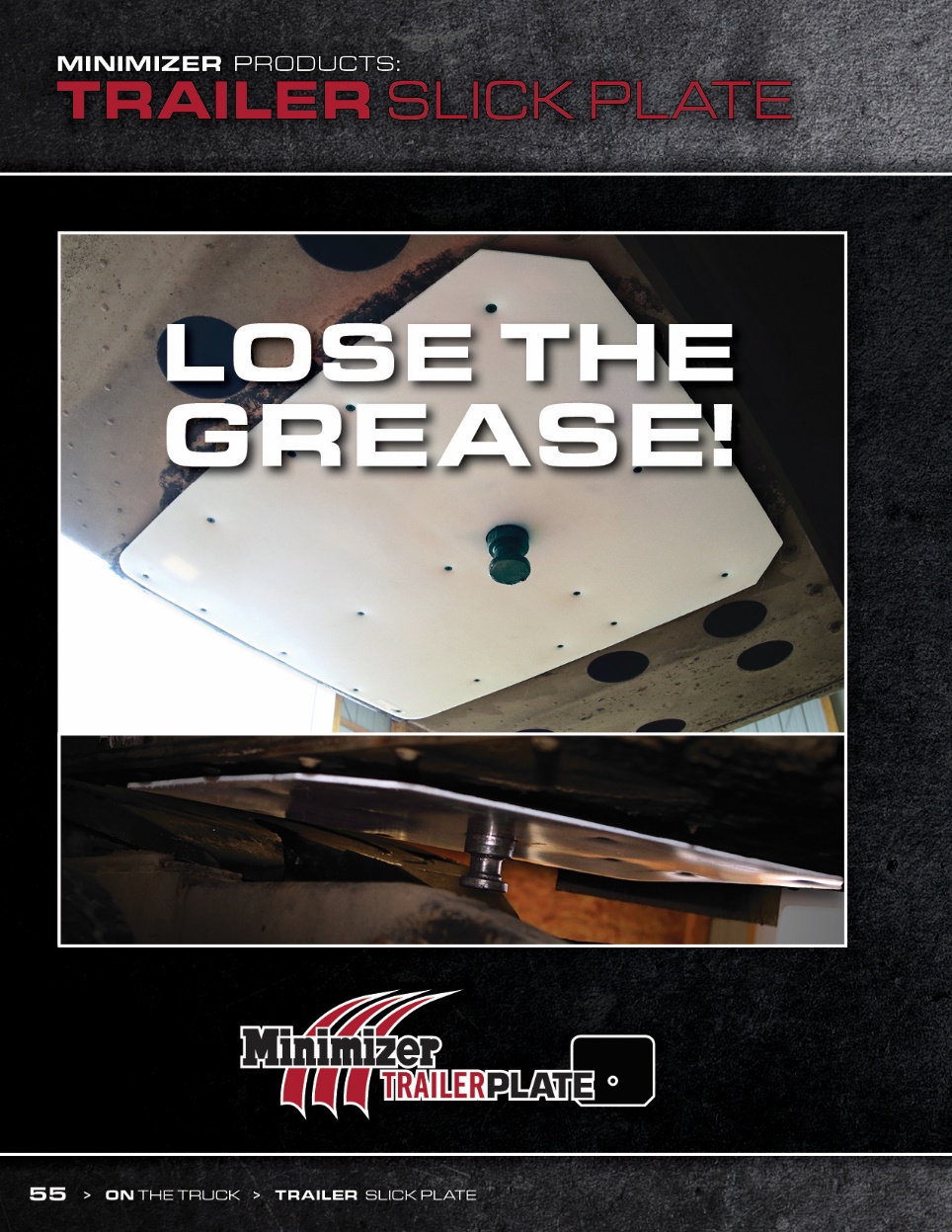 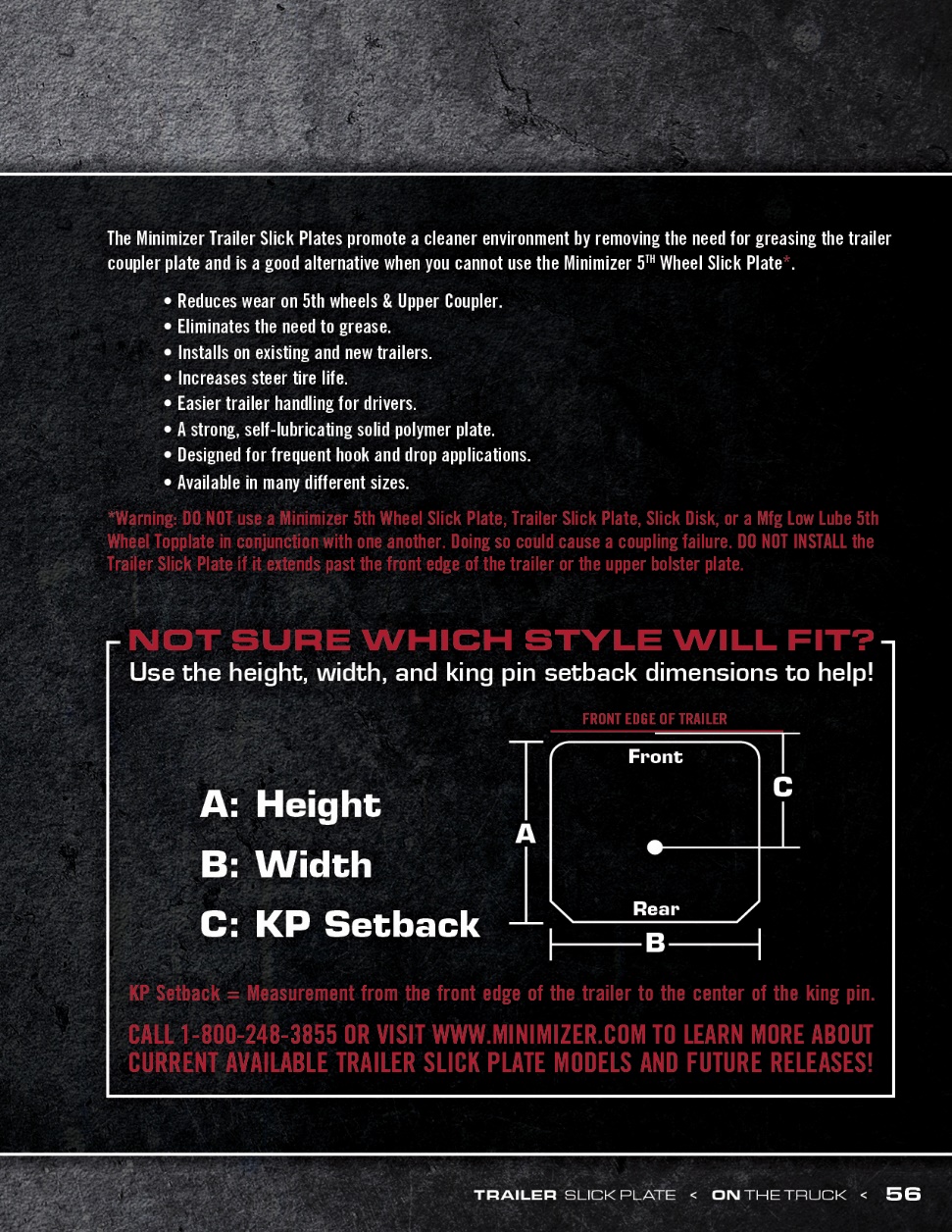 Minimizer Confidential
29
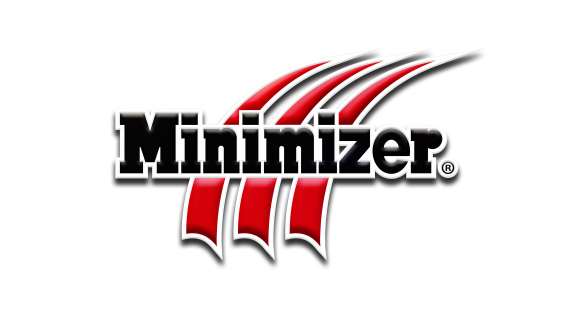 2021
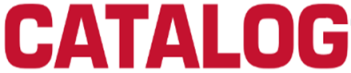 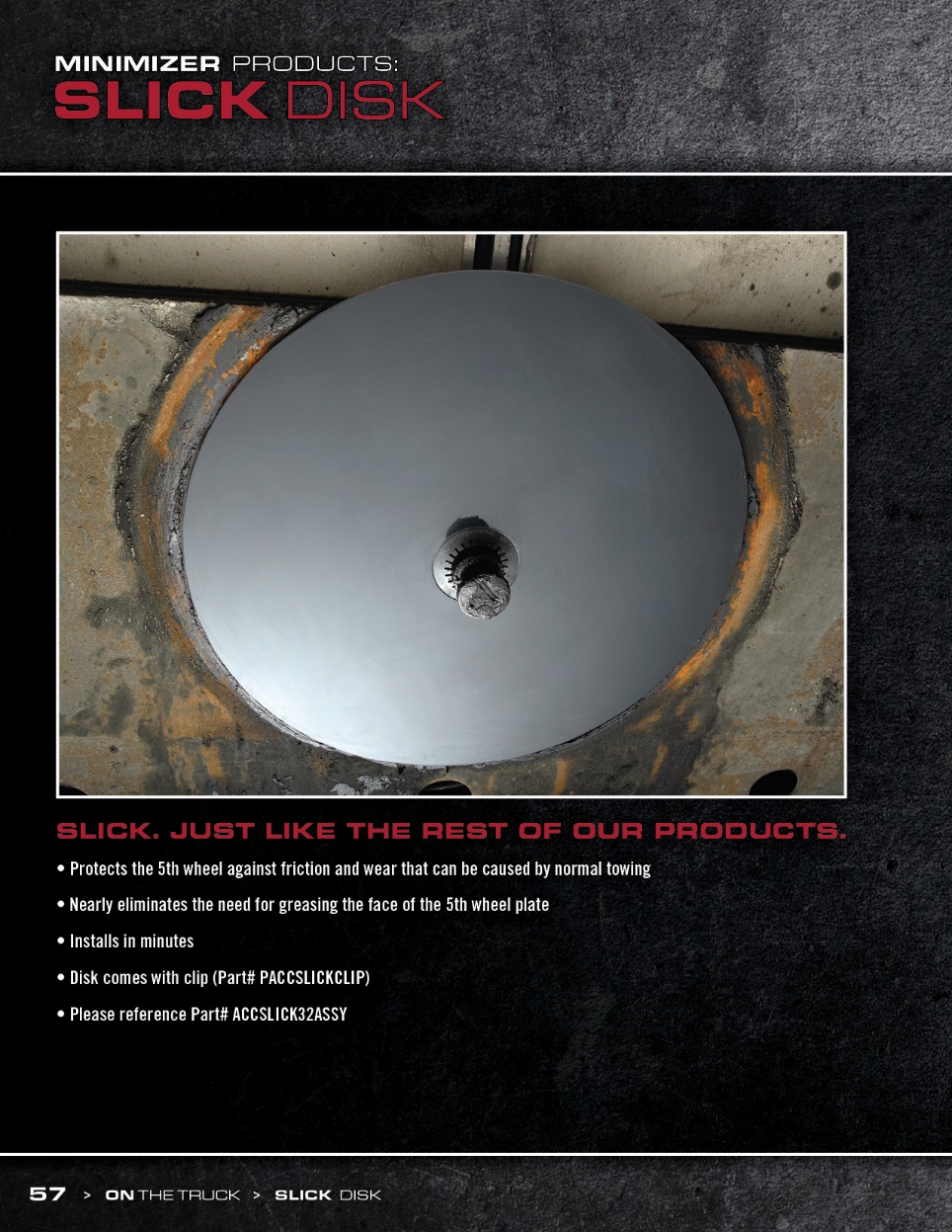 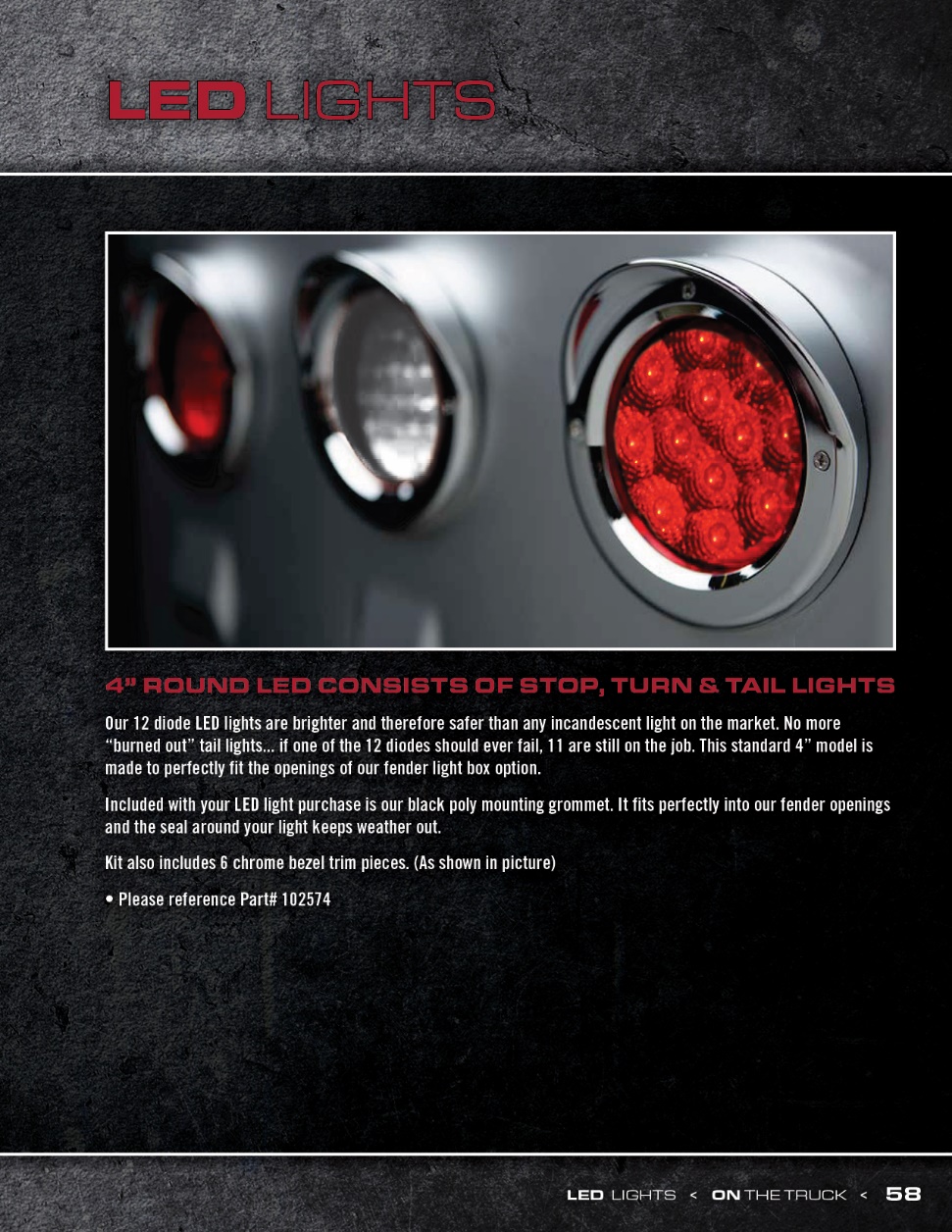 Minimizer Confidential
30
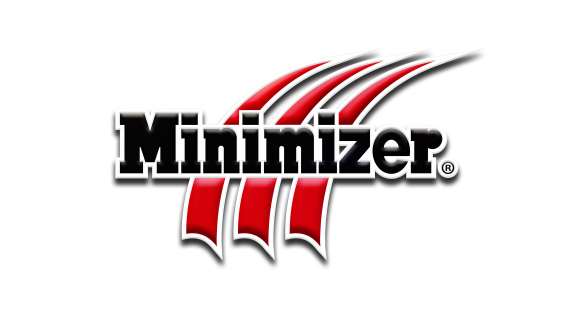 2021
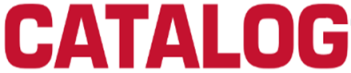 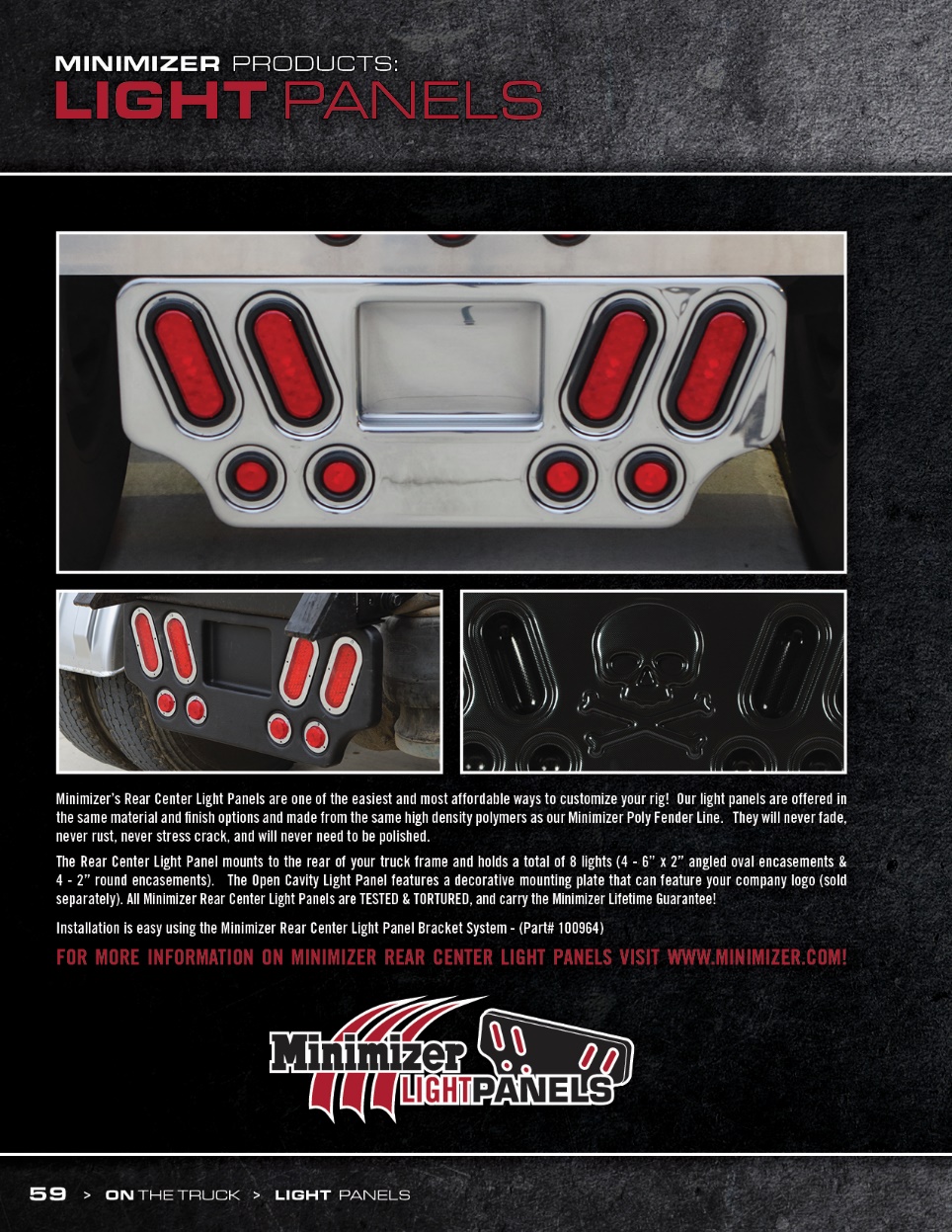 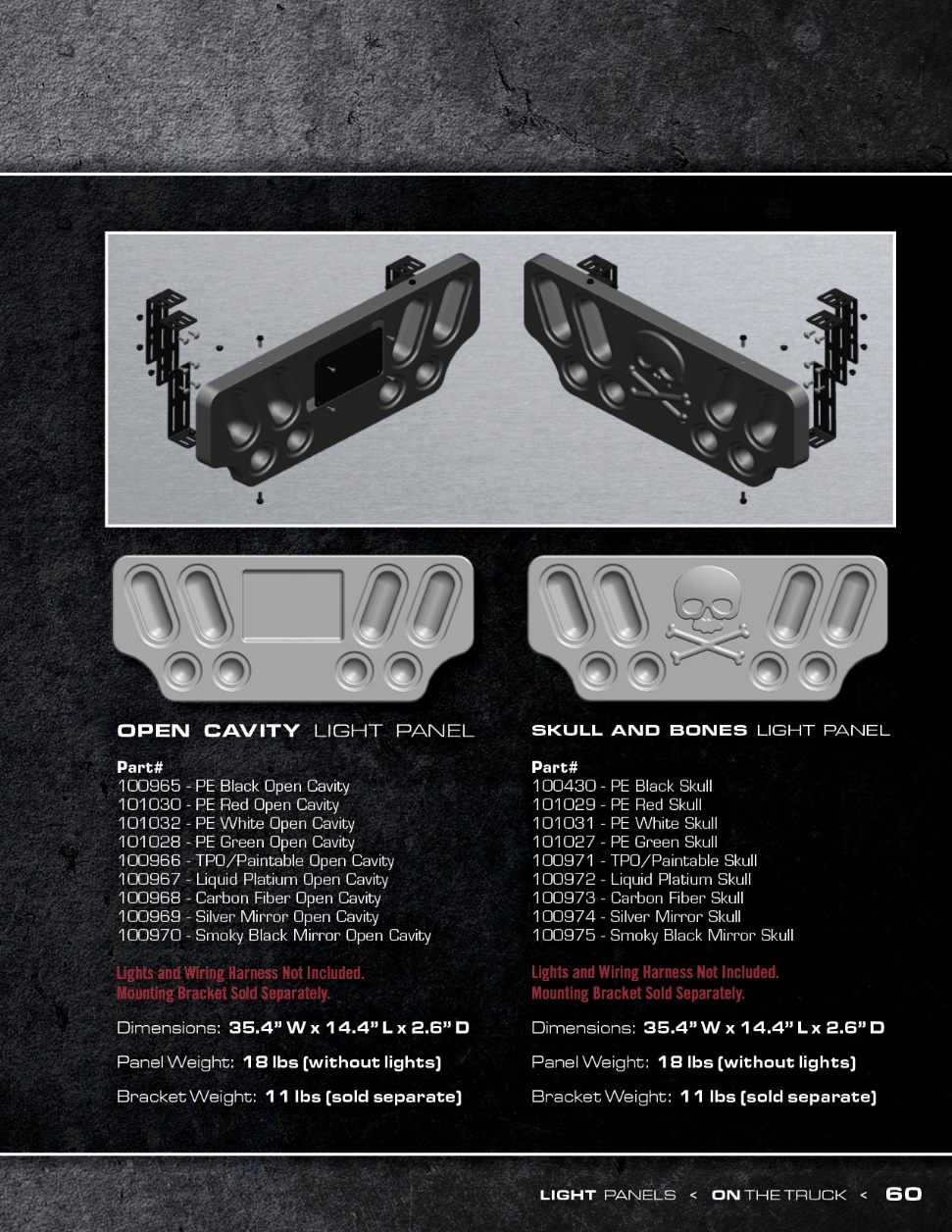 Minimizer Confidential
31
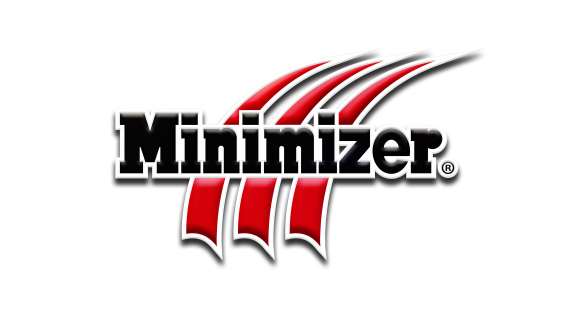 2021
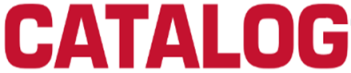 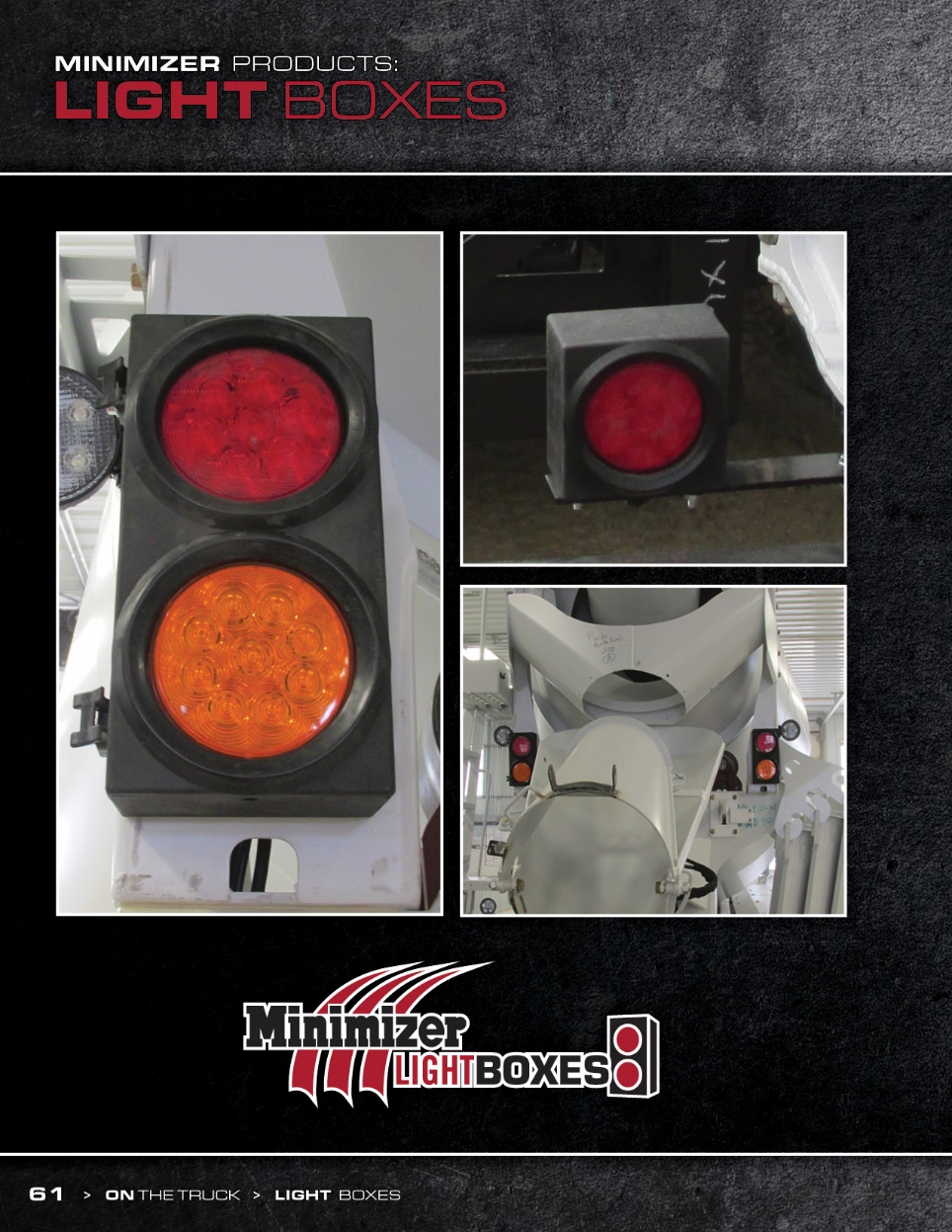 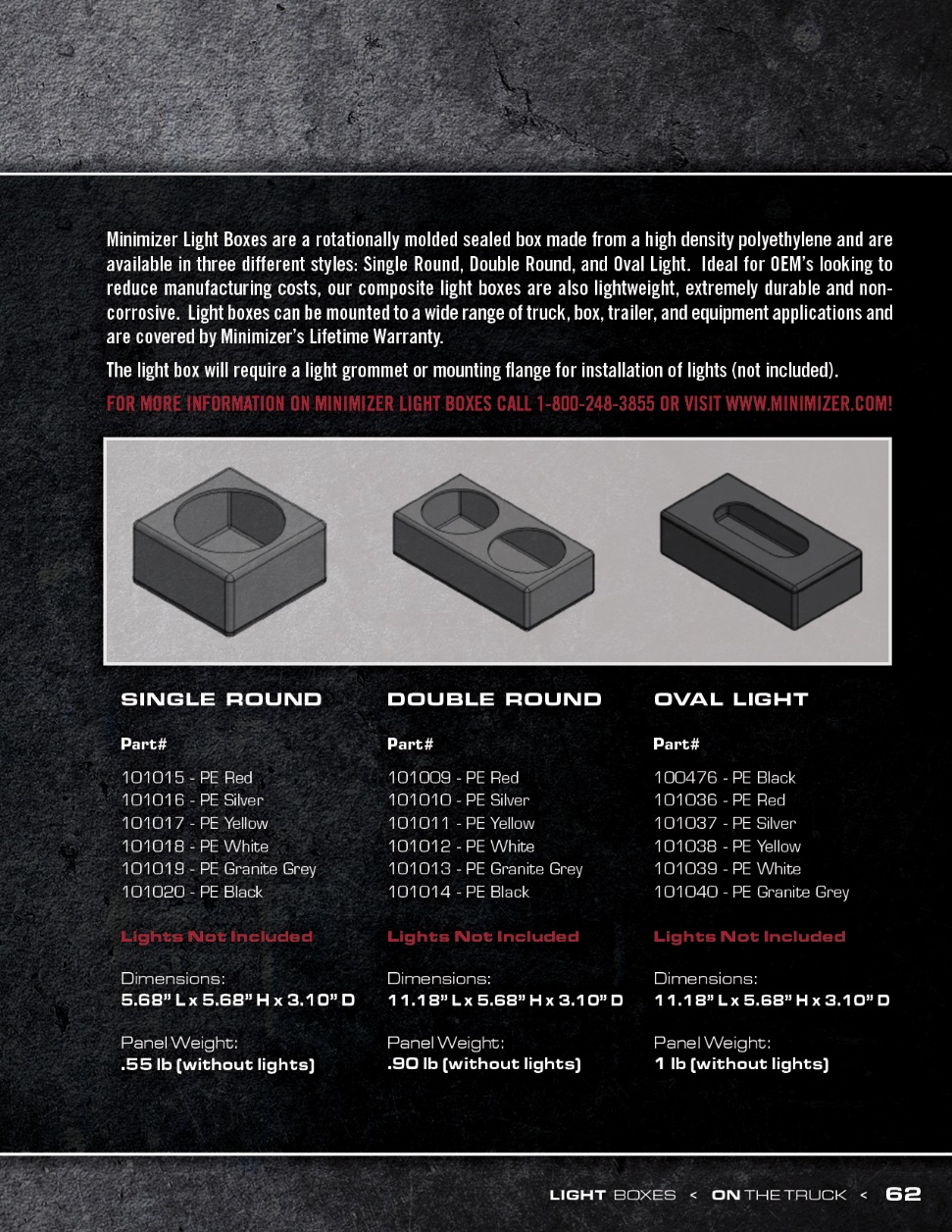 Minimizer Confidential
32
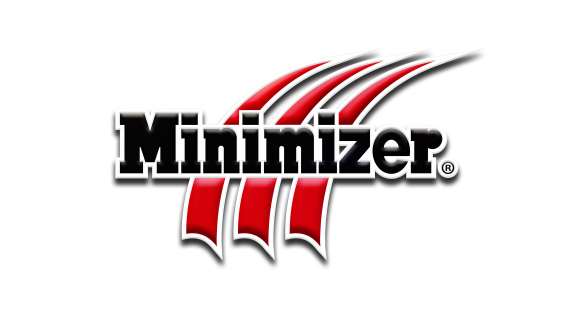 2021
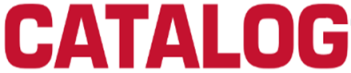 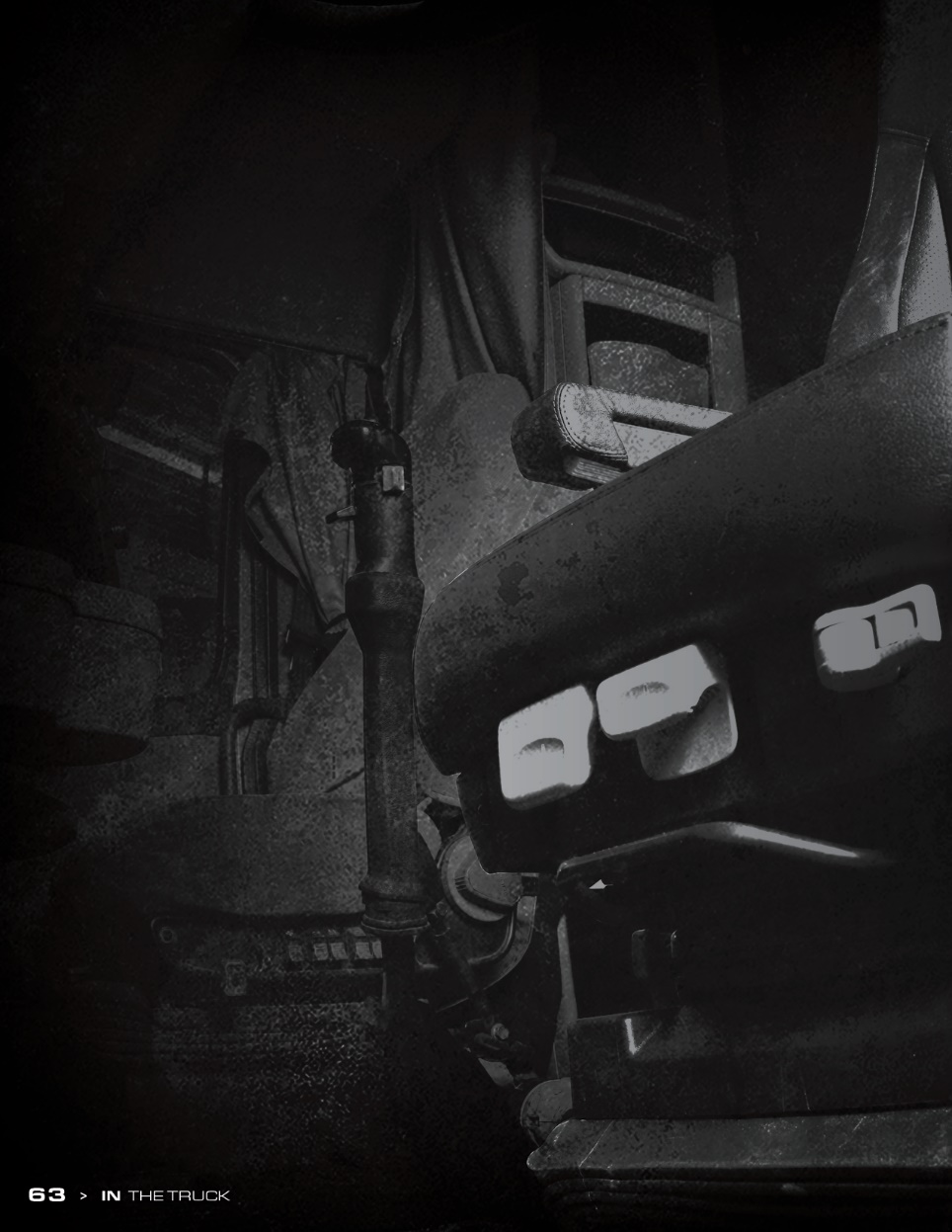 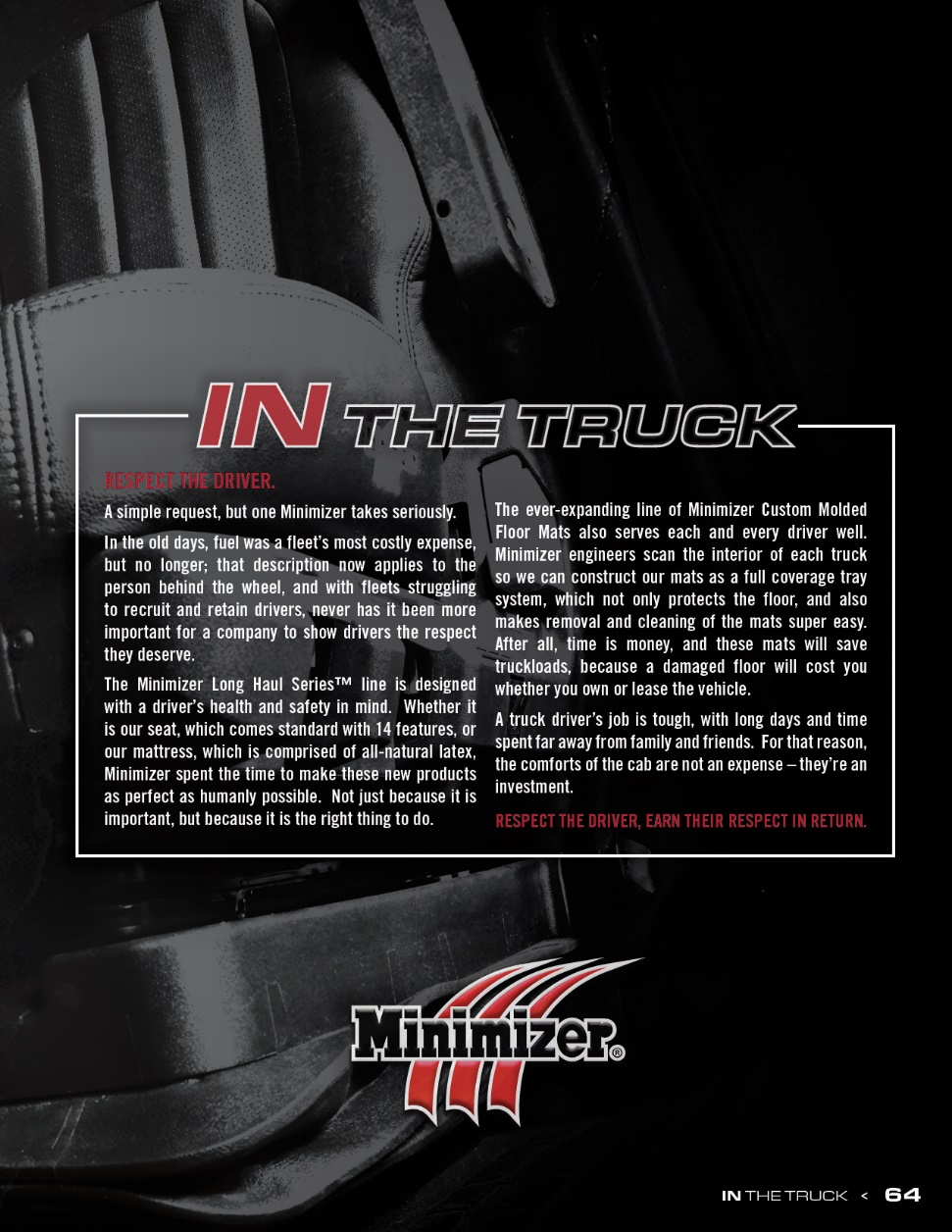 Minimizer Confidential
33
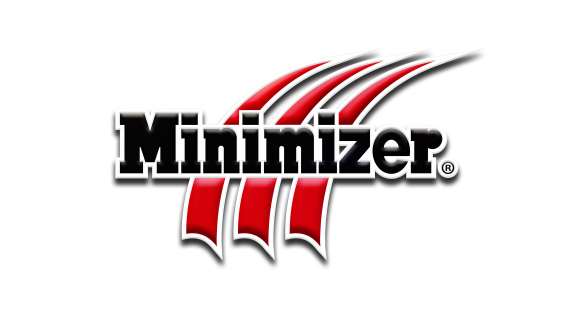 2021
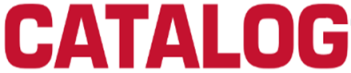 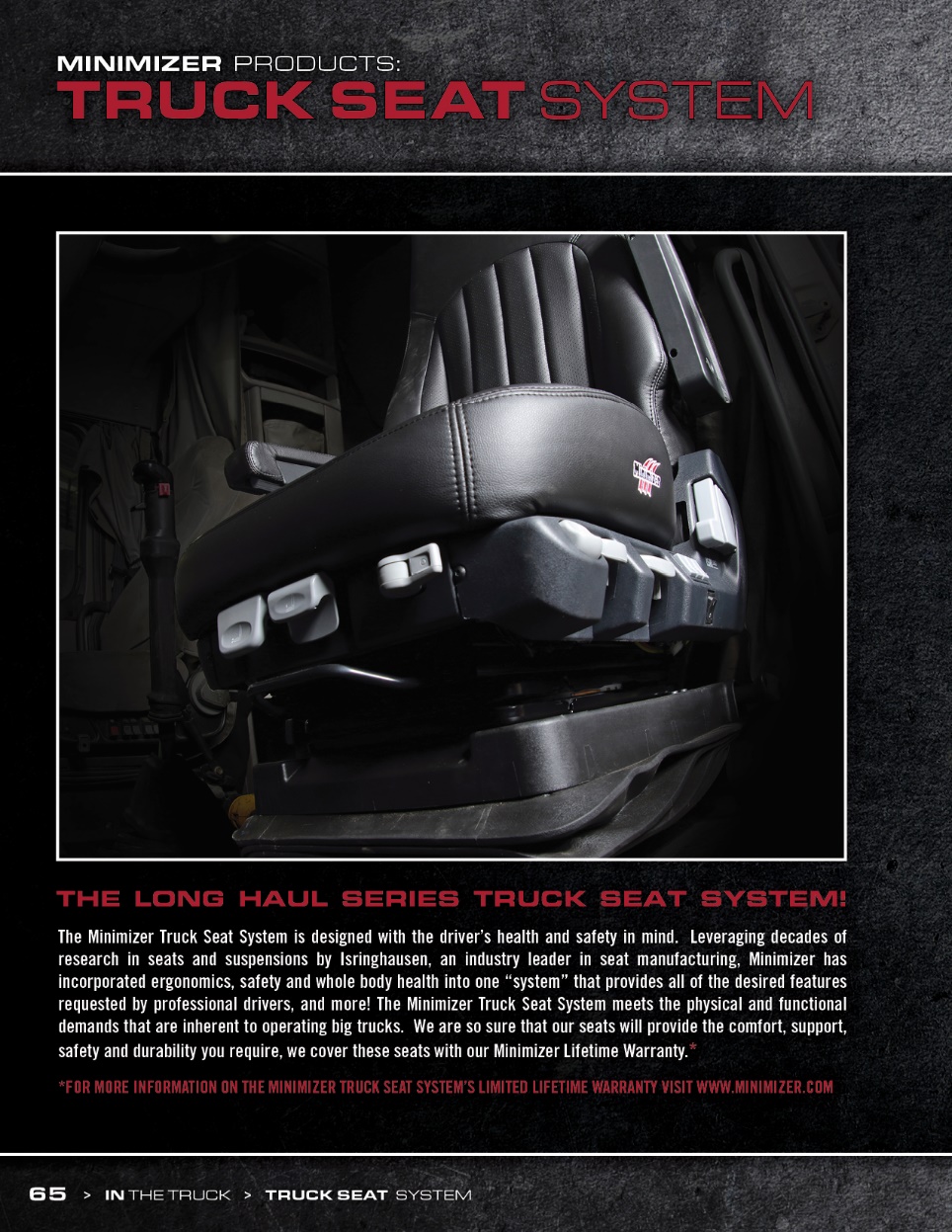 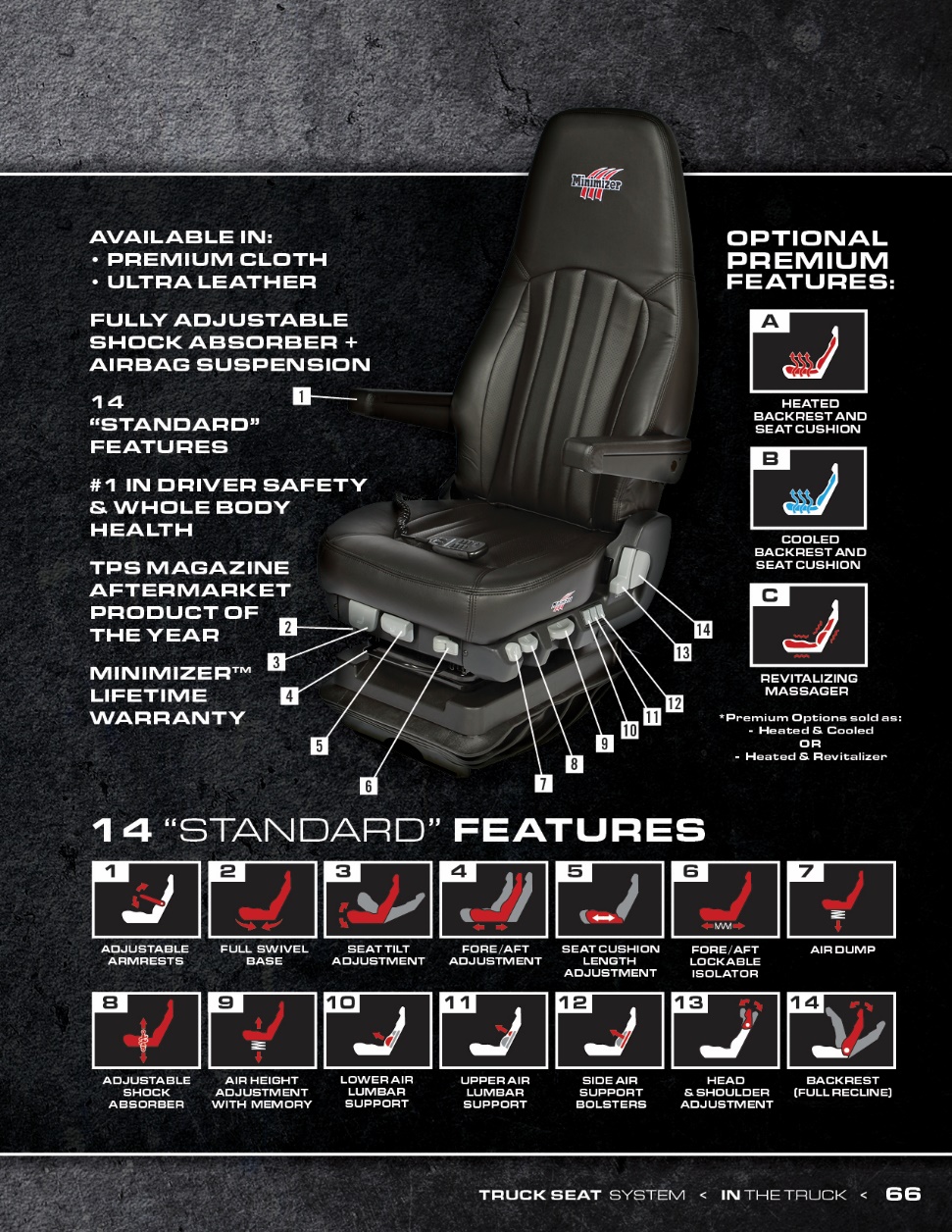 Minimizer Confidential
34
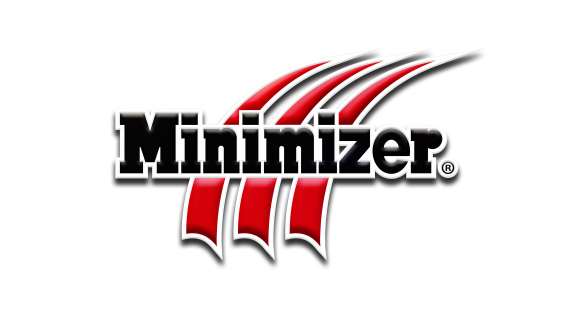 2021
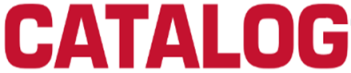 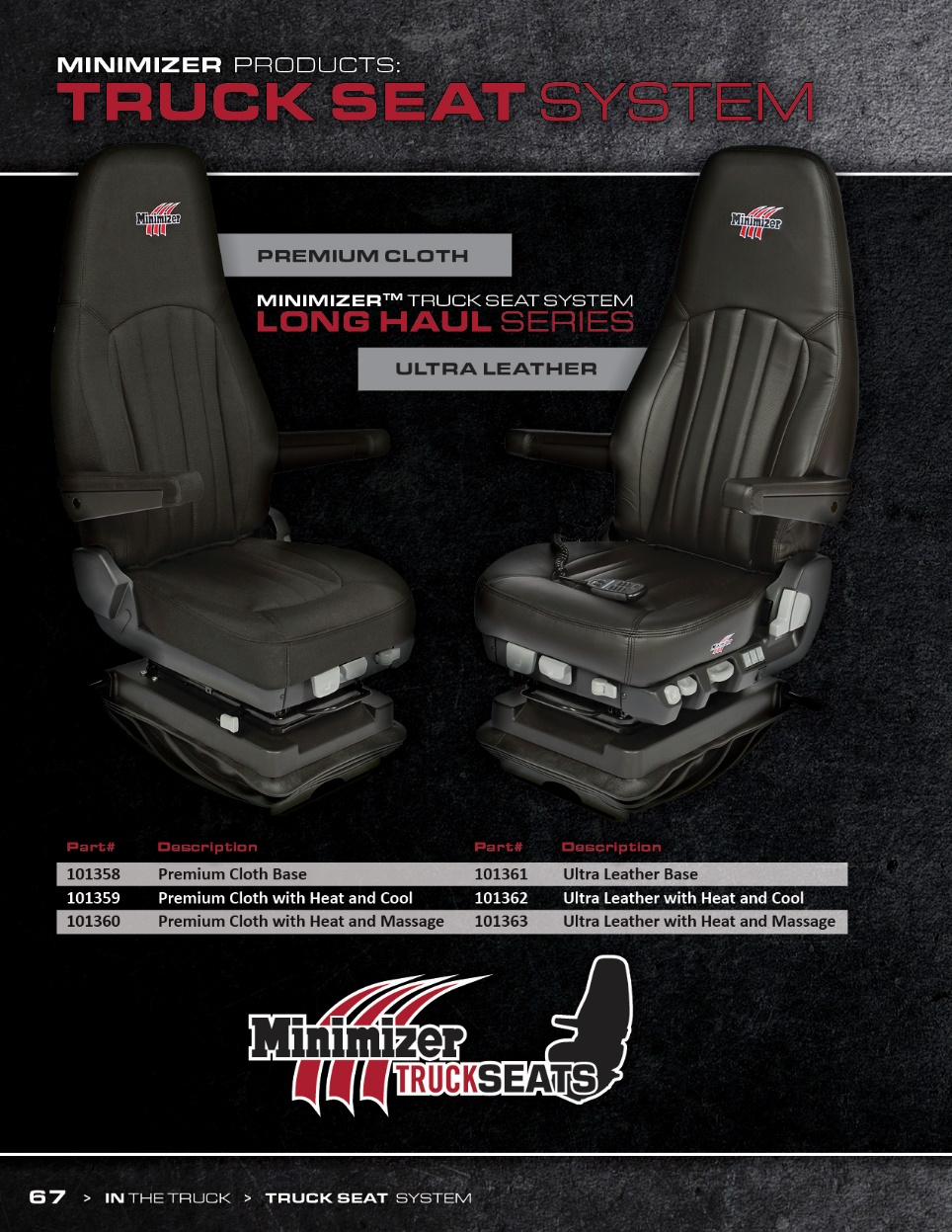 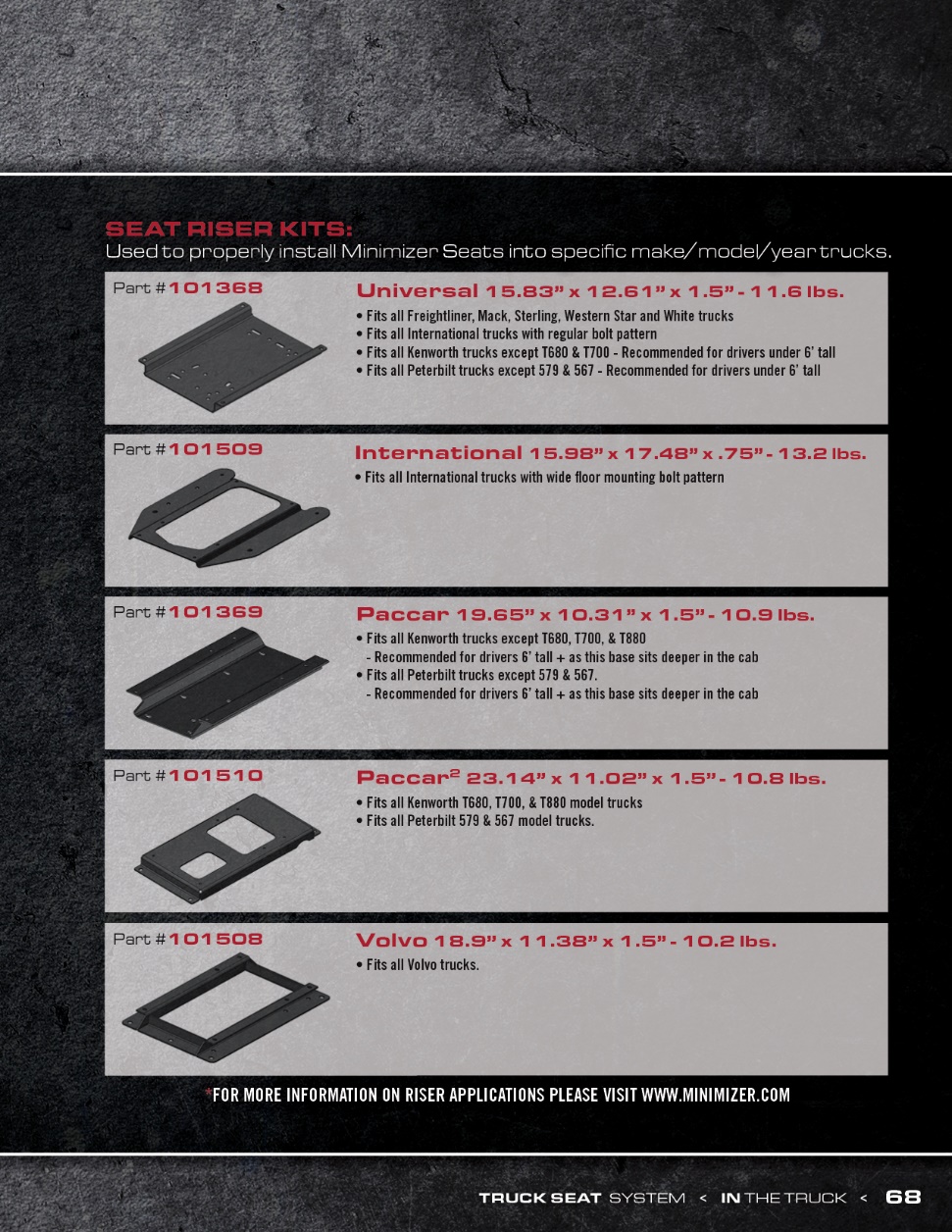 Minimizer Confidential
35
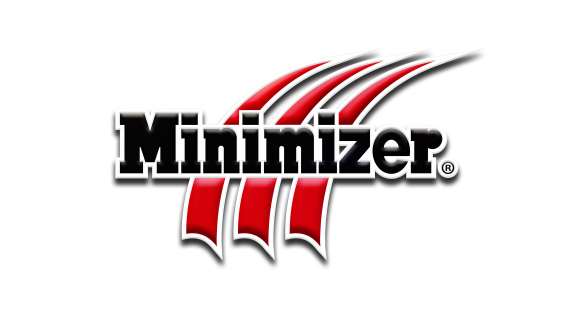 2021
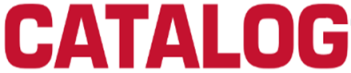 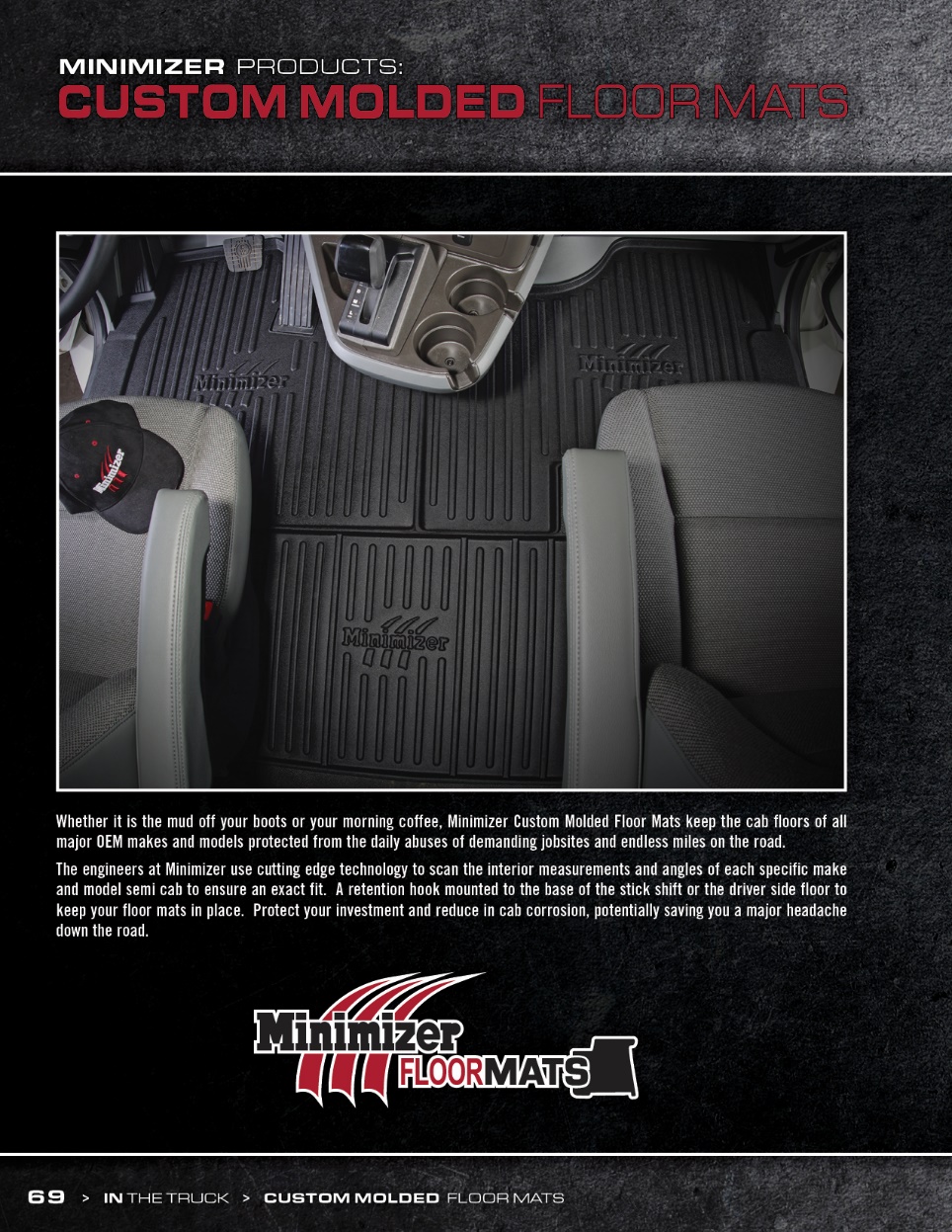 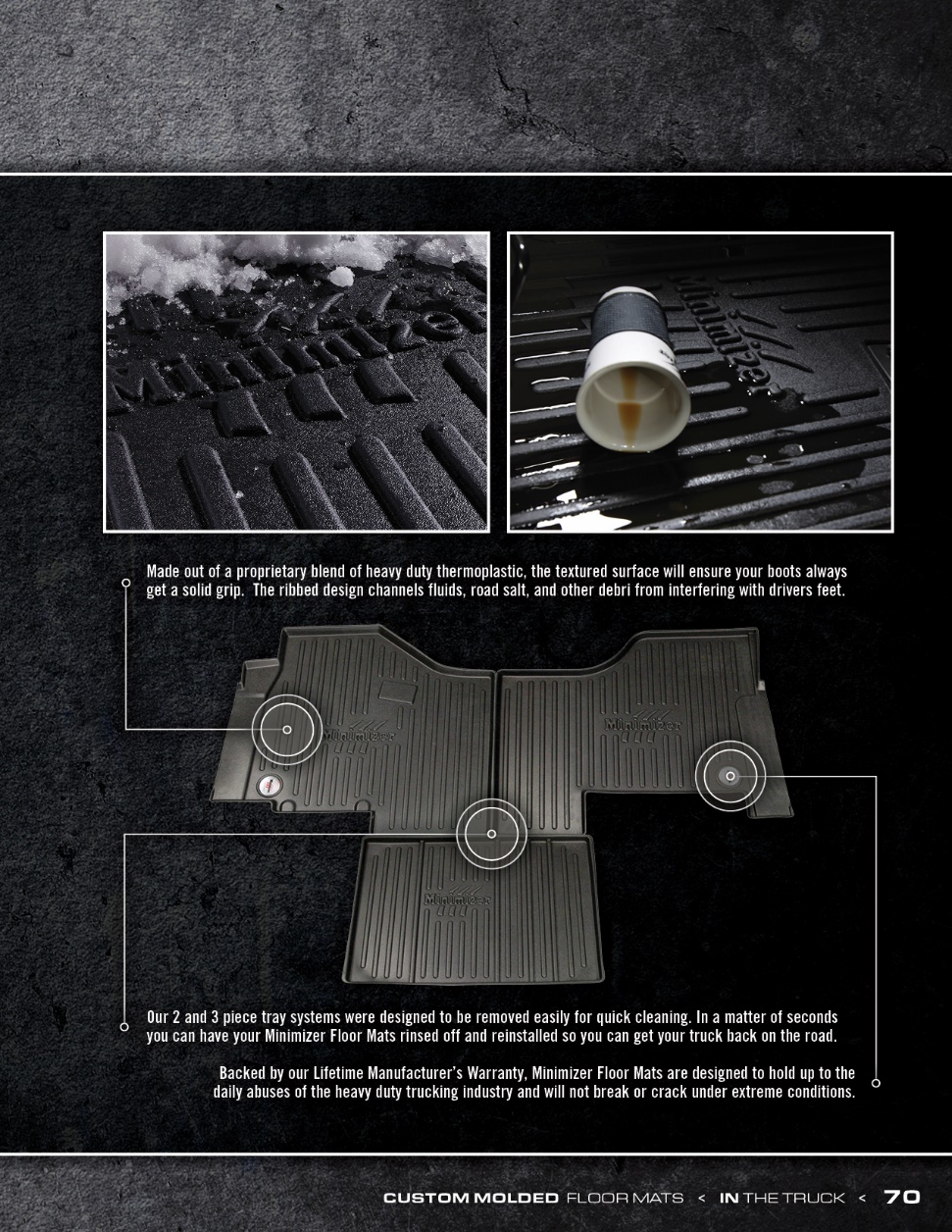 Minimizer Confidential
36
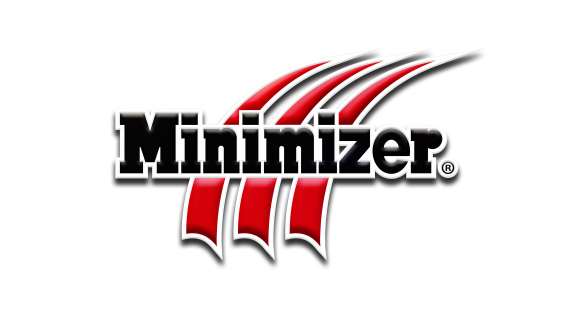 2021
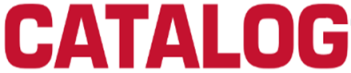 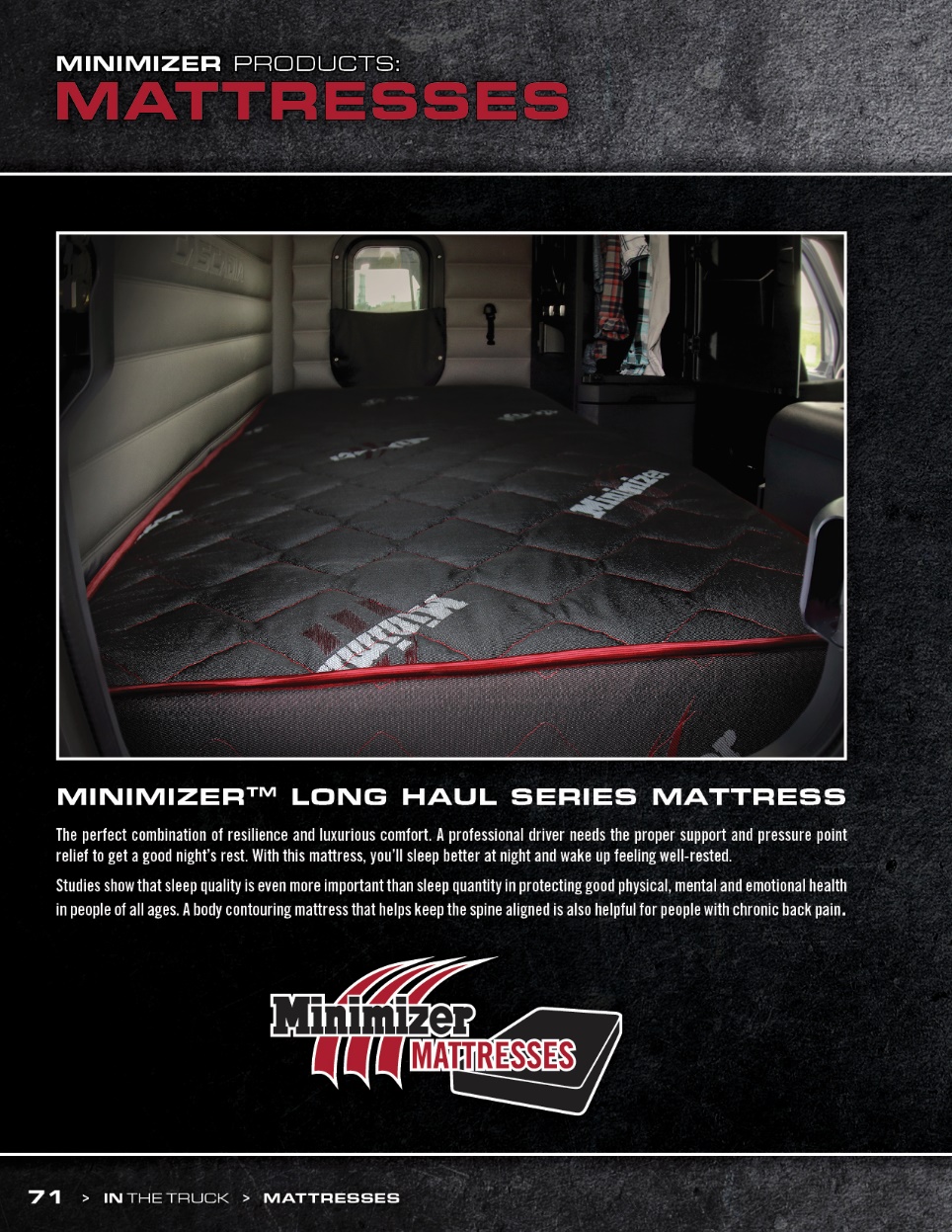 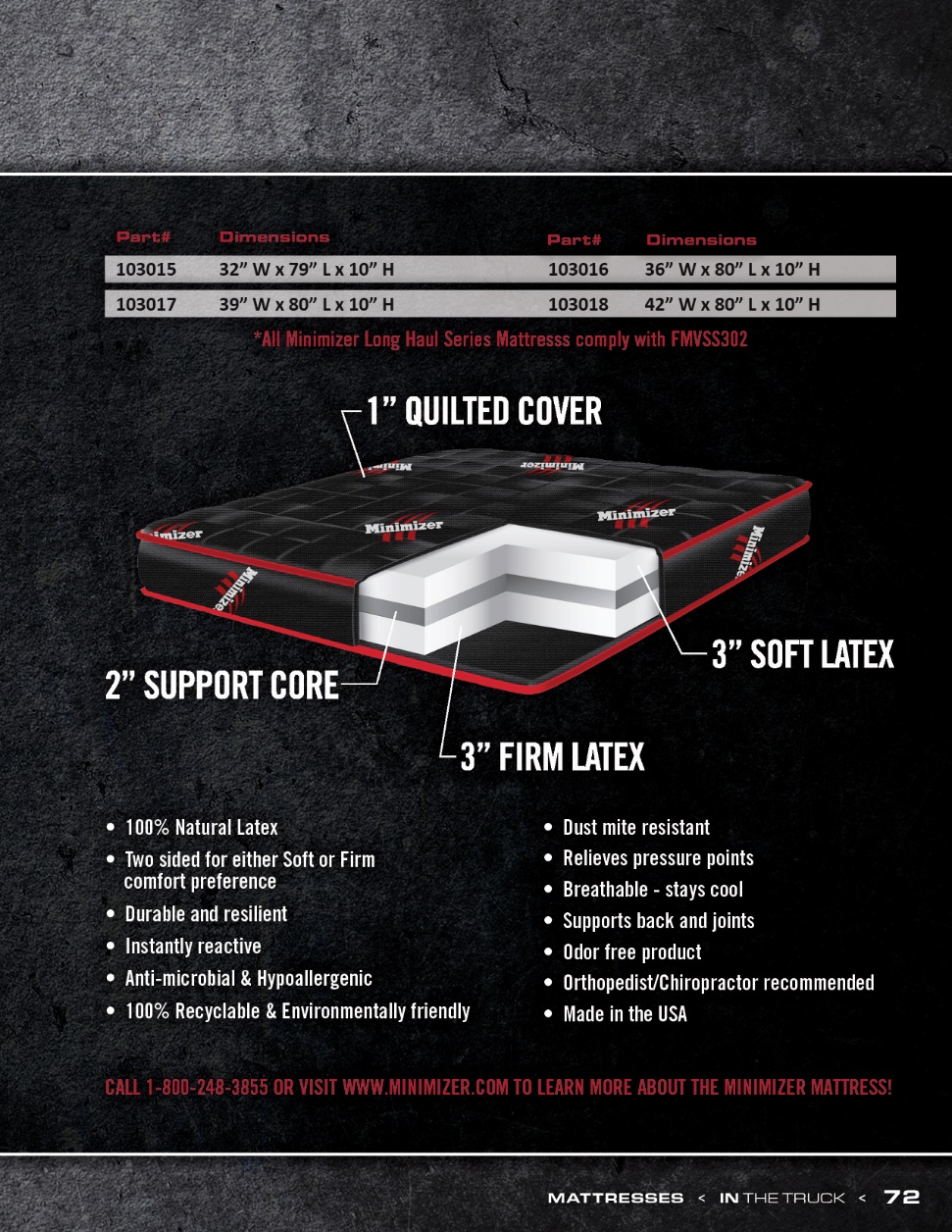 Minimizer Confidential
37
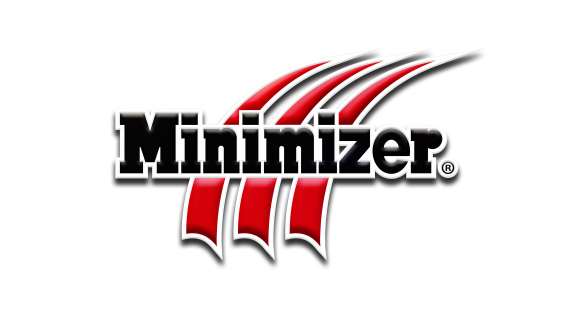 2021
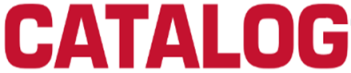 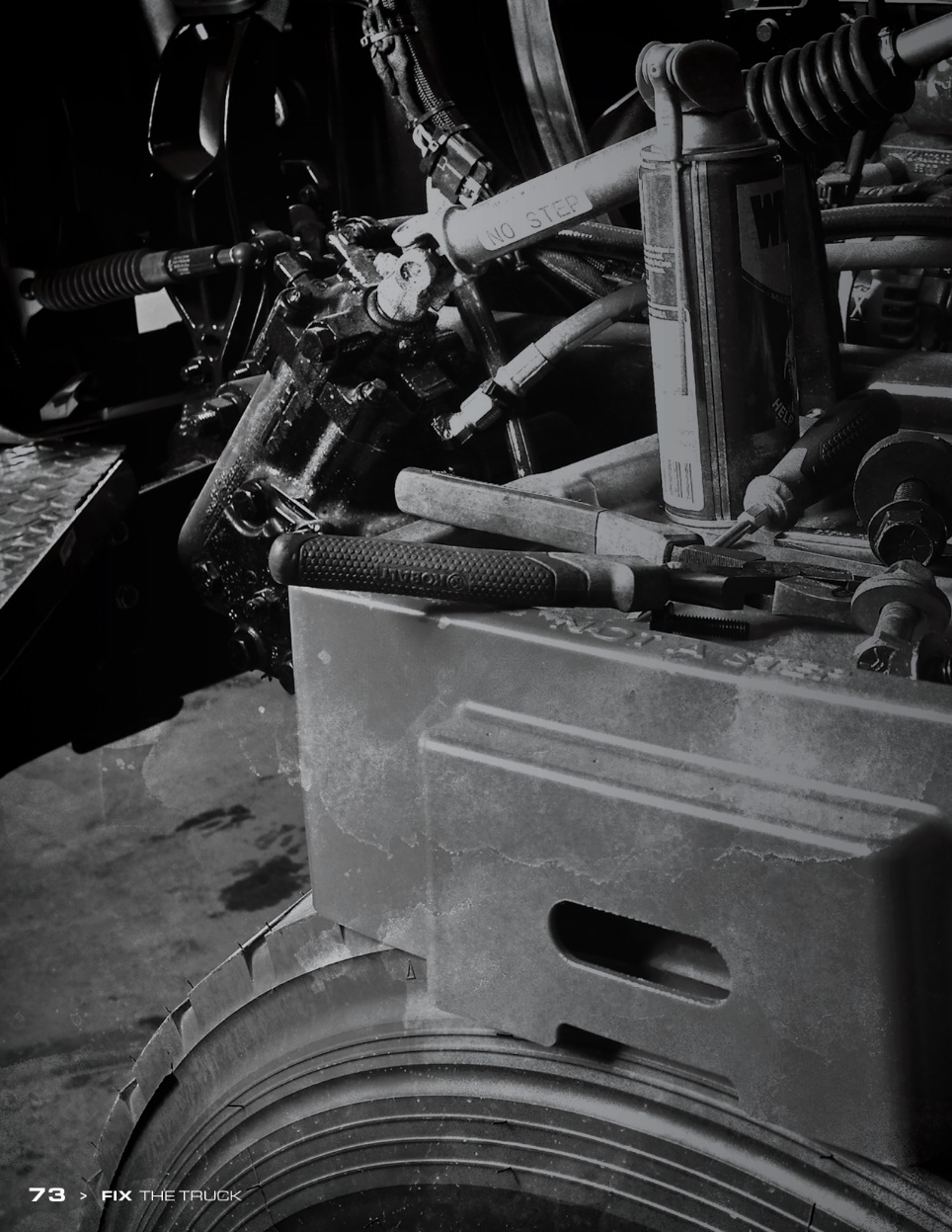 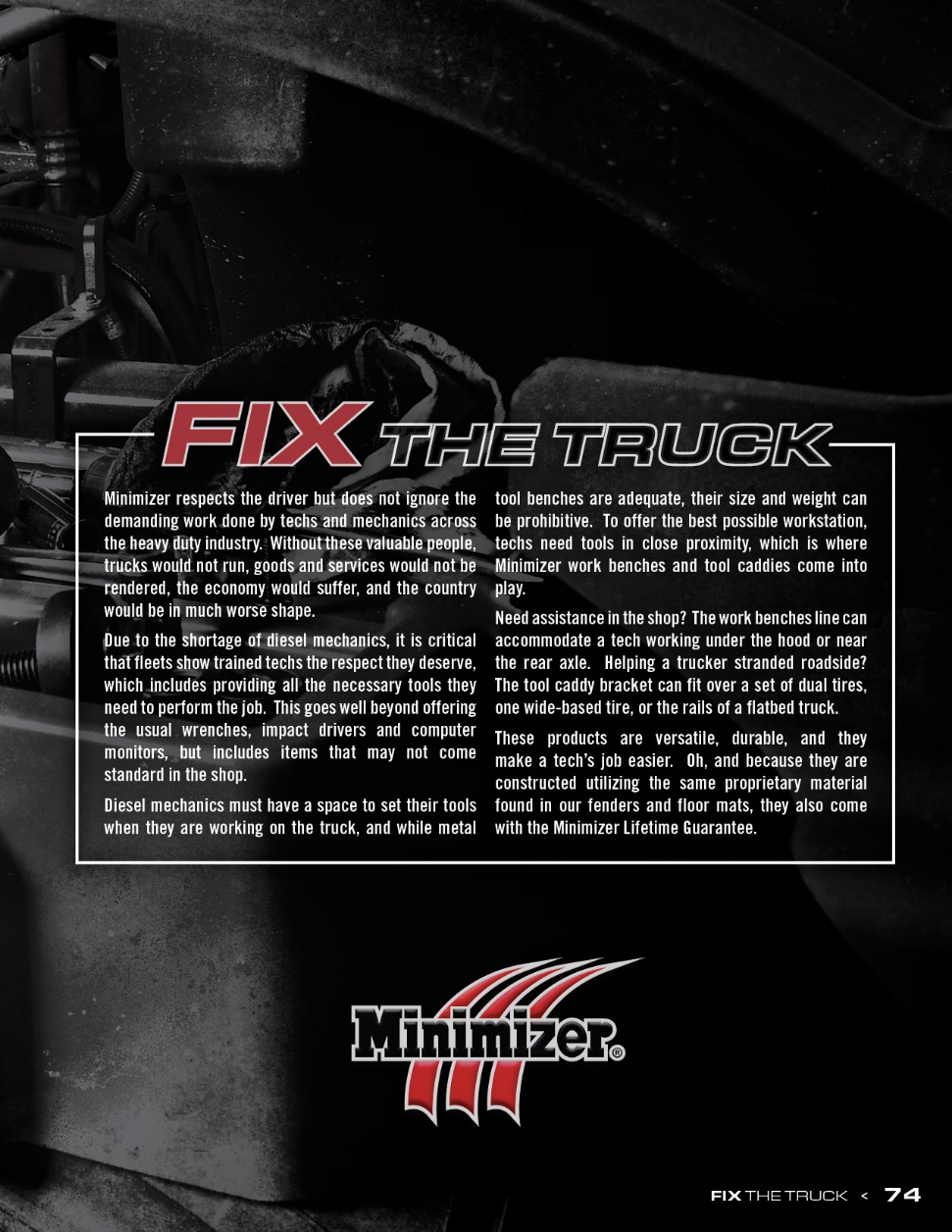 Minimizer Confidential
38
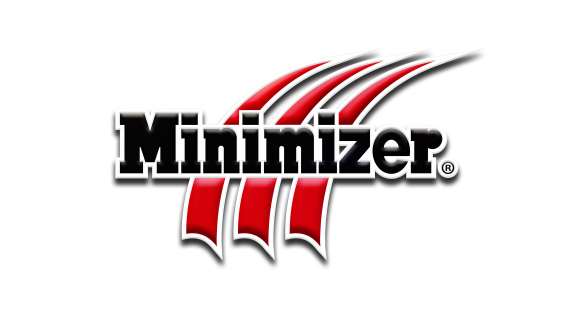 2021
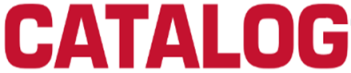 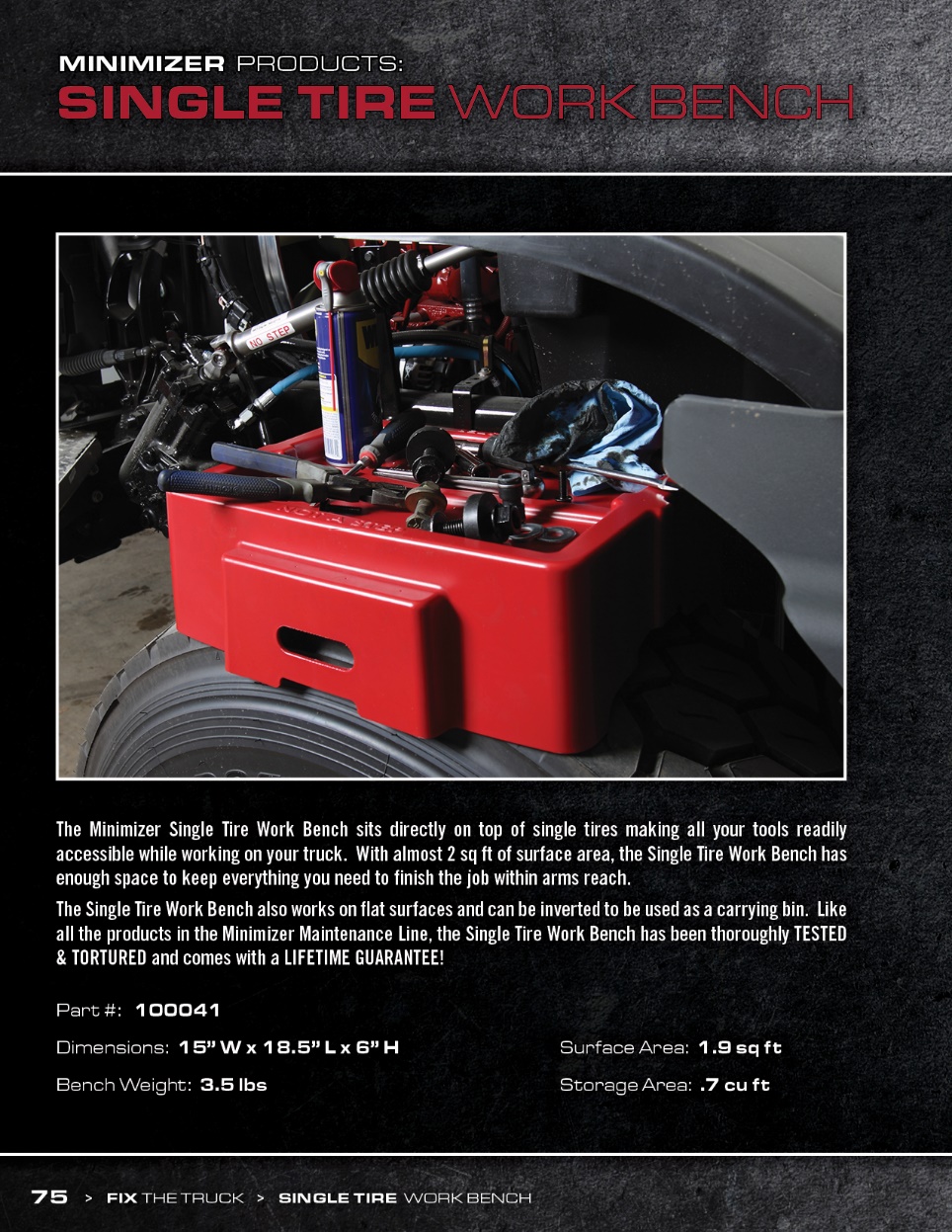 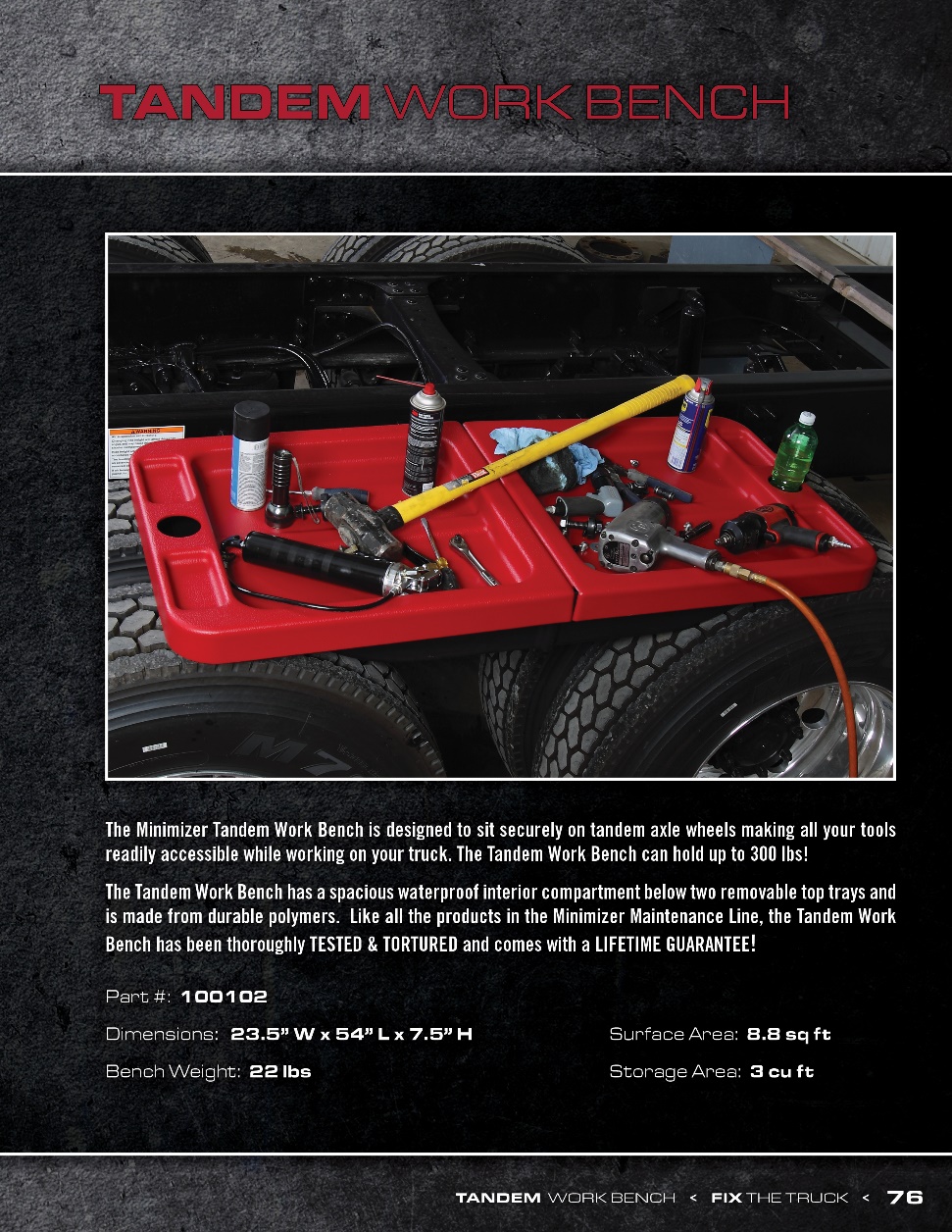 Minimizer Confidential
39
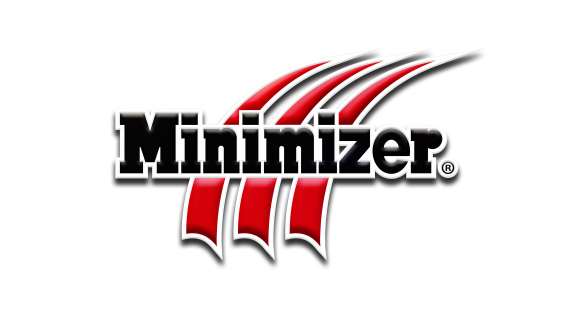 2021
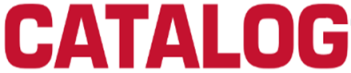 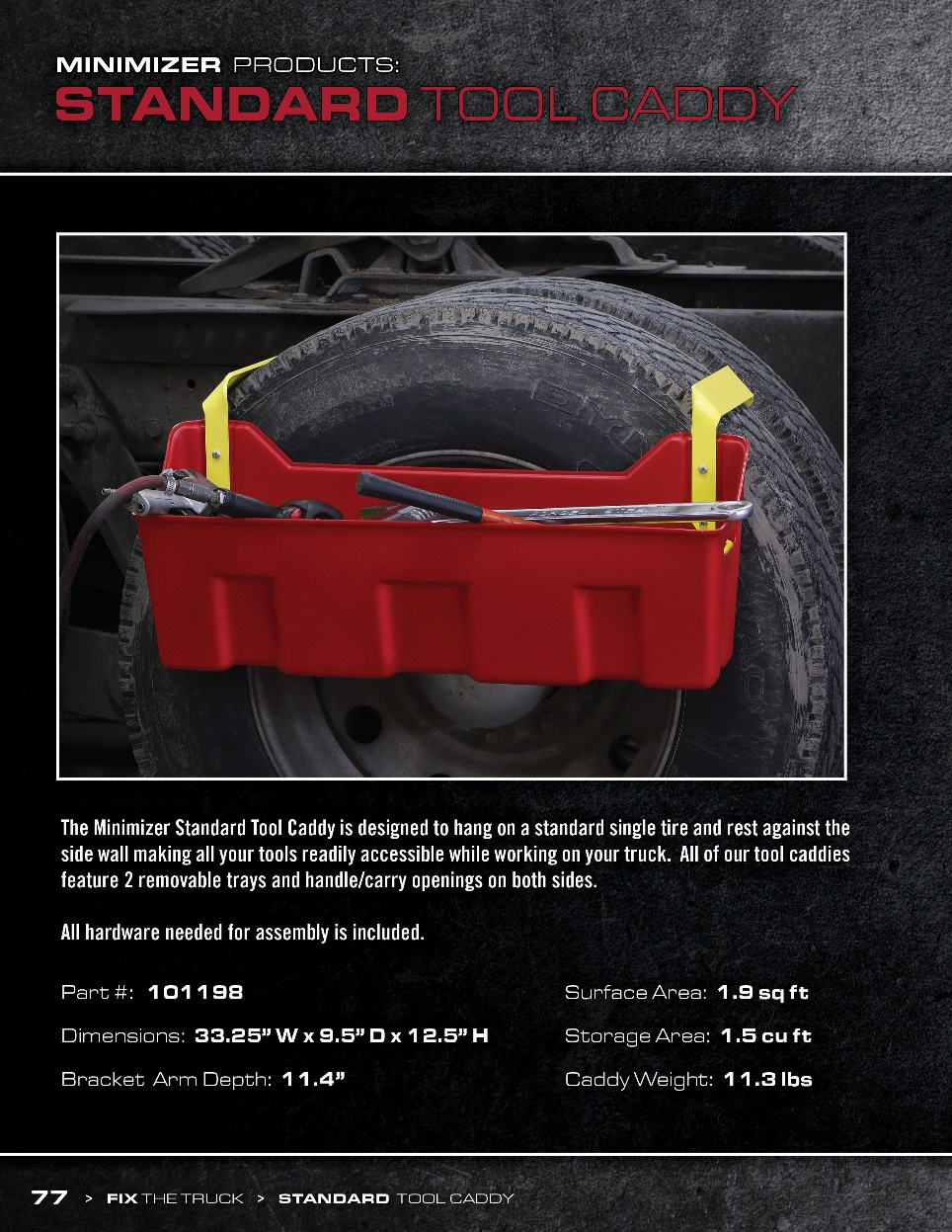 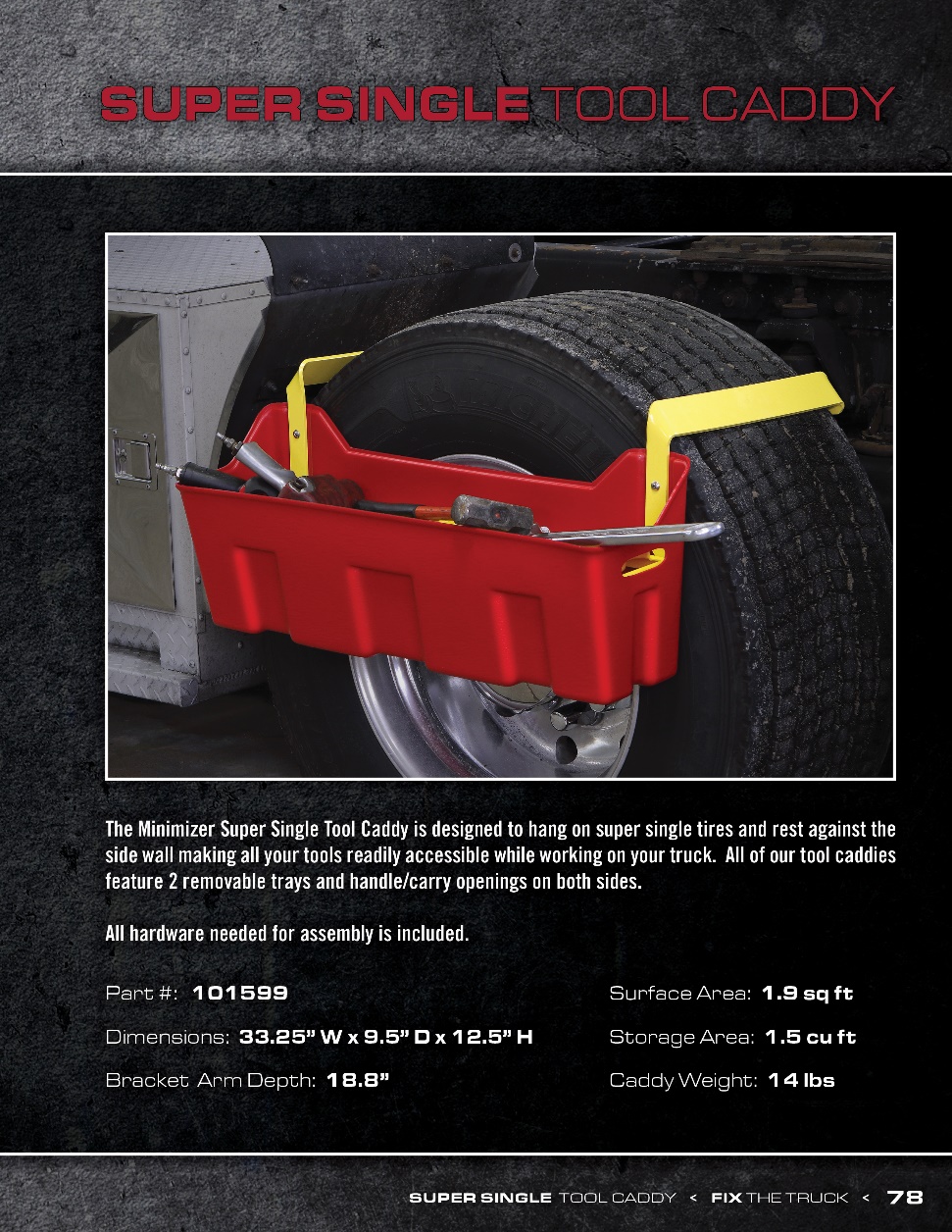 Minimizer Confidential
40
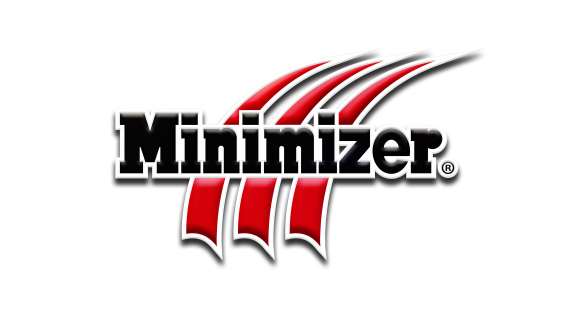 2021
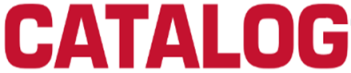 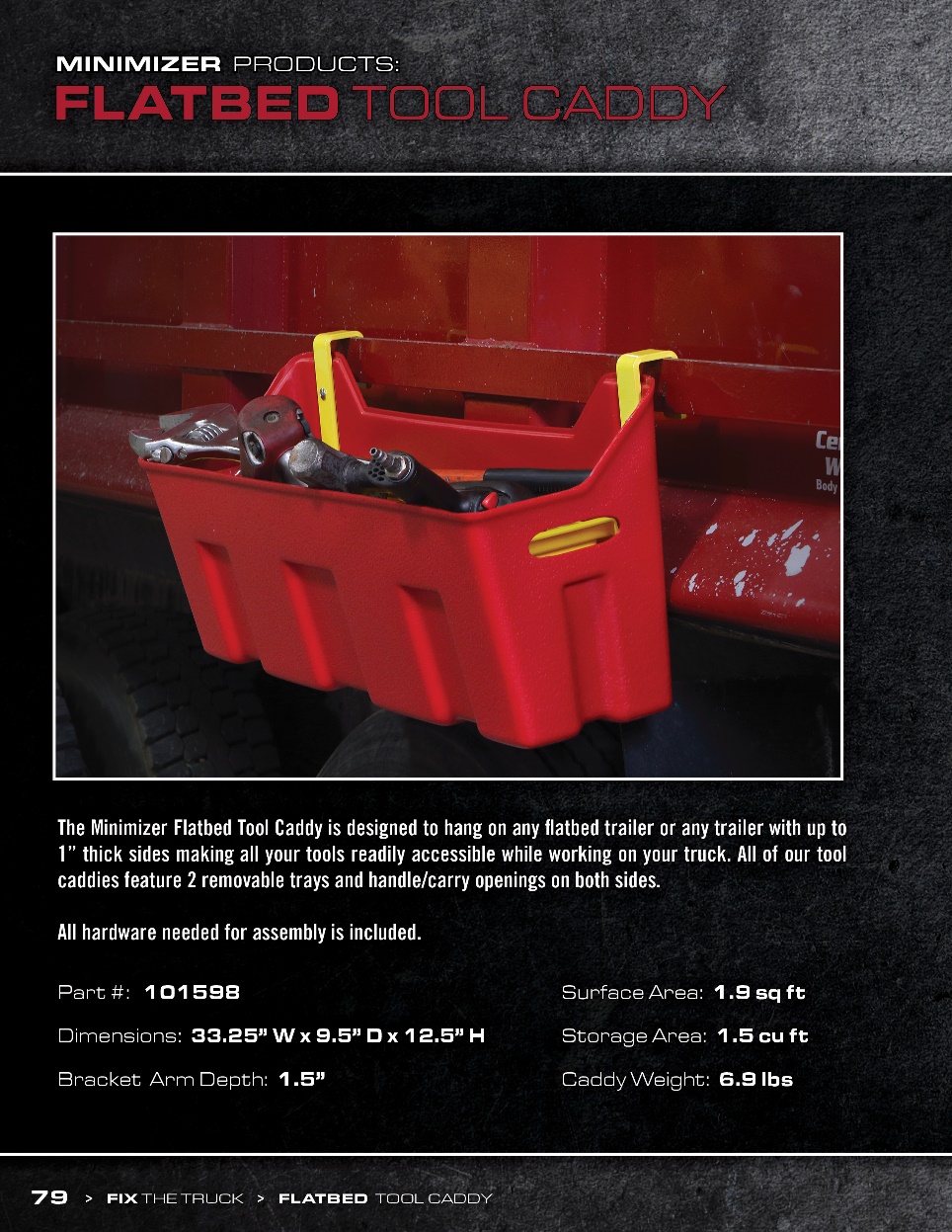 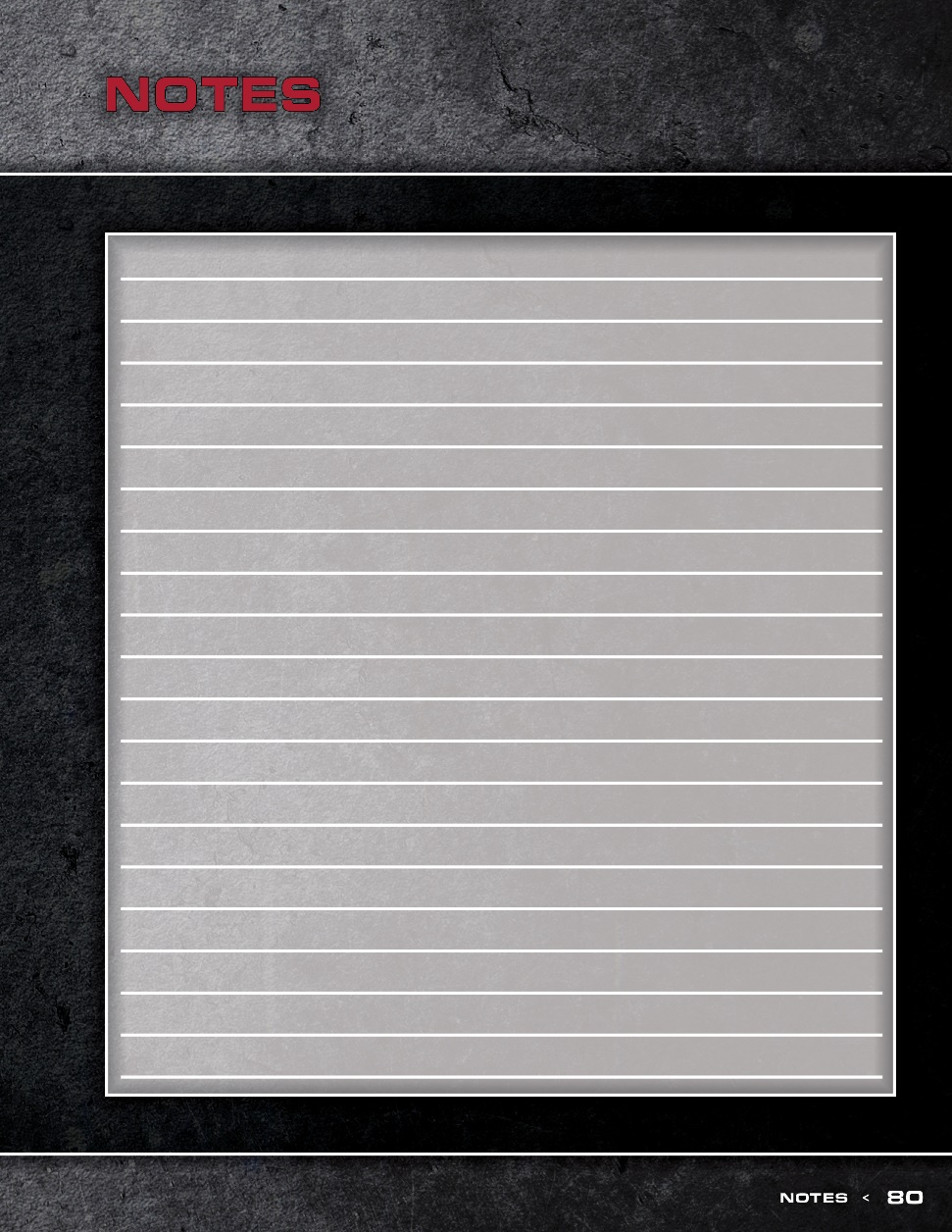 Minimizer Confidential
41
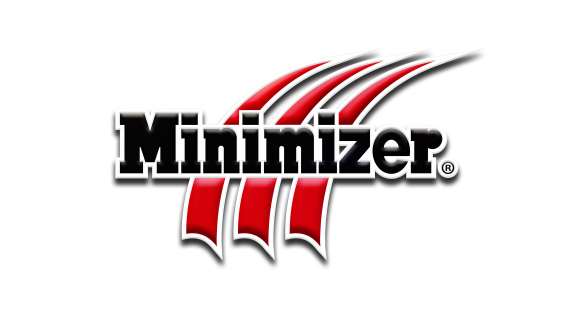 2021
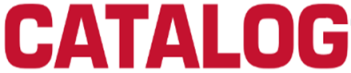 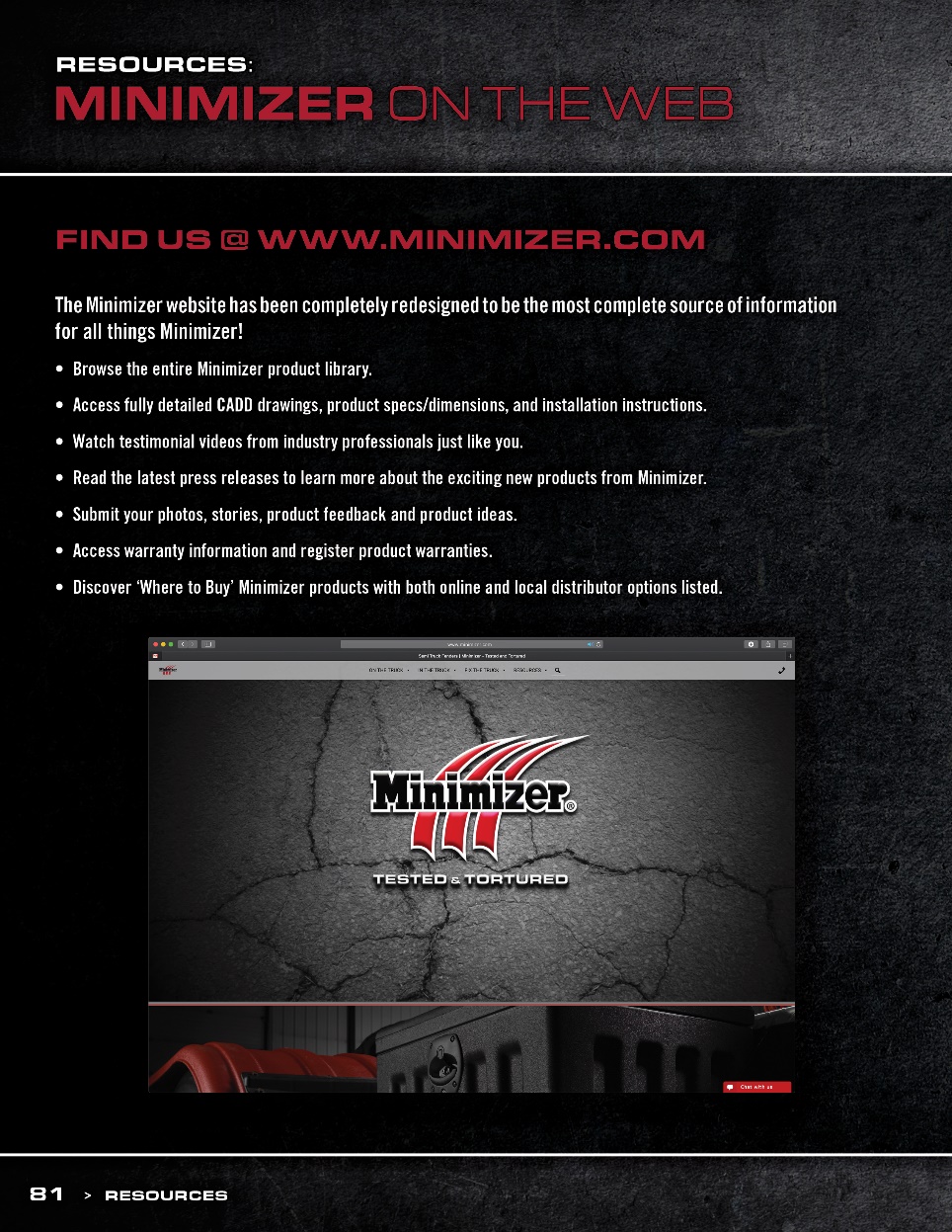 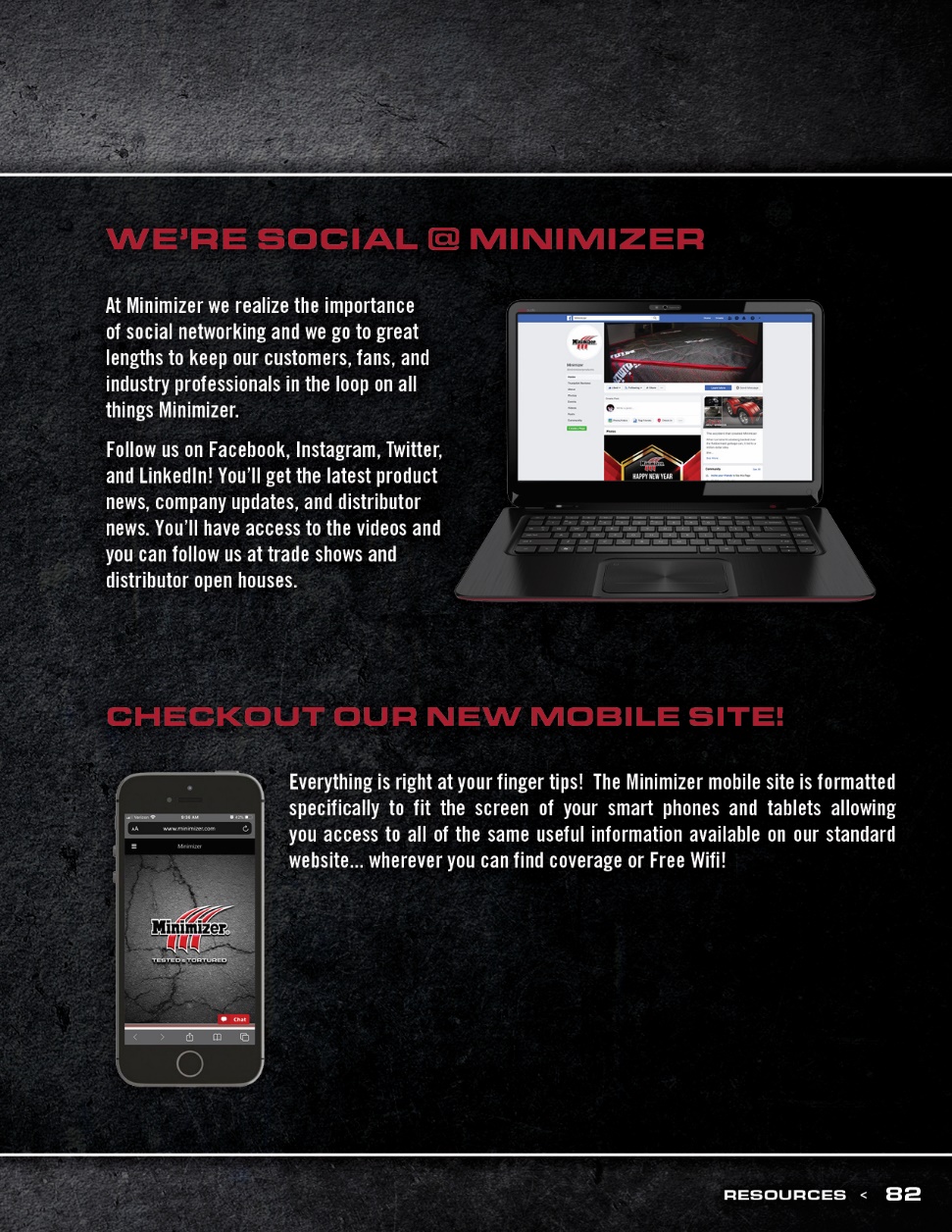 Minimizer Confidential
42
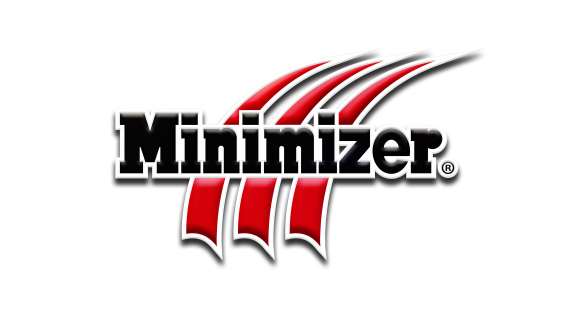 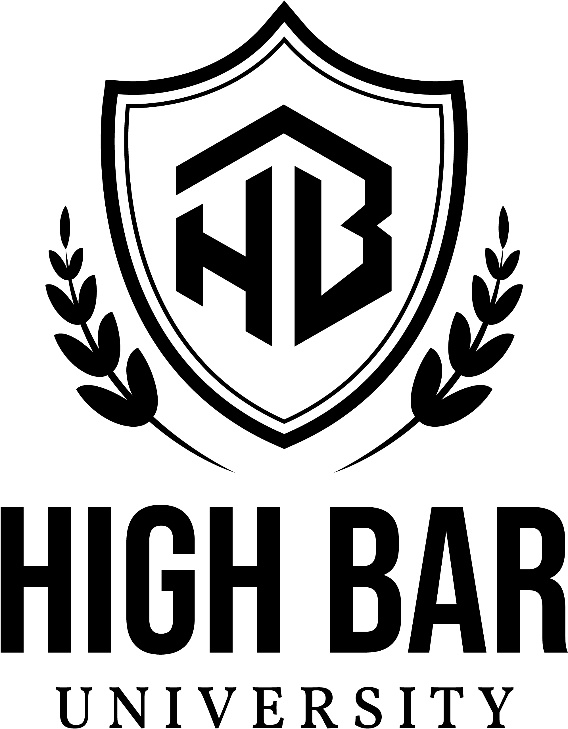 Continue your Product Education with High Bar U!!
1 - Monthly 10 minute training video that is fun and informative
Automatically receive an (electronic) $5.00 gift card
55” TV giveaway each month
Also, 1 trip for 2 to Las Vegas drawn at the end of the year. 
      All expenses paid!!
Minimizer Confidential
43
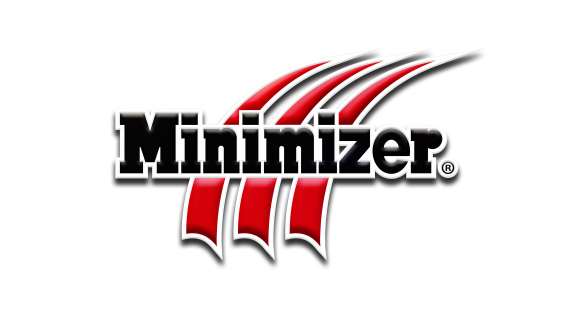 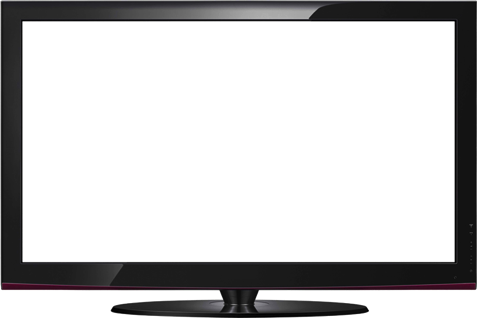 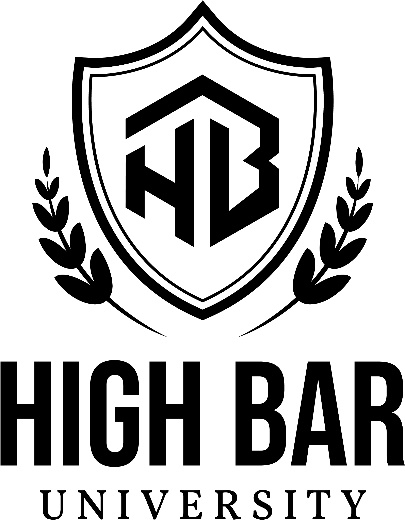 High Bar U Overview Video
Minimizer Confidential
44
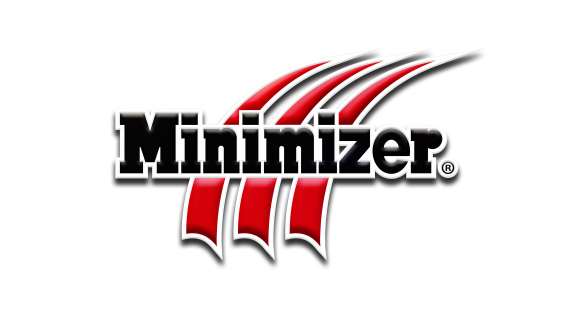 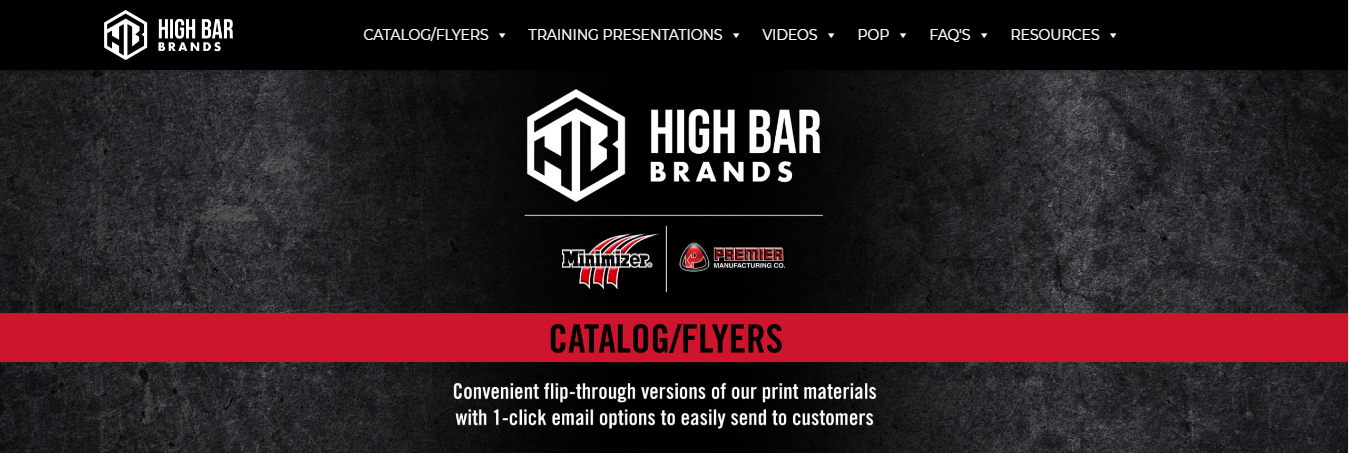 www.highbarbrands.com/resources
Minimizer Confidential
45
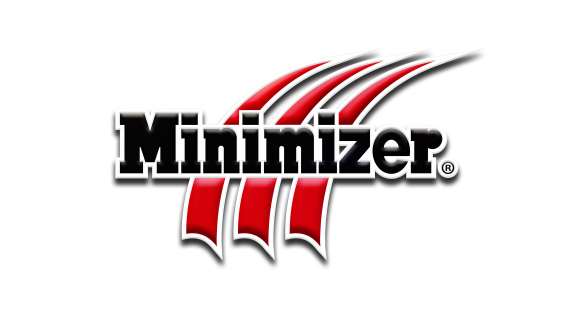 Order, download, or view updated literature
View or Download Minimizer Power Points
View all Minimizer Videos
Order POP Items
FAQ’s!!!!
Download all of our product photos and info
Floor mat selector
Facebook-ready posts
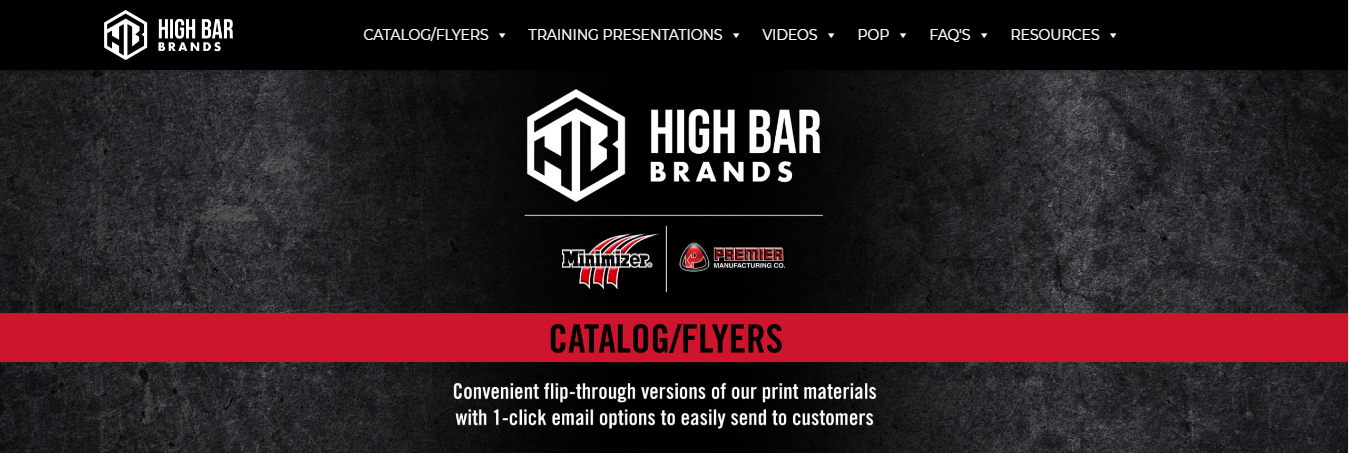 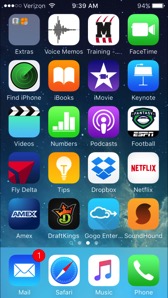 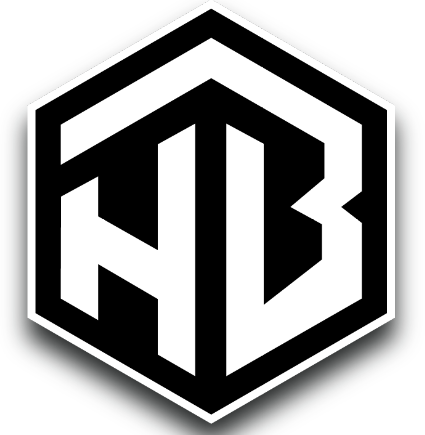 Setup a shortcut on your phone!!
Minimizer Confidential
46
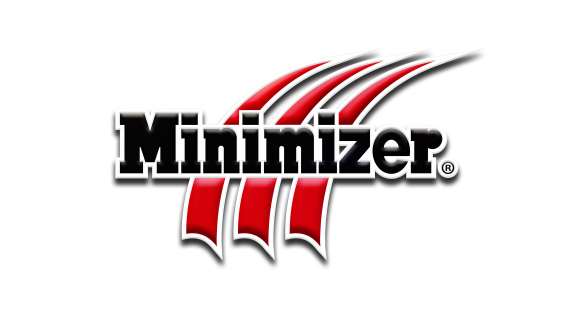 Thank You!!
Minimizer Confidential
47